EU PROJECT IMPLEMENTATIONExternal Audit in Line with International Standards
Оцінка результатів аудиту
1
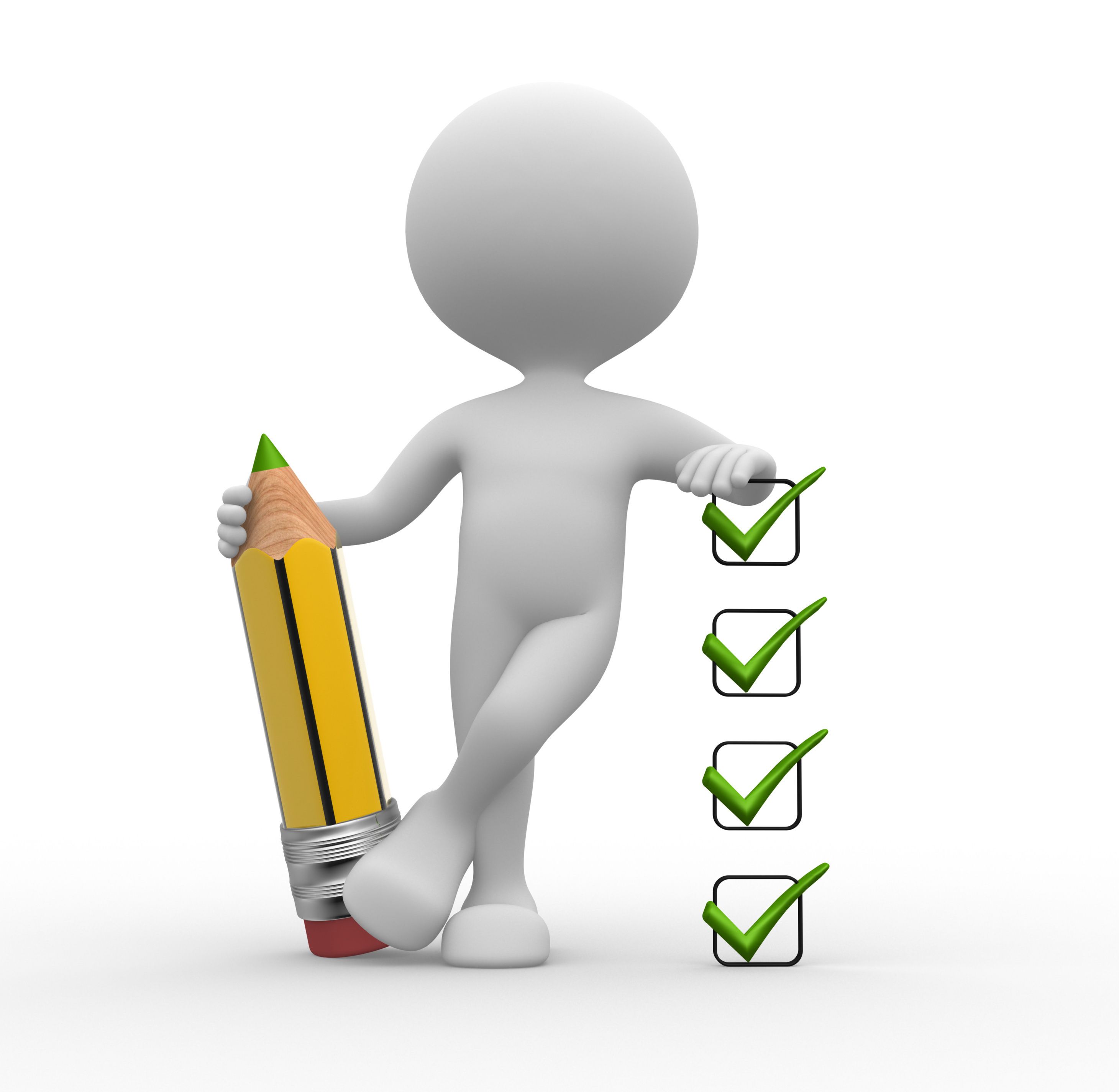 Наш план:
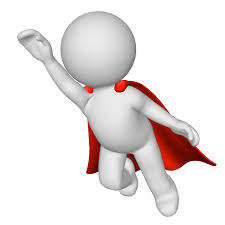 Наша мета – опрацювати вимоги ISSAI до оцінки зібраних аудиторських доказів в аудиті відповідності.
2
EU-funded project 
“Strengthening Capacities in External Audit in Line with International Standards”
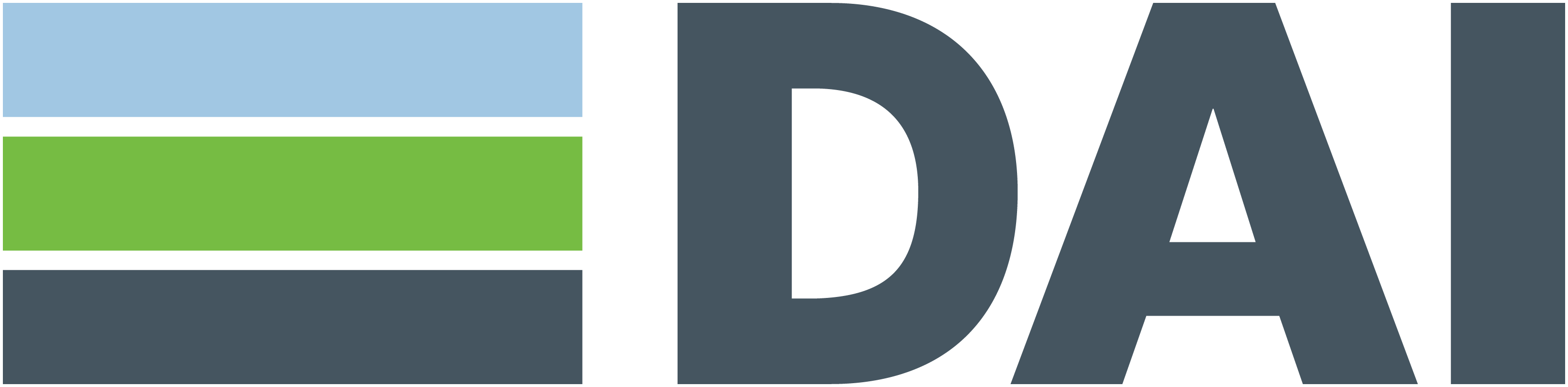 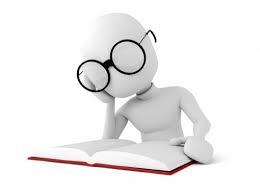 Вимоги ISSAI:
3
EU-funded project 
“Strengthening Capacities in External Audit in Line with International Standards”
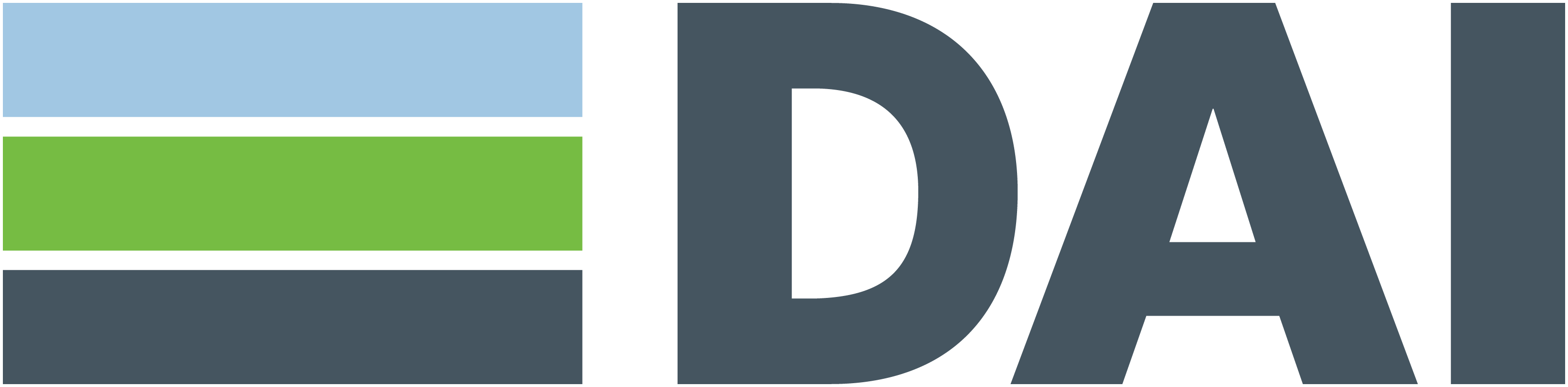 Оцінка аудиторських доказів
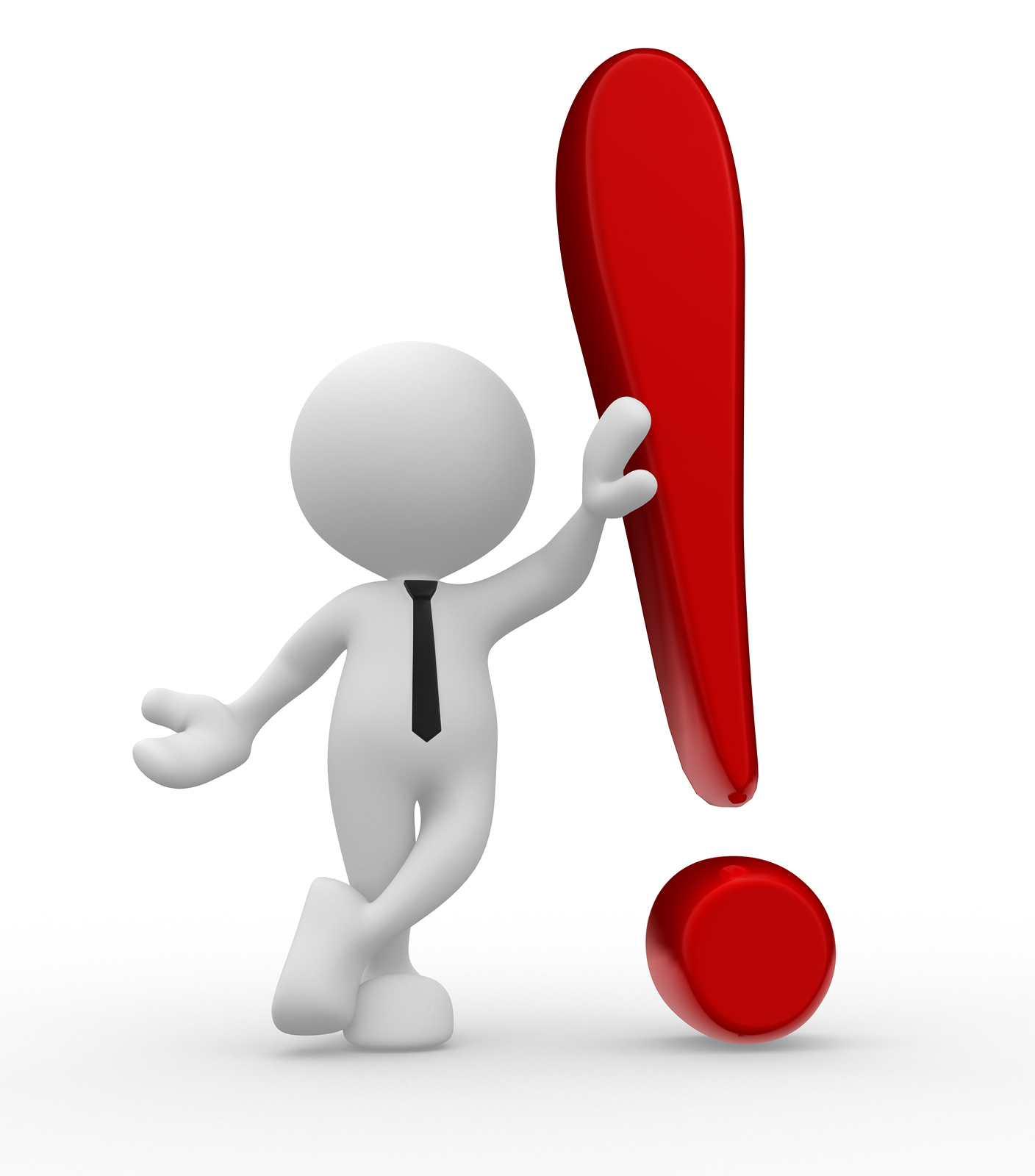 За результатами виконання аудиторських процедур, використовуючи професійне судження та скептицизм, аудитори оцінюють зібрані докази. Зокрема, вони вирішують, чи є докази достатніми та прийнятними для формування висновку або думки.
Аудитори визначають, чи можливо зробити висновок, базуючись на отриманих аудиторських доказах. 
Якщо обсяг доказів недостатній, то аудитори повинні розглянути можливість виконання додаткових процедур.
Аудитори повинні розглянути всі відповідні докази, незалежно від того, підтверджують вони чи суперечать критеріям аудиту.
EU-funded project 
“Strengthening Capacities in External Audit in Line with International Standards”
4
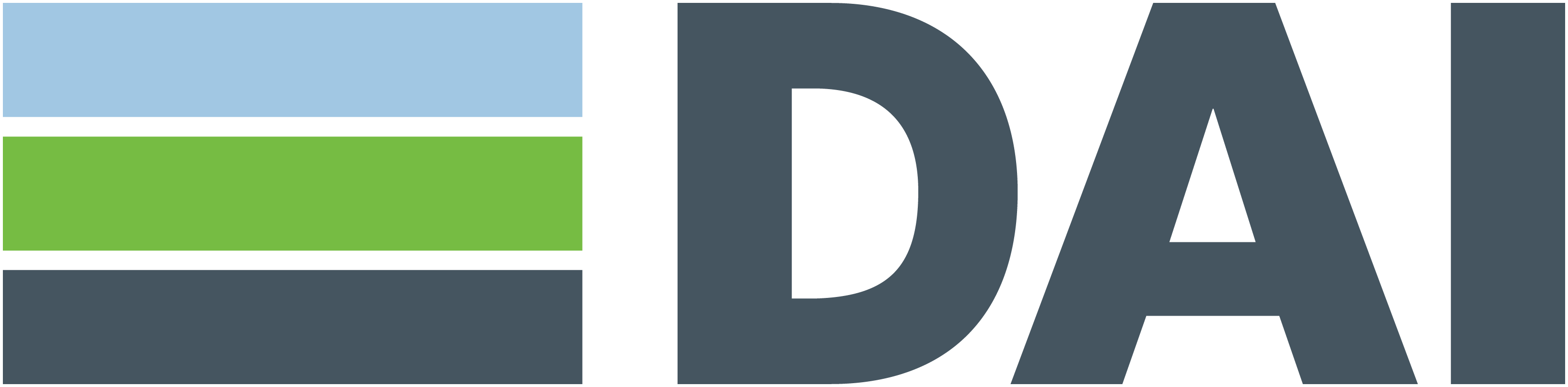 Виносячи судження про те, чи були отримані достатні та прийнятні аудиторські докази, аудитори розглядають такі питання:
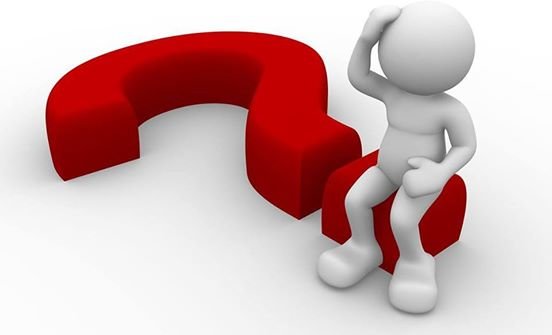 чи отримано аудиторські докази щодо всіх відповідних критеріїв?
чи виявлено під час виконання аудиторських процедур випадки, коли потрібні додаткові докази? Якщо так, чи було отримано, задокументовано та належним чином виконано цю подальшу роботу?
чи розглянуто вплив виявлених проблем та/або викривлень на характер, терміни та обсяг подальших процедур?
чи визначено та відповідним чином розглянуто значущі питання і, за необхідності, чи отримано консультацію та чи задокументовано результати цих питань?
чи виконано всі необхідні аудиторські процедури?
EU-funded project 
“Strengthening Capacities in External Audit in Line with International Standards”
5
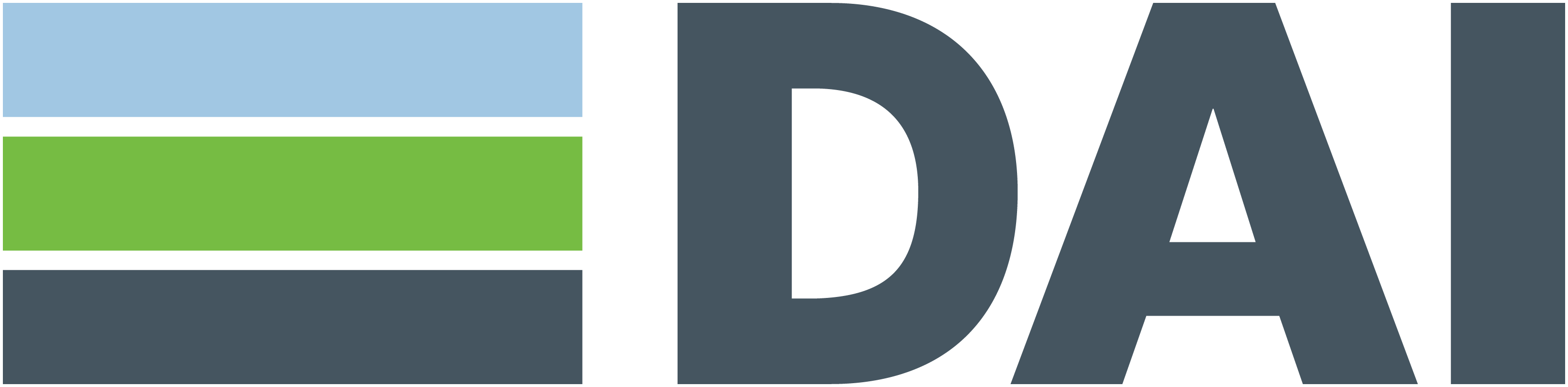 Важливо
У ході оцінки аудиторських доказів аудиторам слід вивчити причини невідповідностей. 
При тестуванні ключових заходів контролю основні відхилення та помилки можна характеризувати за двома параметрами:
величина відхилення / помилки (наскільки фактичний показник відхиляється від нормативного);
частота відхилення / помилки (наскільки часто відхилення чи помилки взагалі виникають, не зважаючи на їх величину)
При виконанні тестів по суті помилки будуть залежати від характеру досліджуваних деталей.
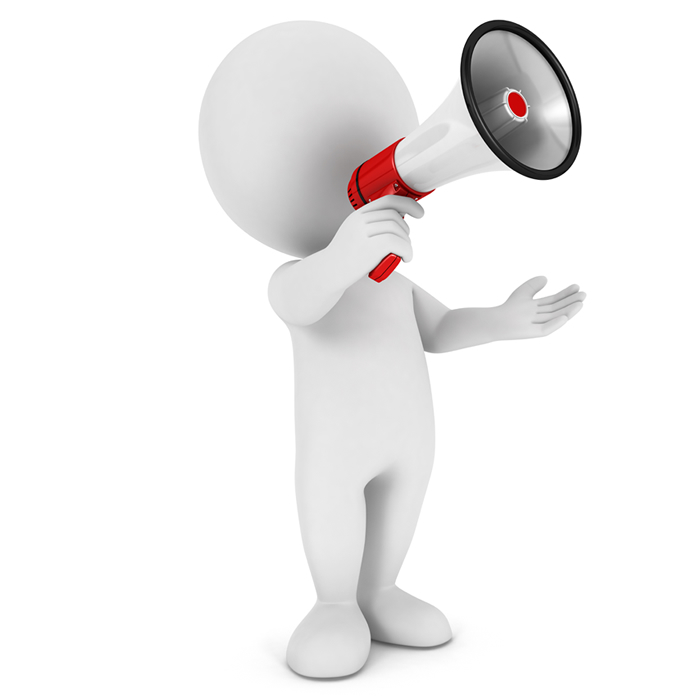 EU-funded project 
“Strengthening Capacities in External Audit in Line with International Standards”
6
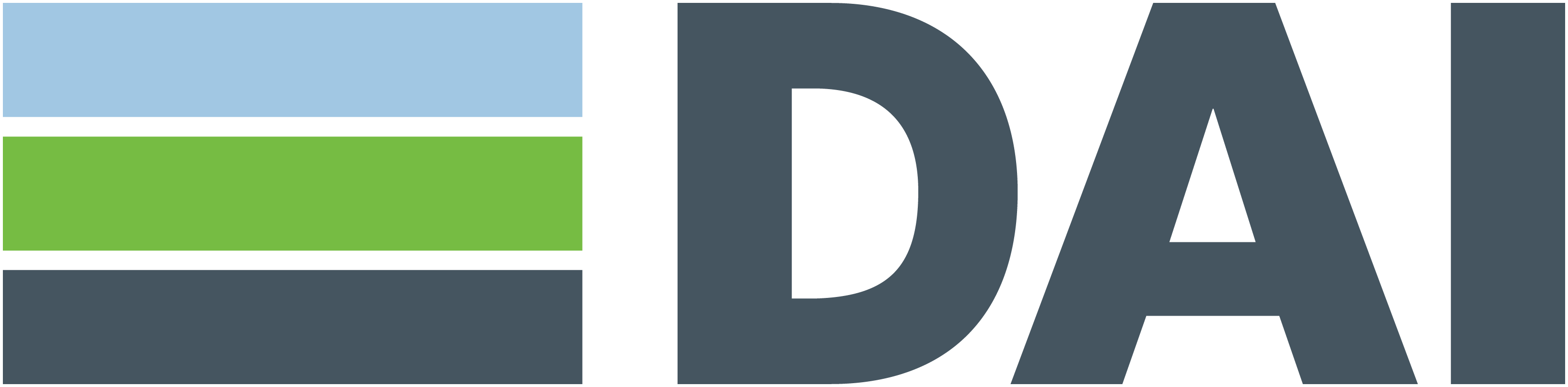 Види помилок та реакція аудиторів на них
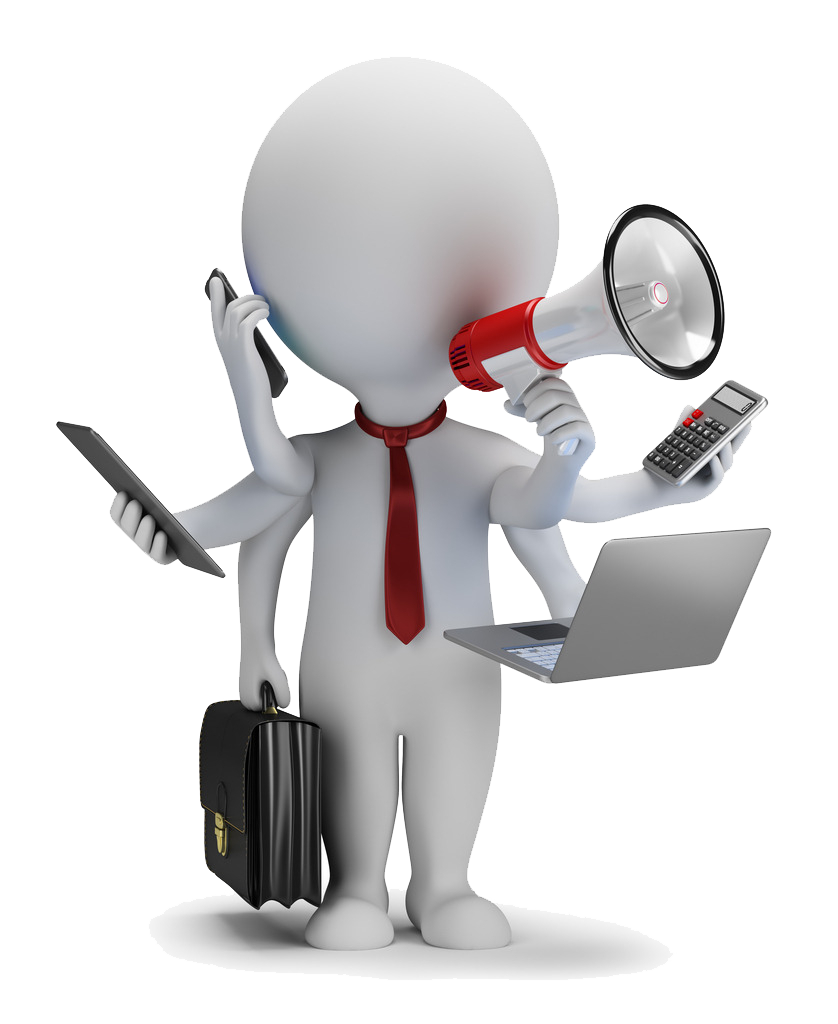 EU-funded project 
“Strengthening Capacities in External Audit in Line with International Standards”
7
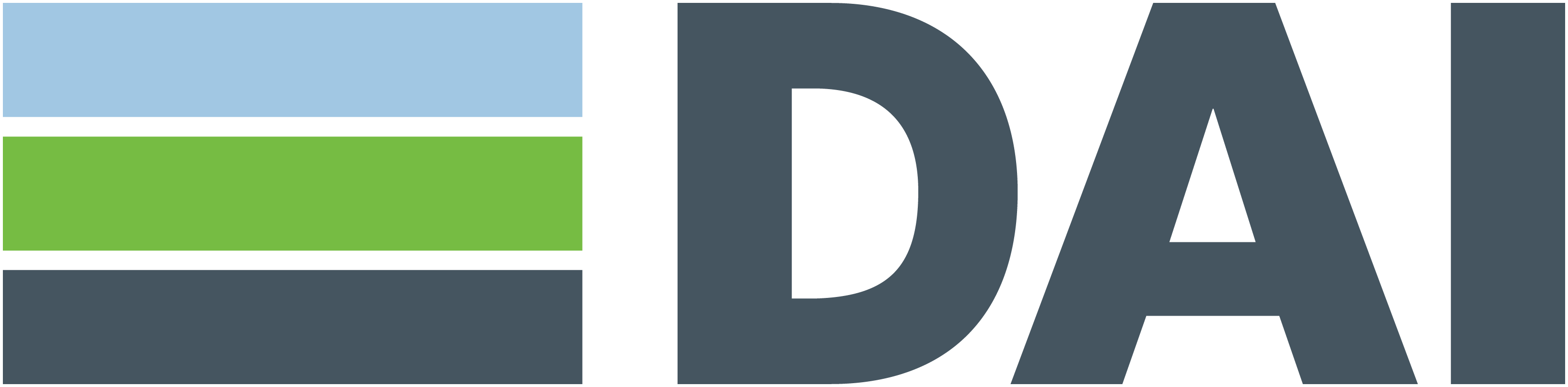 Тести заходів контролю: оцінка результатів
Концепція ефективності функціонування заходів контролю визнає, що деякі помилки можуть виникати у тому, як заходи контролю застосовуються на об’єкті контролю. 
При розгляді виявлених помилок аудитори повинні визначити, чи забезпечують проведені тести заходів контролю належну основу для використання в якості аудиторських доказів, чи необхідні додаткові тести заходів контролю, чи потрібно усунути потенційні ризики невідповідності за допомогою процедур по суті.
Якщо аудитори вирішили покладатися на заходи внутрішнього контролю та відповідно розробили підхід до аудиту, мета тестів заходів контролю полягає в тому, щоб підтвердити ступінь довіри до цих заходів контролю.
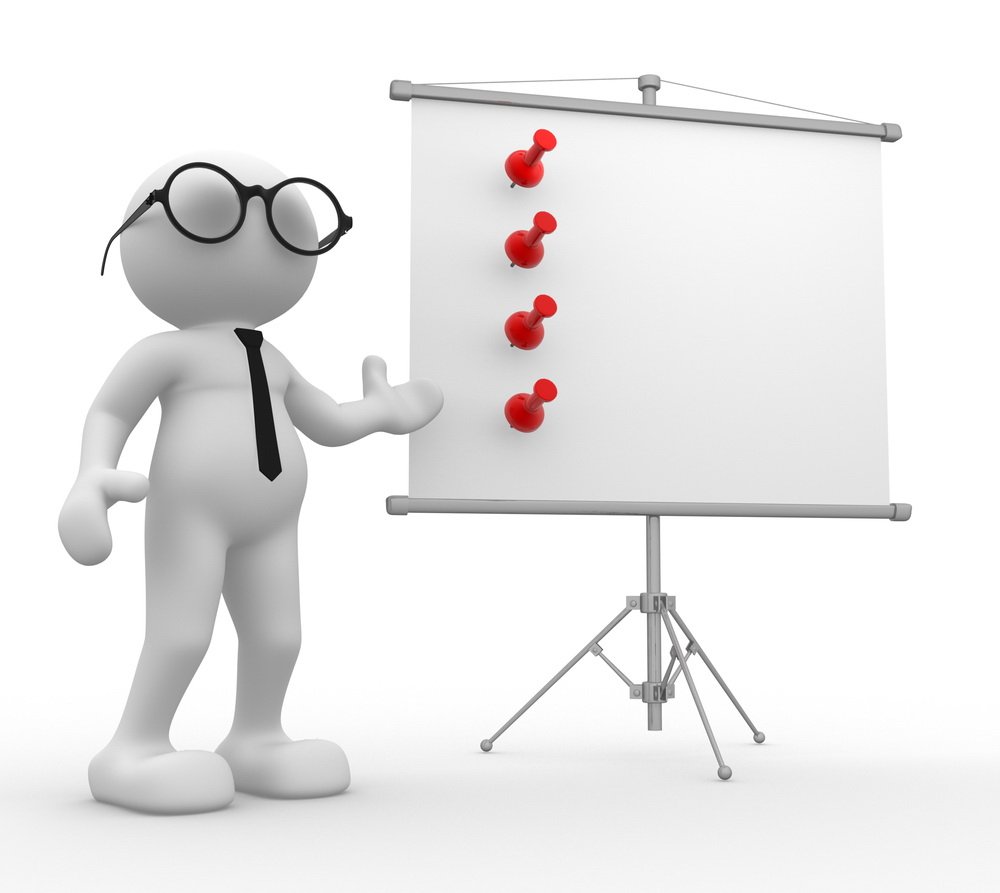 EU-funded project 
“Strengthening Capacities in External Audit in Line with International Standards”
8
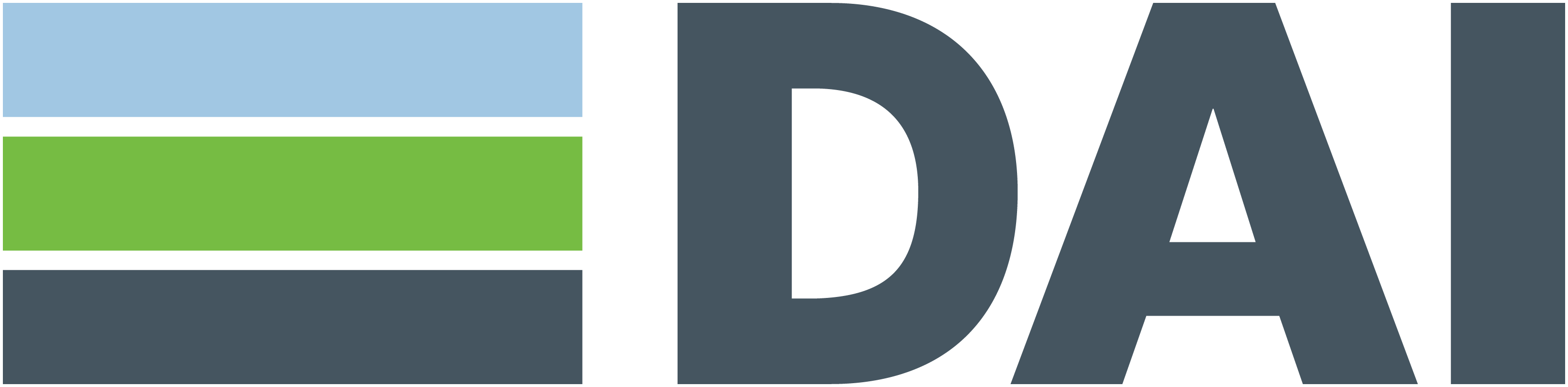 Результати тестування заходів контролю
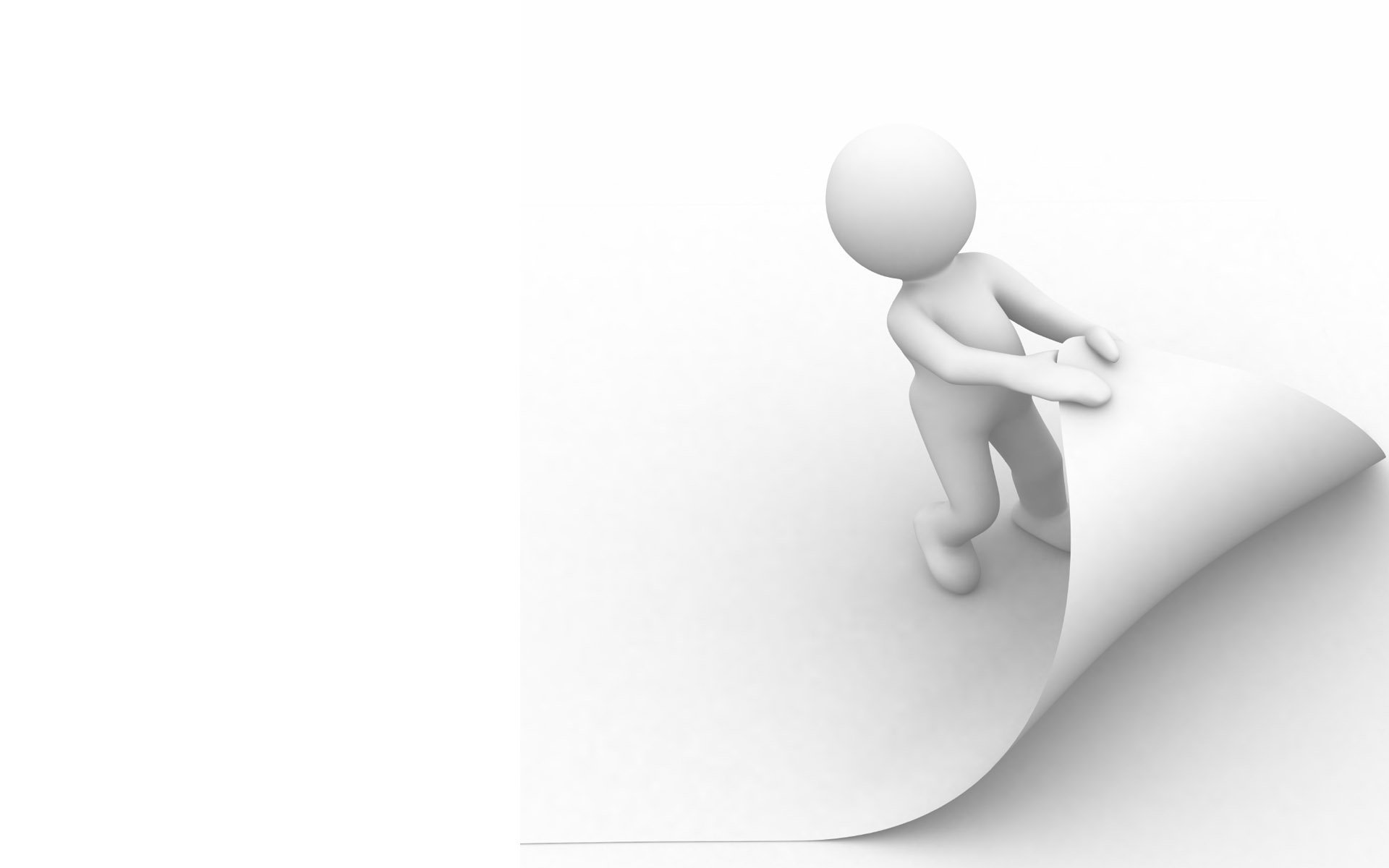 EU-funded project 
“Strengthening Capacities in External Audit in Line with International Standards”
9
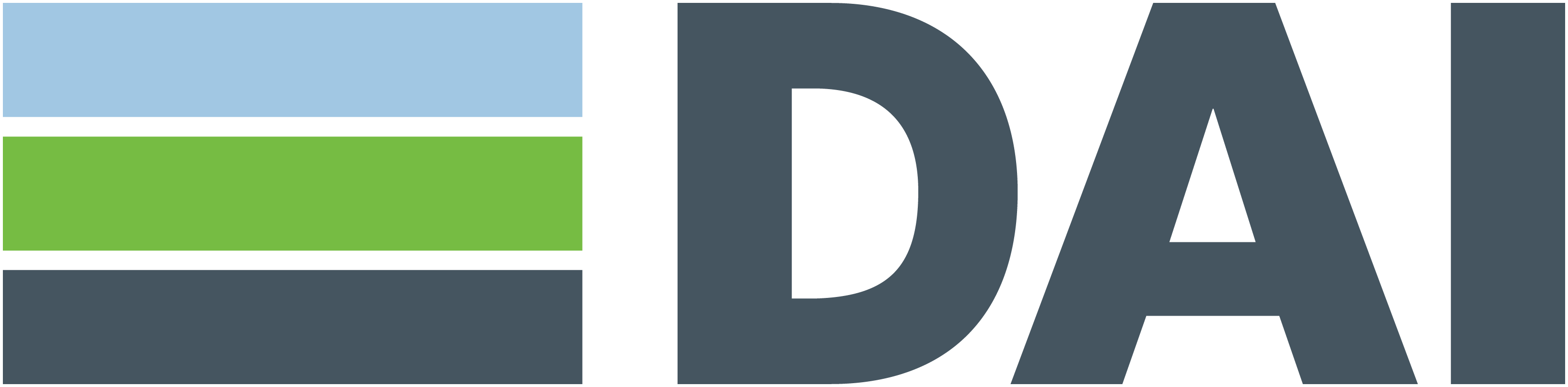 Послідовність дій аудиторів під час оцінки результатів тестів по суті
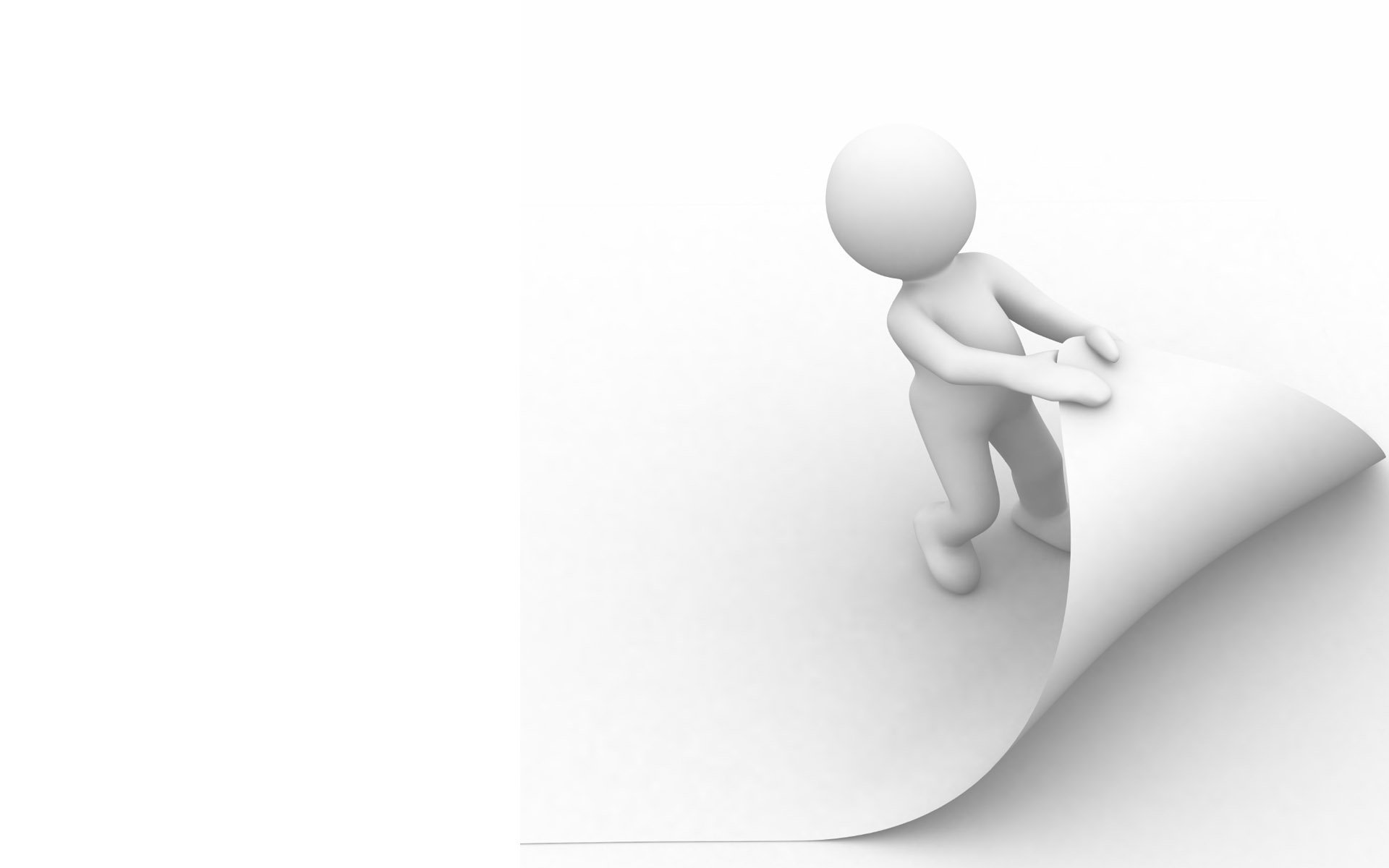 EU-funded project 
“Strengthening Capacities in External Audit in Line with International Standards”
10
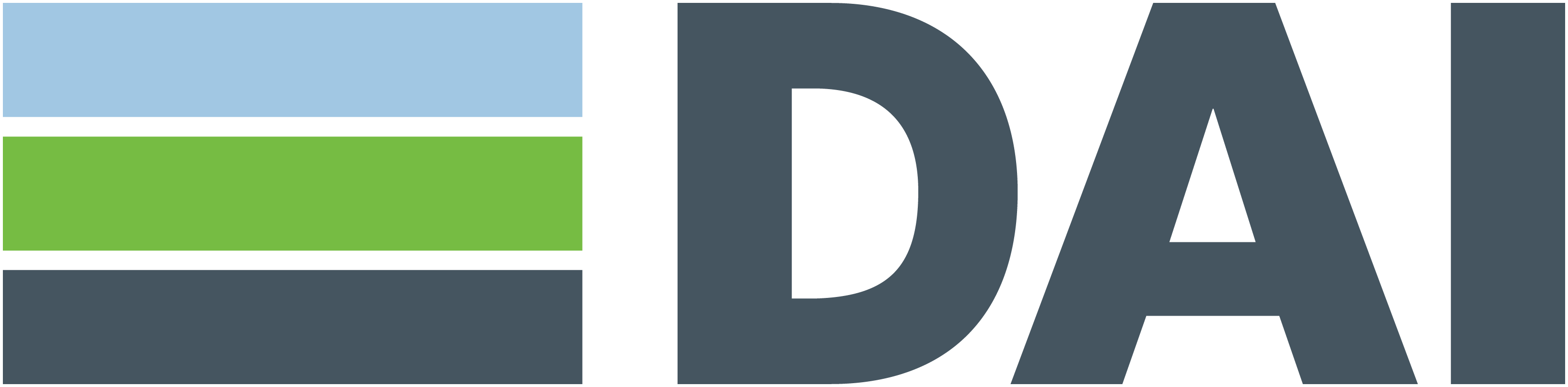 Оцінювання суттєвості виявлених помилок
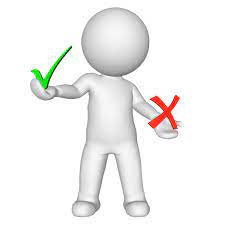 EU-funded project 
“Strengthening Capacities in External Audit in Line with International Standards”
11
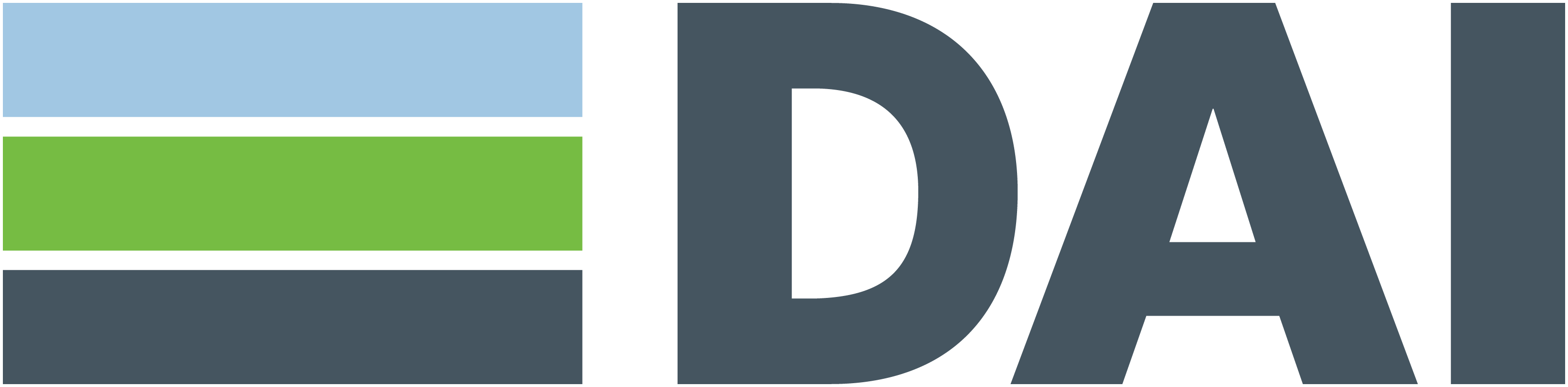 Оцінювання виявлених помилок
Помилки, виявлені під час вивчення одиниць за межами репрезентативної вибірки, враховуються лише в тому випадку, якщо вони стосуються операцій, які охоплюються обсягом аудиту (аудиторська сукупність). Вони не екстраполюються на всю сукупність, а враховуються на основі абсолютних сум.
Помилки, які виявлені та виправлені з ініціативи керівництва об’єкта контролю до закриття фінансового року і незалежно від проведеного аудиту, зазвичай не повинні братися до уваги, оскільки вони демонструють ефективну роботу системи внутрішнього контролю.
За результатами аудиторських процедур перевірки по суті аудитори повинні екстраполювати (поширити) помилки, виявлені у відібраній сукупності, оцінюючи їх повну можливу величину у всій генеральній сукупності. Також потрібно проаналізувати вплив прогнозованої (екстрапольованої) помилки на цілі конкретного тесту та інші сфери аудиту. При цьому аудитори оцінюють загальну помилку в генеральній сукупності для того, щоб отримати загальне уявлення діапазону помилок і порівняти його з допустимою помилкою.
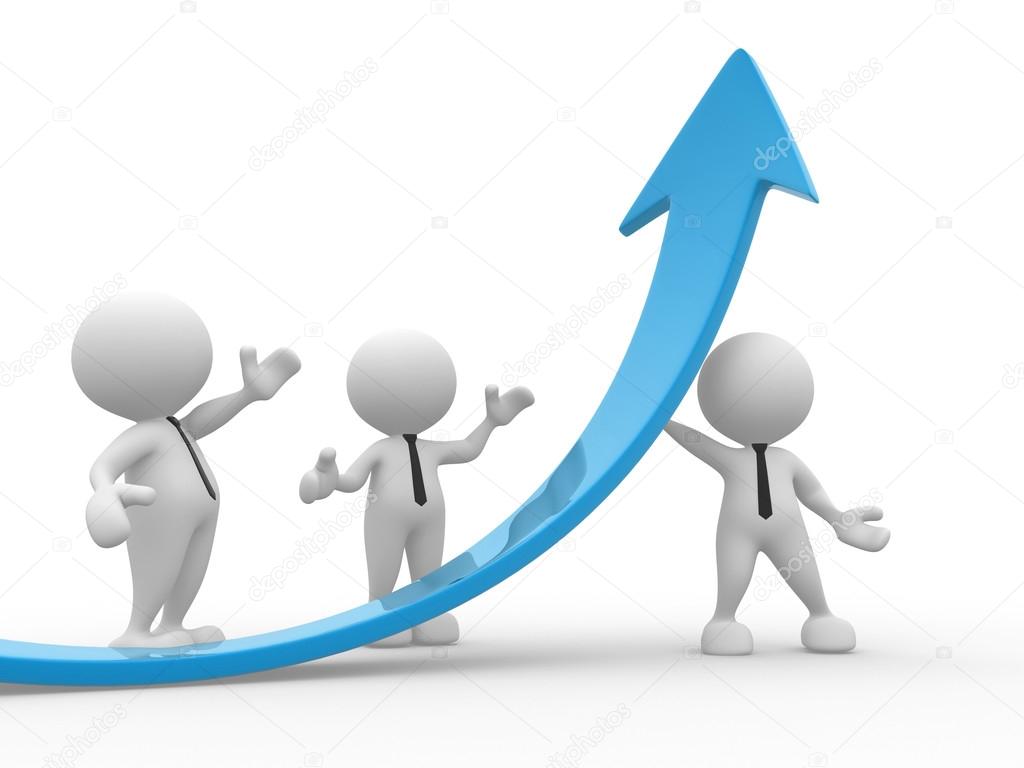 EU-funded project 
“Strengthening Capacities in External Audit in Line with International Standards”
12
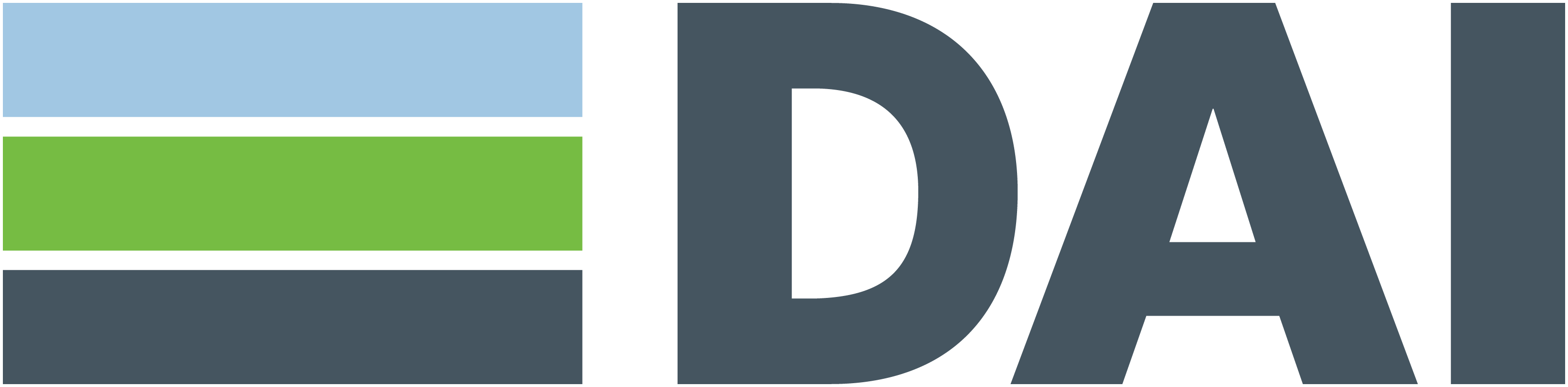 Оцінка загальних результатів для вибірки за професійним судженням
Аудитори оцінюють отримані аудиторські докази у порівнянні зі встановленим рівнем суттєвості. 
На етапі планування аудиту об’єктів з немонетарними характеристиками відповідності слід встановити якісний поріг суттєвості, тобто допустимий рівень невідповідності, виражений у кількості випадків (відсотків) невідповідності для вибірки, сформованої на основі професійного судження.
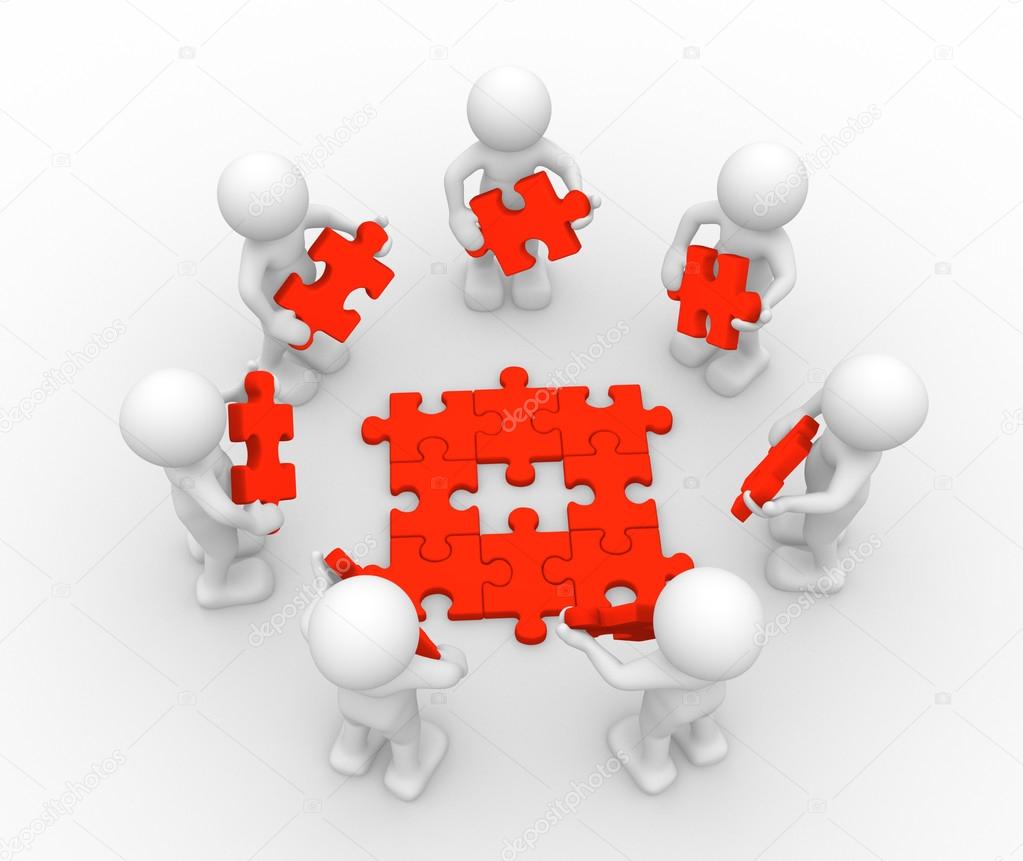 У ході аудиту відповідності аудитори вивчають досить специфічні питання, тому поріг суттєвості повинен бути встановлений для кожного окремого питання.
Якщо була використана вибірка за професійним судженням, аудитори безпосередньо порівнюють цей рівень невідповідності з допустимим рівнем невідповідності (пороговим значенням), встановленим для предмета аудиту на етапі планування. Якщо показник невідповідності перевищує поріг, аудитори роблять висновок, що предмет не відповідає встановленим критеріям
EU-funded project 
“Strengthening Capacities in External Audit in Line with International Standards”
13
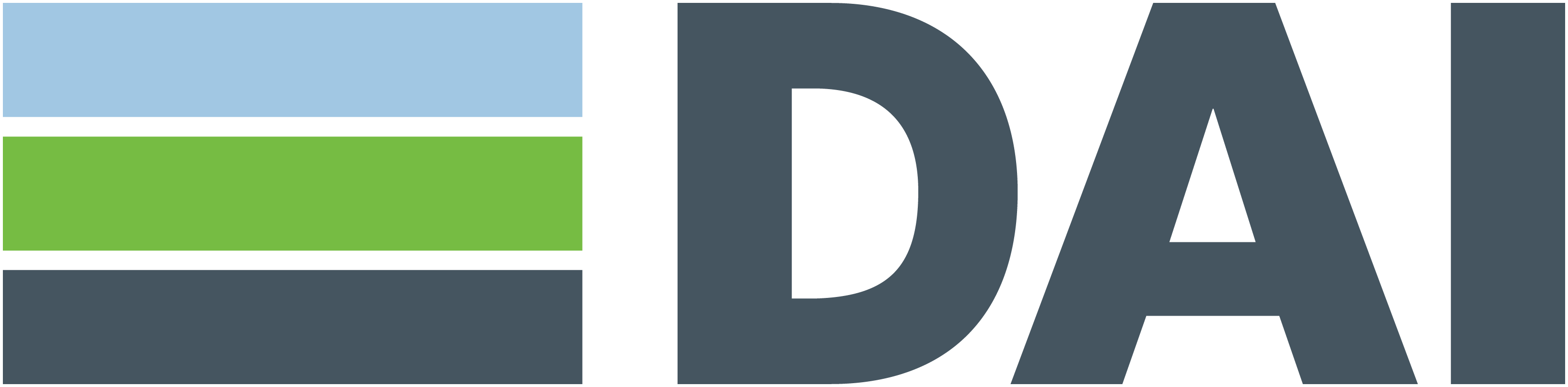 Оцінка загальних результатів для вибірки за професійним судженням
Коли використовується якісна вибірка (на основі професійних суджень), екстраполяція результатів на генеральну сукупність є недоцільною, оскільки ризик вибірки неможливо визначити кількісно, а сама вибірка не є репрезентативною для сукупності. Тому для формулювання загального висновку аудитори можуть безпосередньо порівняти фактичний рівень невідповідностей з допустимим рівнем, який був встановлений на етапі планування.
Може скластися ситуація, що аудиторські докази чітко не вказують на те, чи виконується критерій відповідності, чи ні (тобто існують як позитивні, так і деякі негативні докази). Тому аудиторам доцільно провести додаткові процедури для отримання необхідного рівня впевненості. Зокрема, вони повинні пересвідчитися у такому:
чи є випадок одиничним чи вказує на системну проблему;
кого стосується проблема (наприклад, чи виникла вона на рівні окремого виконавця, підрозділу, підрозділу контролю, управлінського персоналу, головного розпорядника або третіх сторін);
чи є проблема керованою з боку об’єкта контролю (чи можна на неї впливати, чи вона залежить виключно від зовнішніх факторів);
чи обізнане керівництво об’єкта контролю з існуючою проблемою та чи були вжиті коригуючі заходи для її вирішення.
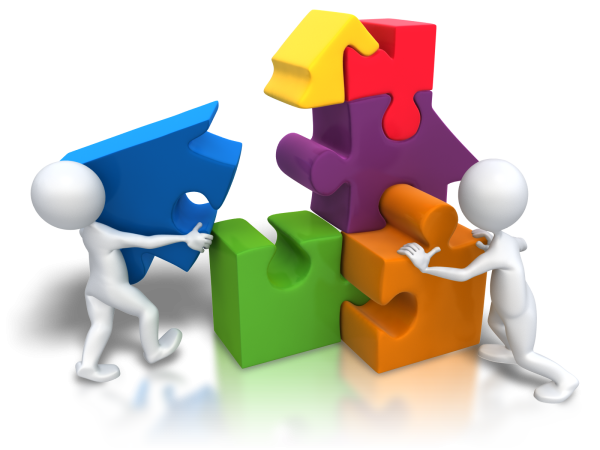 EU-funded project 
“Strengthening Capacities in External Audit in Line with International Standards”
14
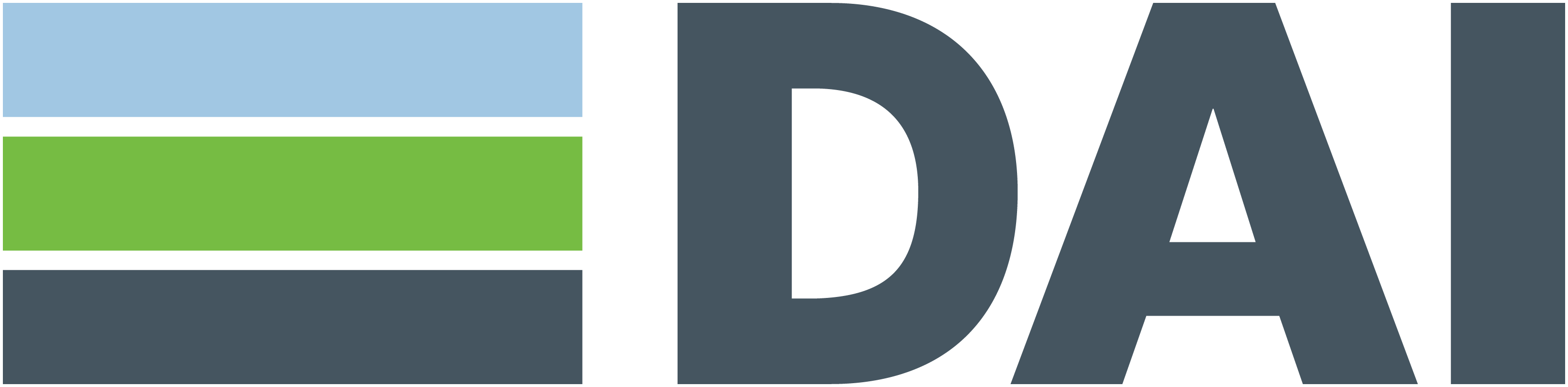 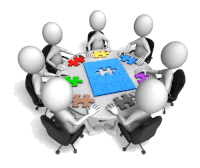 Практичне завдання № 6
Оцінювання достатності та прийнятності аудиторських доказів
15
EU-funded project 
“Strengthening Capacities in External Audit in Line with International Standards”
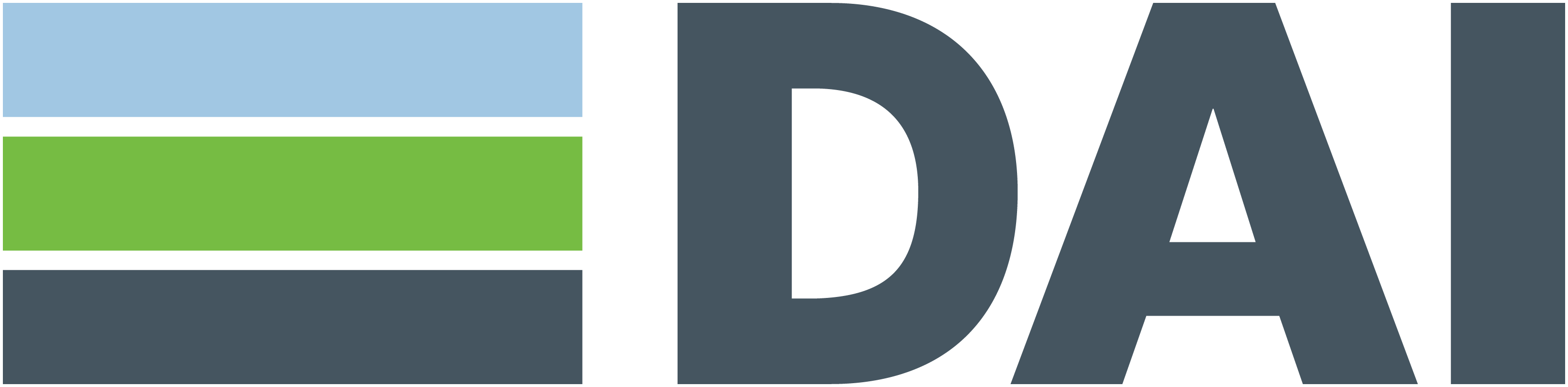 Аудиторські висновки та рекомендації
16
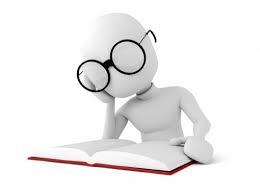 Вимоги ISSAI:
EU-funded project 
“Strengthening Capacities in External Audit in Line with International Standards”
17
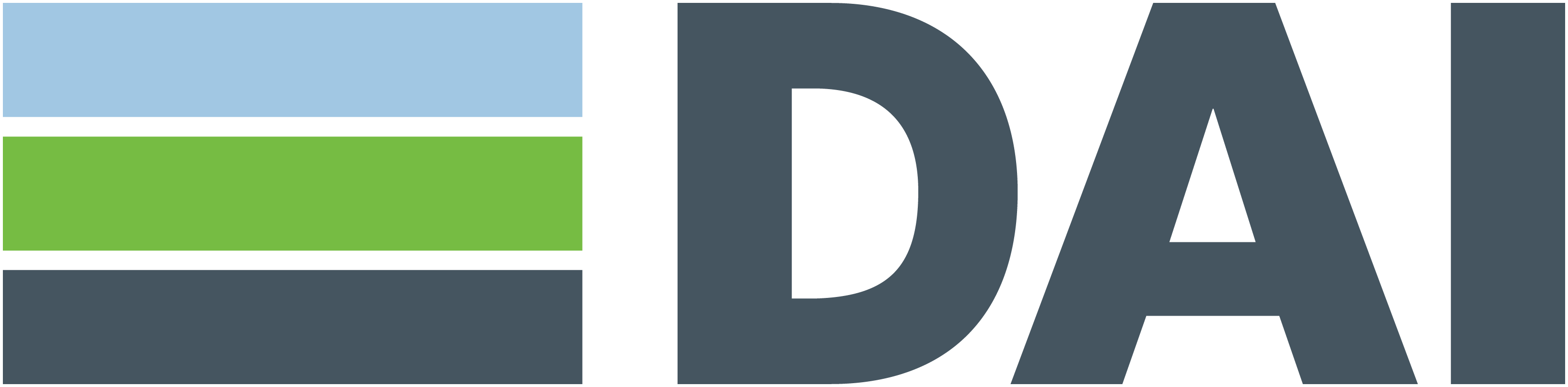 Загальні вимоги
У ході звітування результати аудиту щодо відповідності предмету аудиту визначеним критеріям представляються передбачуваним користувачам.
Аудит відповідності передбачає повідомлення про відхилення від критеріїв та порушення застосовних правил, положень, вимог, щоб можна було вжити коригуючих дій, а відповідальних за такі відхилення чи порушення можна було притягнути до відповідальності.
Звіт за результатами аудиту має бути складений відповідно до стандартів якості та бути релевантним для його користувачів. 
Звіт за результатами аудиту має бути чітким, написаним простою мовою та зрозумілим, вільним від невизначеності чи двозначності, достатньо стислим та збалансованим. 
У звіті аудитори повинні навести переконливі аргументи (бажано з ілюстративними прикладами).
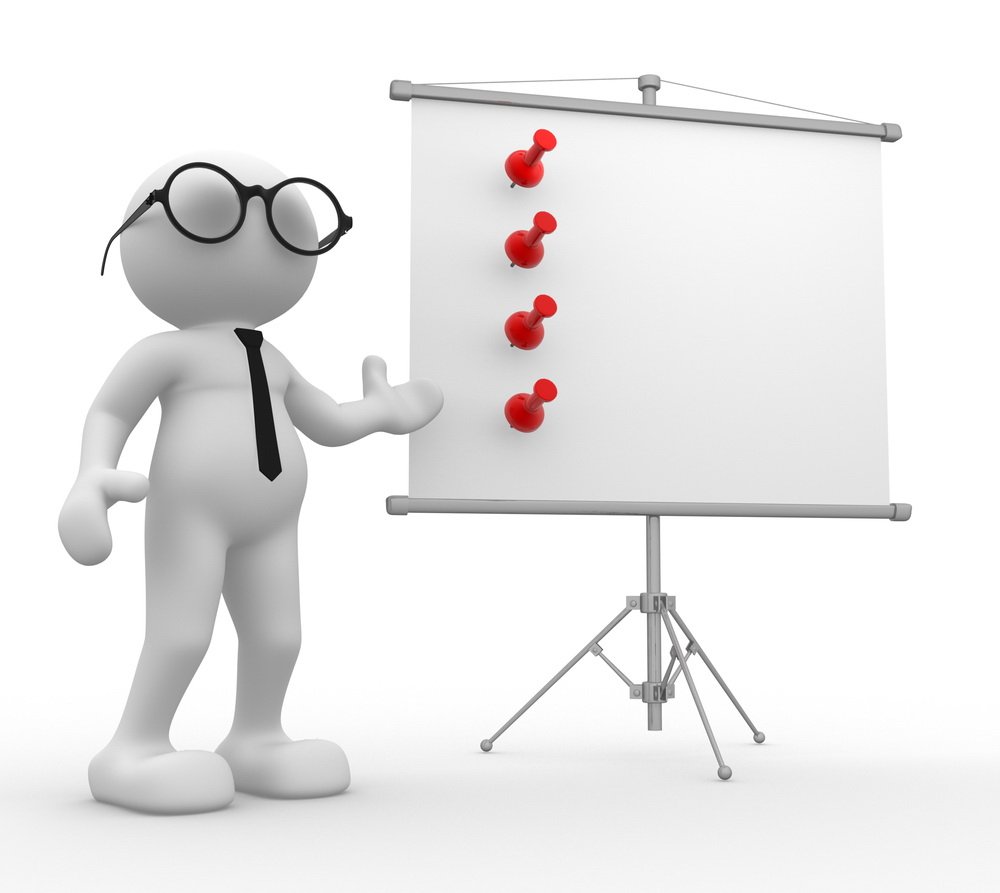 EU-funded project 
“Strengthening Capacities in External Audit in Line with International Standards”
18
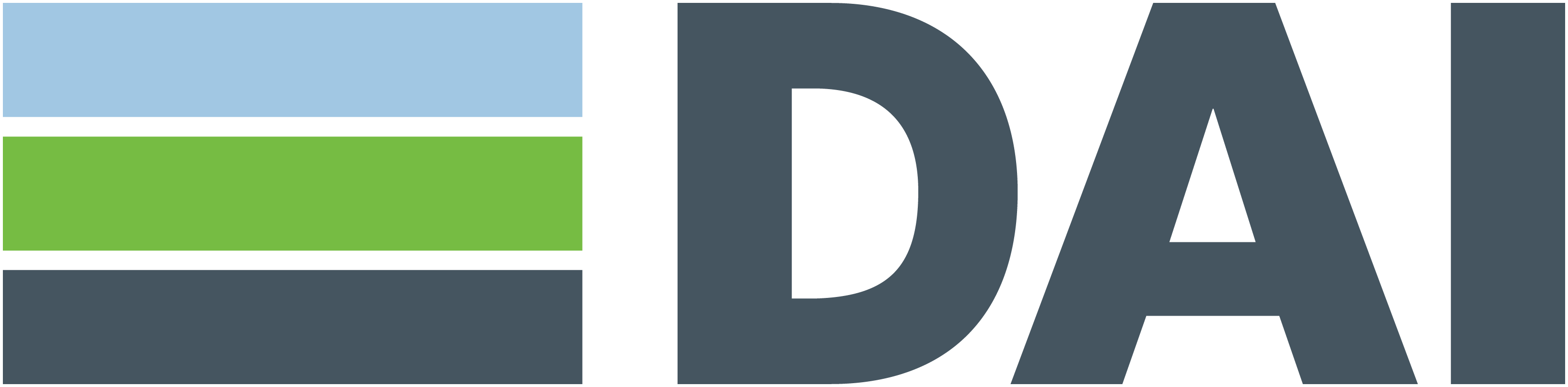 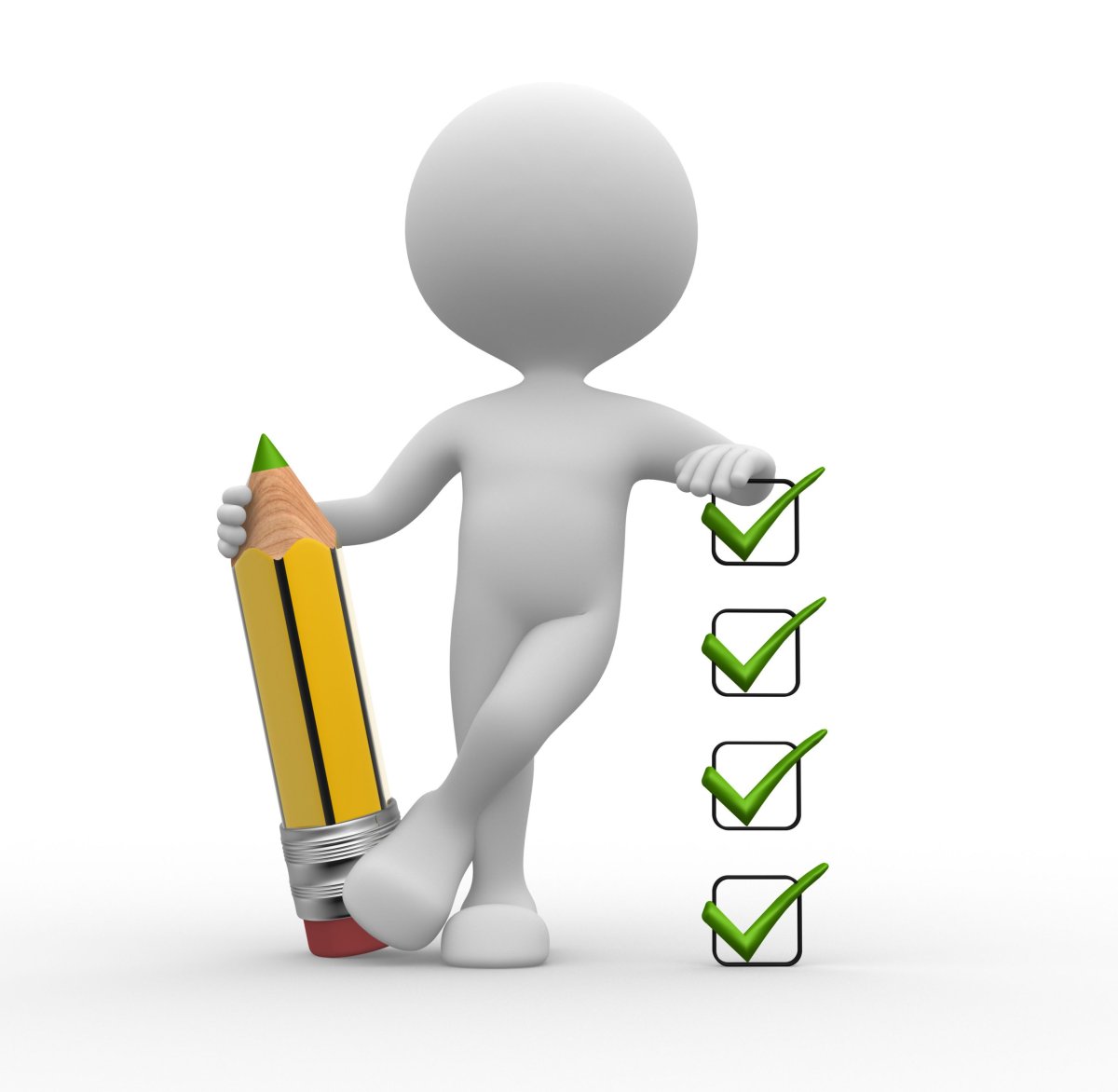 Принципи, яким має відповідати звіт за результатами аудиту відповідності
EU-funded project 
“Strengthening Capacities in External Audit in Line with International Standards”
19
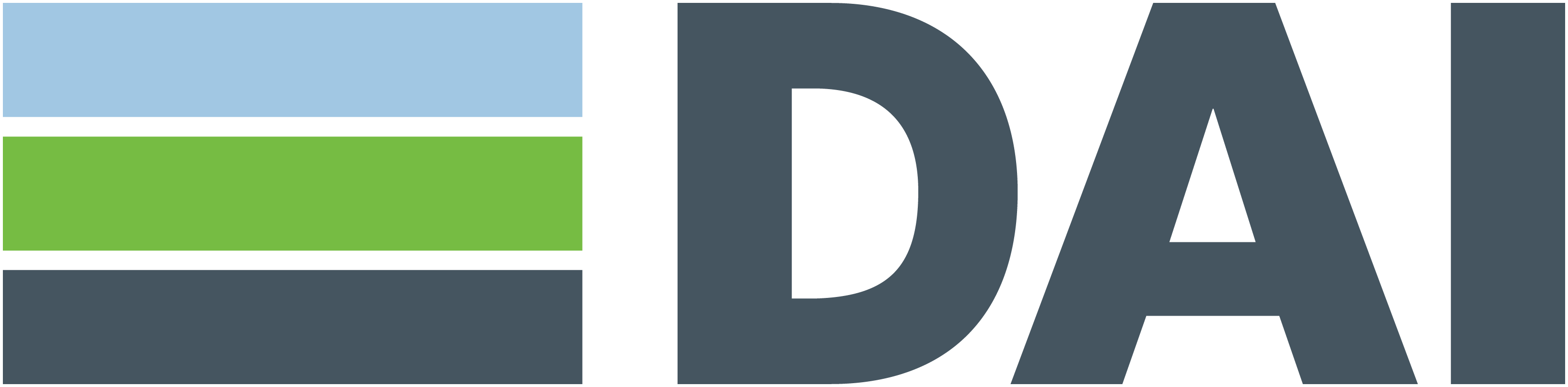 Фактори, що впливають на форму та зміст звіту за результатами аудиту відповідності:
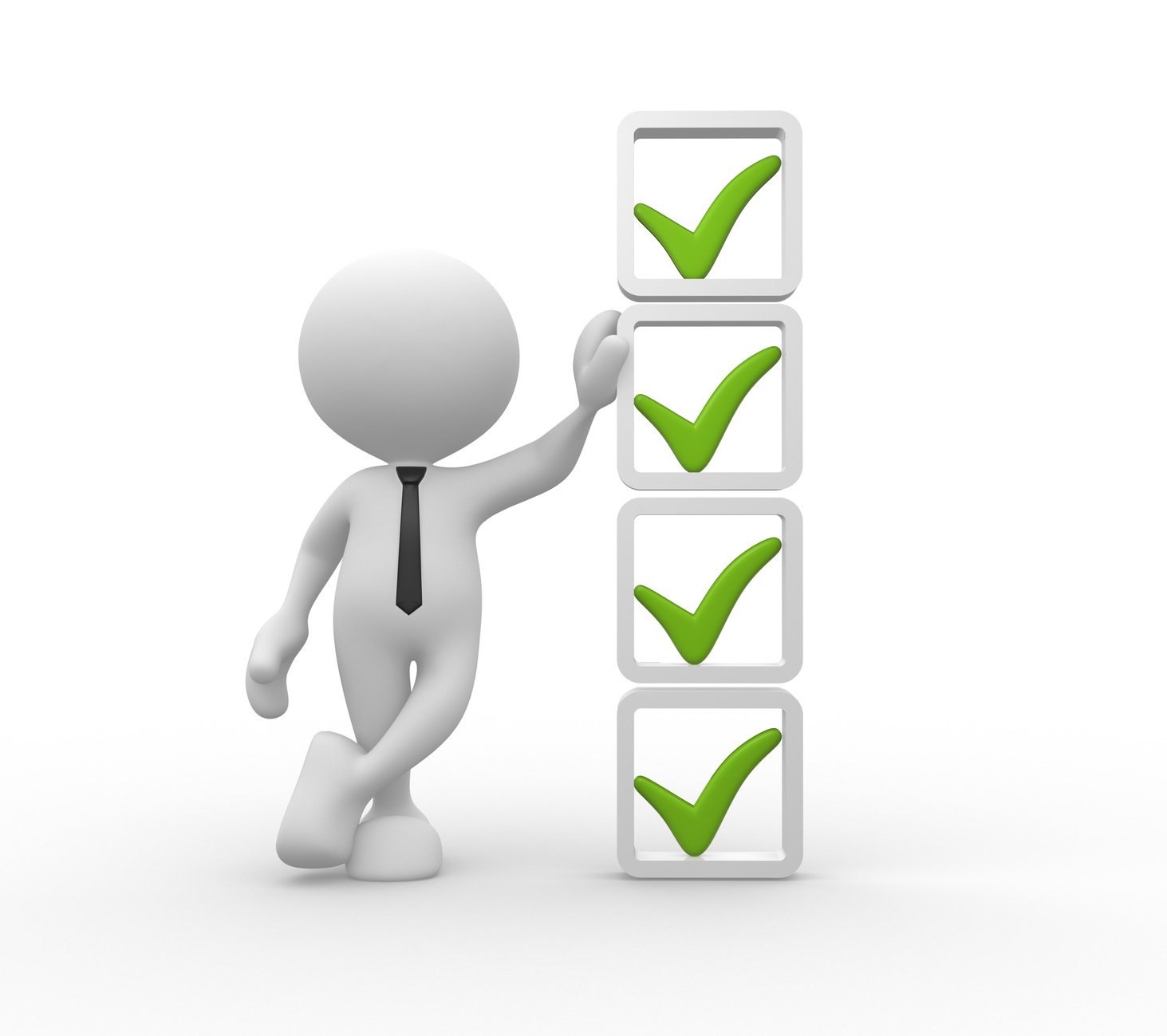 потреби передбачуваних користувачів;
рівень впевненості, що надається (обґрунтована чи обмежена);
тип аудиторського завдання (атестаційне чи пряме звітування);
складність повідомлених питань тощо.
EU-funded project 
“Strengthening Capacities in External Audit in Line with International Standards”
20
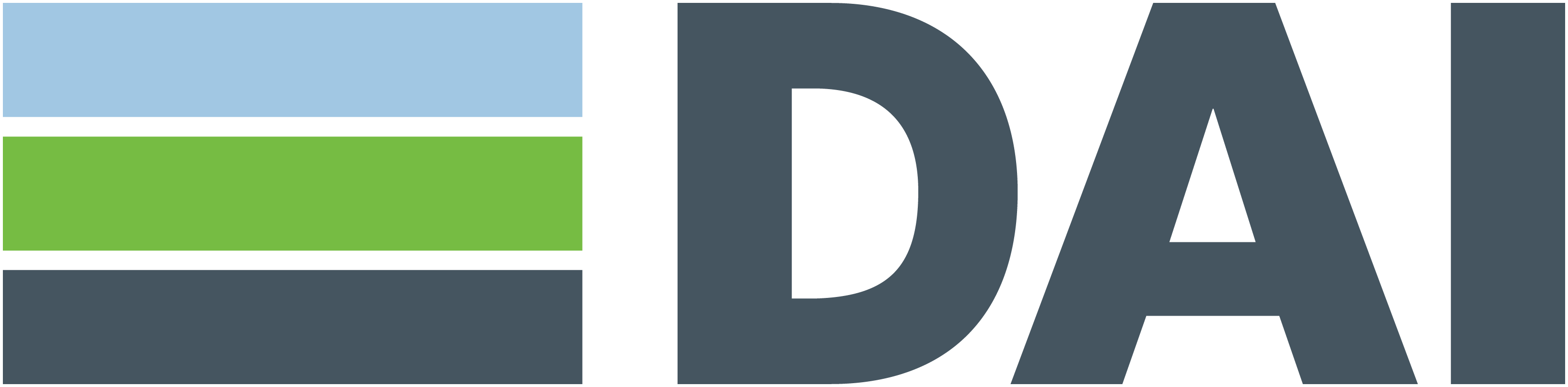 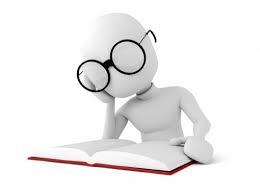 Вимоги ISSAI:
EU-funded project 
“Strengthening Capacities in External Audit in Line with International Standards”
21
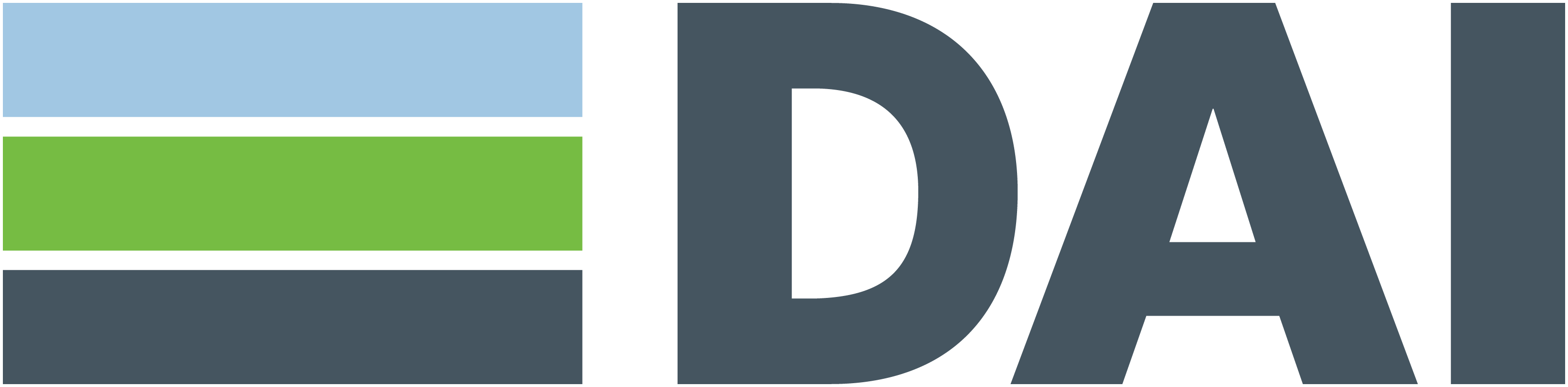 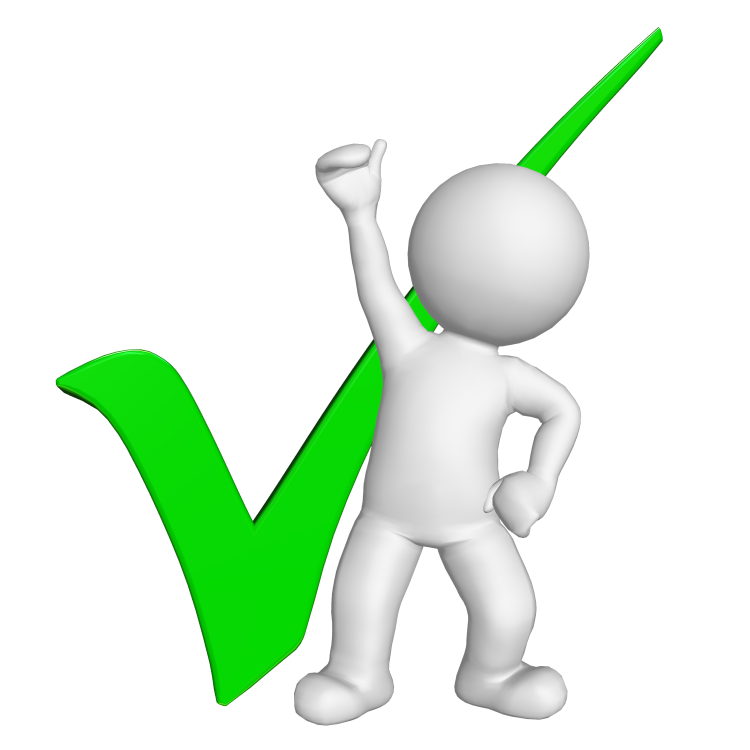 Загальні вимоги
У завданнях із прямого звітування (лише інколи – у завданнях з атестації) звіти можуть мати різні форм висновків або думок. 
У завданнях з атестації звіт має форму короткої стандартизованої думки. 
Залежно від типу аудиторського завдання або рівня наданої впевненості аудитори можуть вирішити, чи надавати у звіті висновок чи висловлювати думку, і це має бути чітко і ясно зазначено.
Висновки, що надаються у звітах за результатами виконання завдань з прямого звітування, мають корелювати з поставленими питаннями аудиту.
На відміну від висновків, думка висловлюється у чіткій стандартизованій формі, що також характерно для фінансових аудитів.
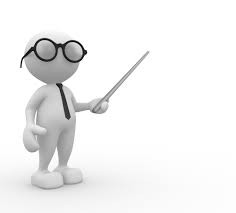 EU-funded project 
“Strengthening Capacities in External Audit in Line with International Standards”
22
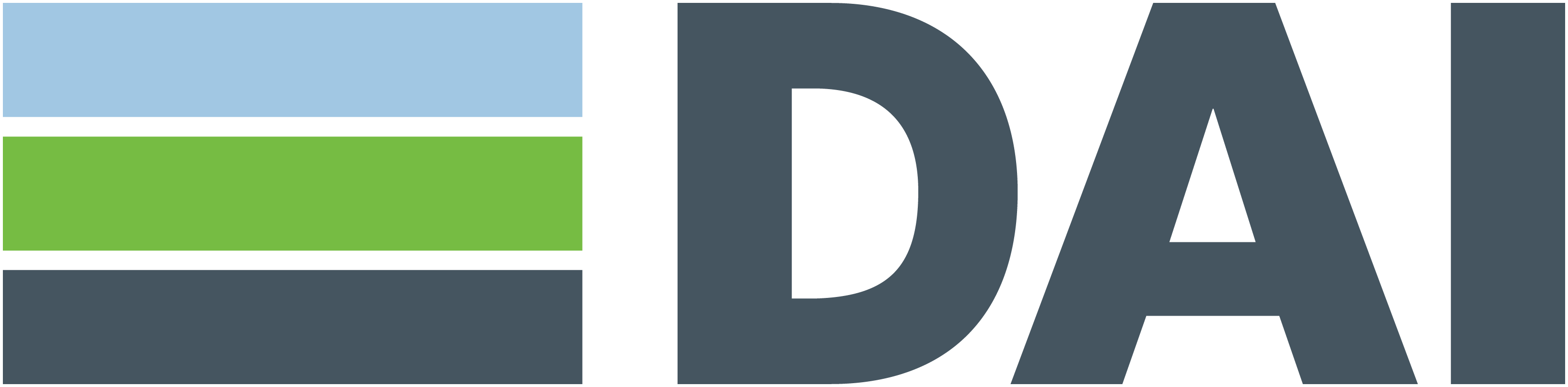 Позитивна впевненість
У завданнях з отримання обґрунтованої впевненості аудитори збирають достатні та прийнятні аудиторські докази, щоб зробити висновок, чи відповідає предмет аудиту у всіх суттєвих аспектах визначеним відповідним критеріям. 
У цих випадках висновок висловлюється у формі позитивної впевненості.
Наприклад, немодифіковану думку можна сформулювати таким чином:
«Ми провели аудит відповідності за предметом аудиту XYZ та оцінили відповідність [застосовані критерії]. Отримані докази є достатніми та прийнятними, щоб стати підставою для нашого висновку про те, що предмет аудиту в усіх суттєвих аспектах відповідає застосовним критеріям».
Думка із застереженням може бути сформульована так:
«У результаті виконаної аудиторської роботи, описаної у цьому звіті, ми виявили, що, за винятком [описати виняток], інформація про предмет аудиту в усіх суттєвих аспектах відповідає [застосовані критерії]».
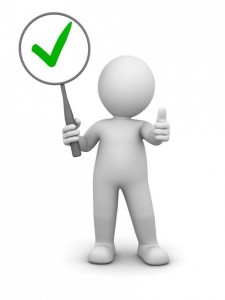 EU-funded project 
“Strengthening Capacities in External Audit in Line with International Standards”
23
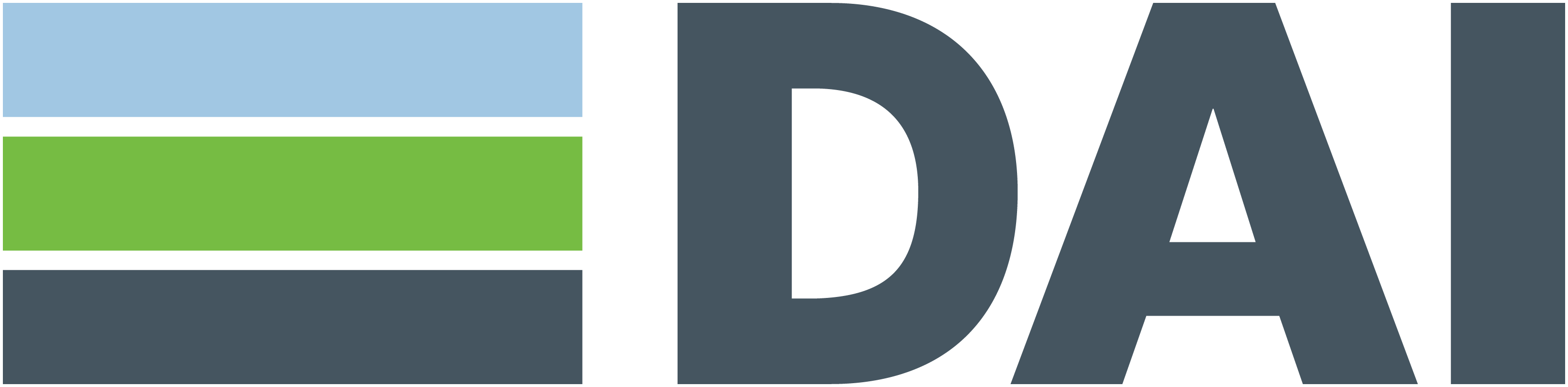 Негативна впевненість
У завданнях з обмеженою впевненістю аудитори збирають достатні та прийнятні докази для досягнення мети завдання, однак аудиторські процедури обмежені в порівнянні з необхідними процедурами в завданнях з обґрунтованою впевненістю. 
У цих випадках висновок висловлюється у формі негативної впевненості. 
Наприклад, немодифіковану думку можна сформулювати таким чином:
«У результаті виконаної роботи, описаної в цьому звіті, ніщо не привернуло нашої уваги, що змусило б нас вважати, що предмет аудиту не відповідає в усіх суттєвих аспектах [застосовані критерії]».
Думка із застереженням може бути сформульована так:
«У результаті виконаної роботи, описаної в цьому звіті, за винятком [описати виняток], ніщо не привернуло нашої уваги, що змусило б нас вважати, що предмет аудиту не відповідає в усіх суттєвих аспектах [застосовані критерії]».
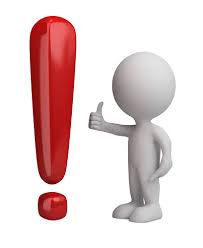 EU-funded project 
“Strengthening Capacities in External Audit in Line with International Standards”
24
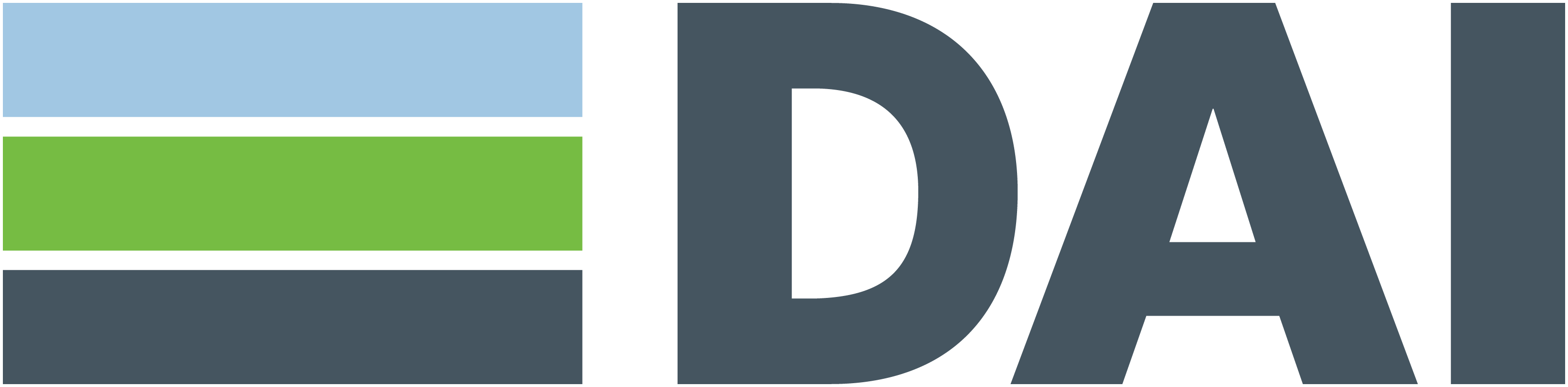 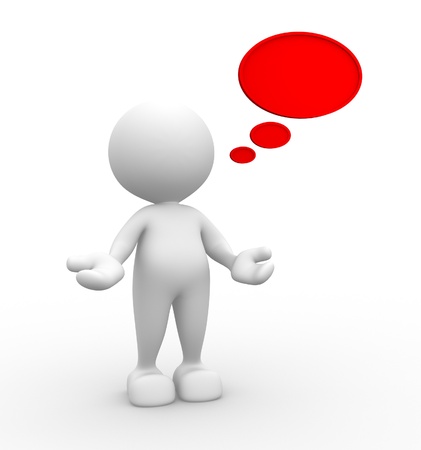 Типи модифікації думки
Умови для висловлення різних типів думок в аудиті відповідності аналогічні підходам, застосовуваним у фінансовому аудиті:
EU-funded project 
“Strengthening Capacities in External Audit in Line with International Standards”
25
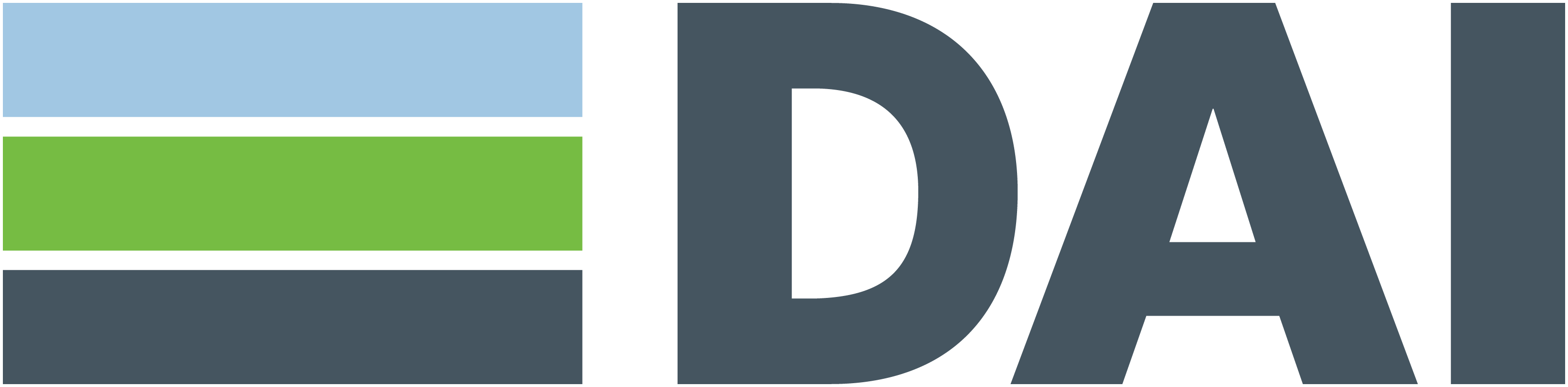 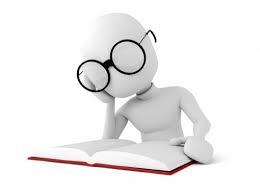 Вимоги ISSAI:
EU-funded project 
“Strengthening Capacities in External Audit in Line with International Standards”
26
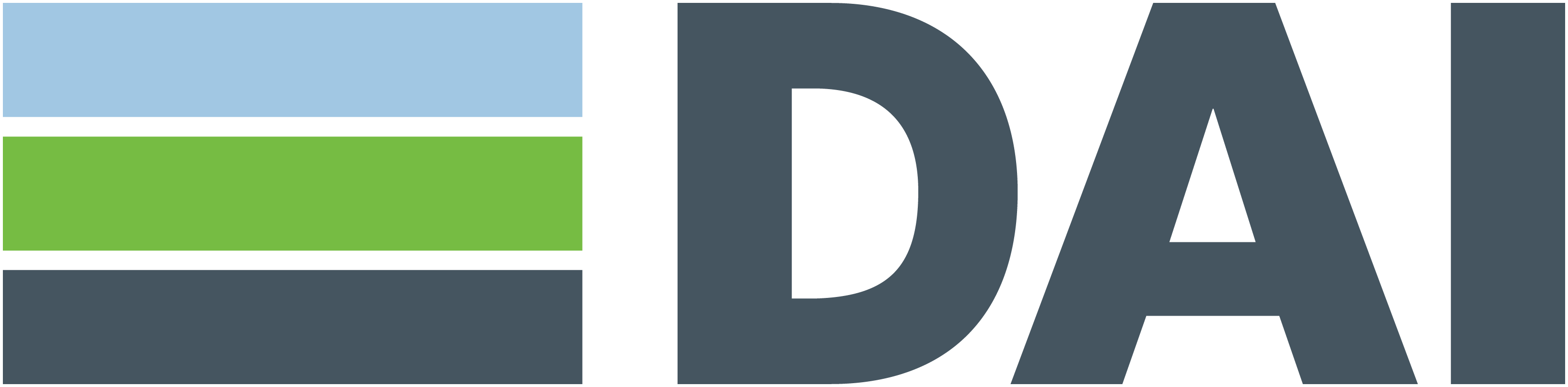 Загальні вимоги
Рекомендації мають додавати цінності результатам виконаної аудиторами роботи. 
Виявлені випадки невідповідності, що вказують на порушення та недоліки, повинні бути основою для надання відповідальній стороні (керівництву об’єкта контролю) відповідних рекомендацій щодо прийняття релевантних управлінських рішень з метою усунення виявлених недоліків та недопущення їх виникнення у майбутньому.
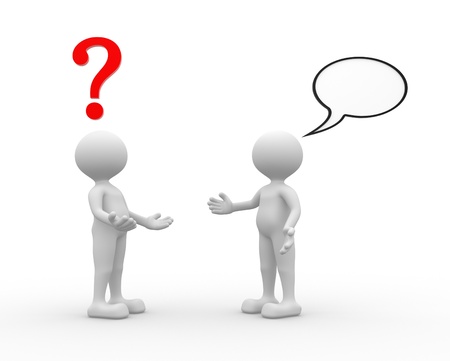 Рекомендації повинні бути:
чіткими та конкретними. Загальні рекомендації не повинні надаватися, оскільки вони не зможуть бути реалізовані або будуть реалізовуватися поверхово;
з чітко визначеними термінами їх реалізації.
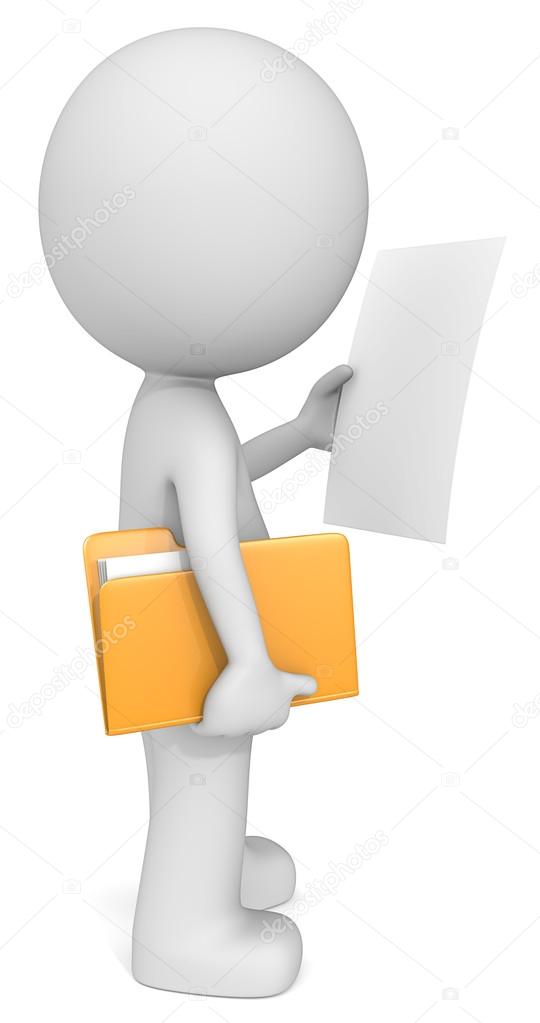 EU-funded project 
“Strengthening Capacities in External Audit in Line with International Standards”
27
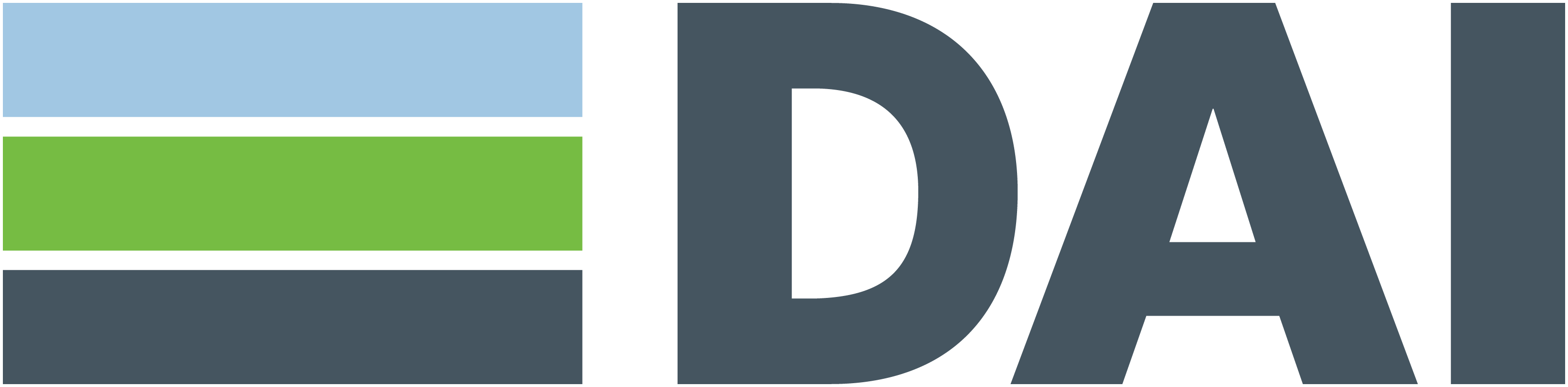 Поради щодо формулювання рекомендацій
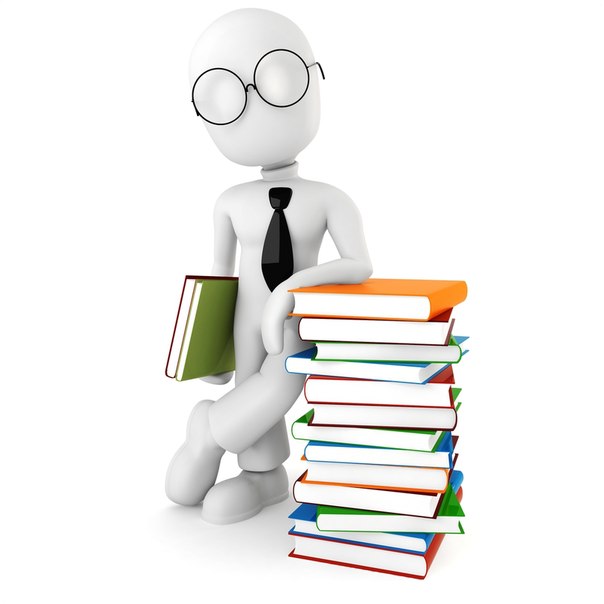 Для того, щоб переконатися, що рекомендація є достатньо чіткою та конкретною, аудитор повинен відповісти на запитання: «Як я перевірю виконання рекомендації?». 
Кожна рекомендація повинна бути правильно адресована: «Хто відповідатиме за її виконання?».
Рекомендація повинна містити мотивацію для об'єкта контролю (який ефект / перевага у разі виконання), що зміниться, якщо рекомендація буде виконана.
Хорошою практикою є обговорення аудиторами рекомендації за результатами аудиту з відповідальними сторонами (об’єктами контролю). Так, аудитори можуть вважати надані рекомендації корисними, але під час обговорення відповідальна сторона може прокоментувати практичність впровадження рекомендацій або пояснити труднощі, що можуть виникати у зв’язку з цим. На основі обговорення аудитори можуть змінити та доопрацювати рекомендації, якщо це необхідно, з метою збільшення їх ефективності.
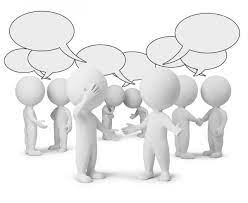 EU-funded project 
“Strengthening Capacities in External Audit in Line with International Standards”
28
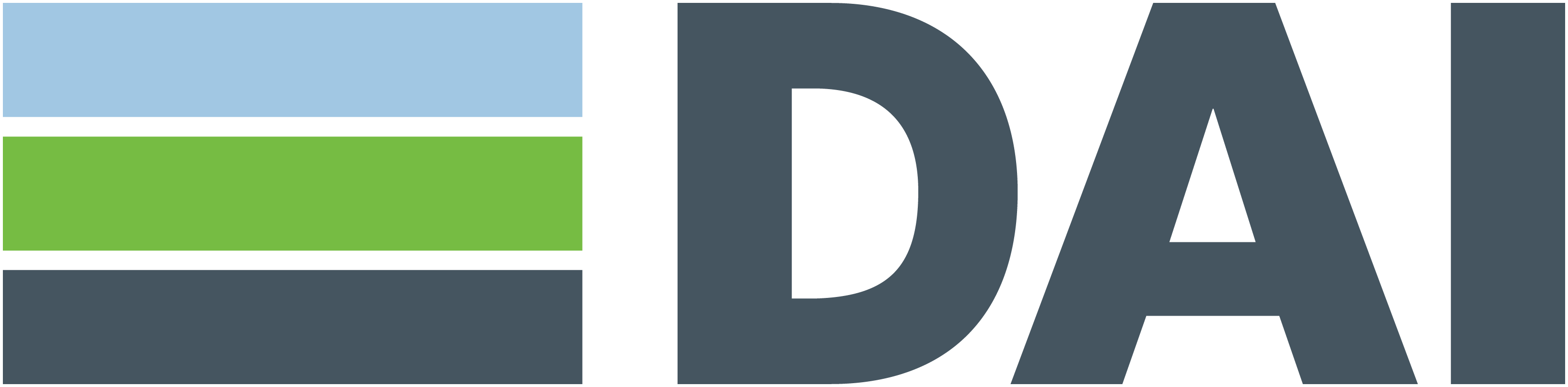 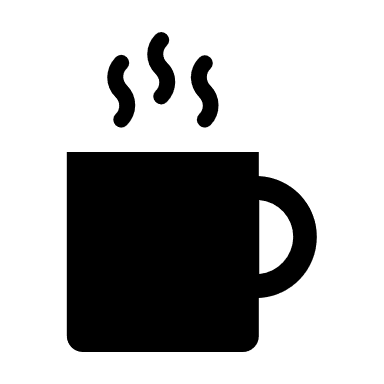 ДЯКУЄМО ЗА УВАГУ!
29
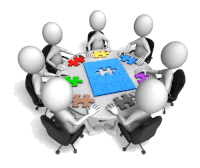 Кейс № 8
Розробка висновків на основі аудиторських доказів і рекомендації
30
Аудиторський звіт
31
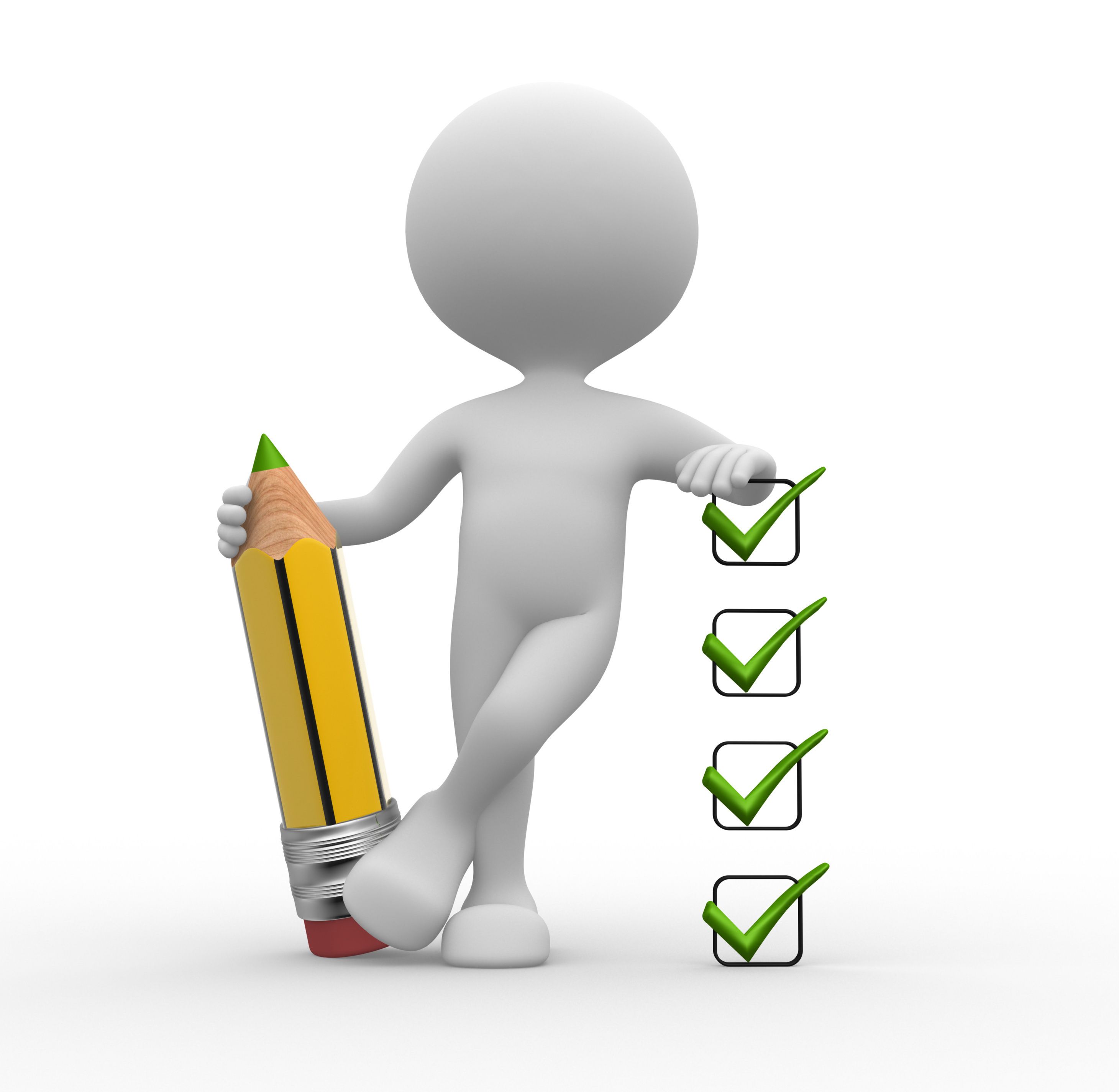 Наш план:
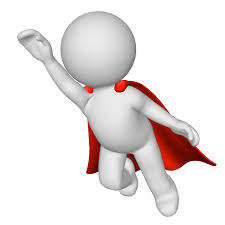 Наша мета – ознайомитися з процедурою звітування за вимогами стандартів ISSAI.
32
EU-funded project 
“Strengthening Capacities in External Audit in Line with International Standards”
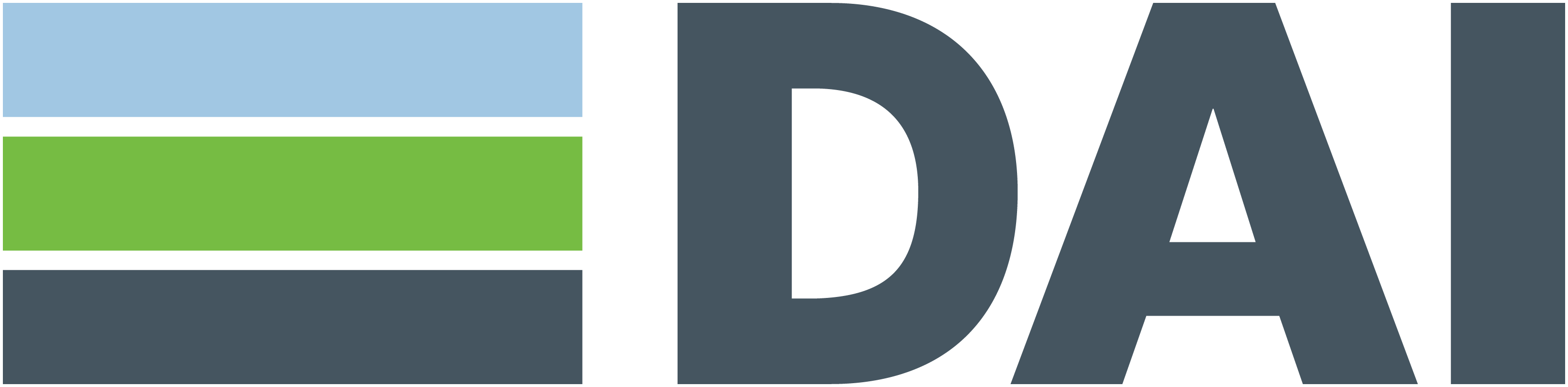 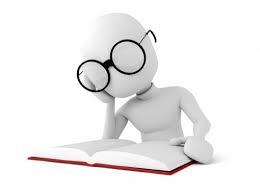 Вимоги ISSAI:
EU-funded project 
“Strengthening Capacities in External Audit in Line with International Standards”
33
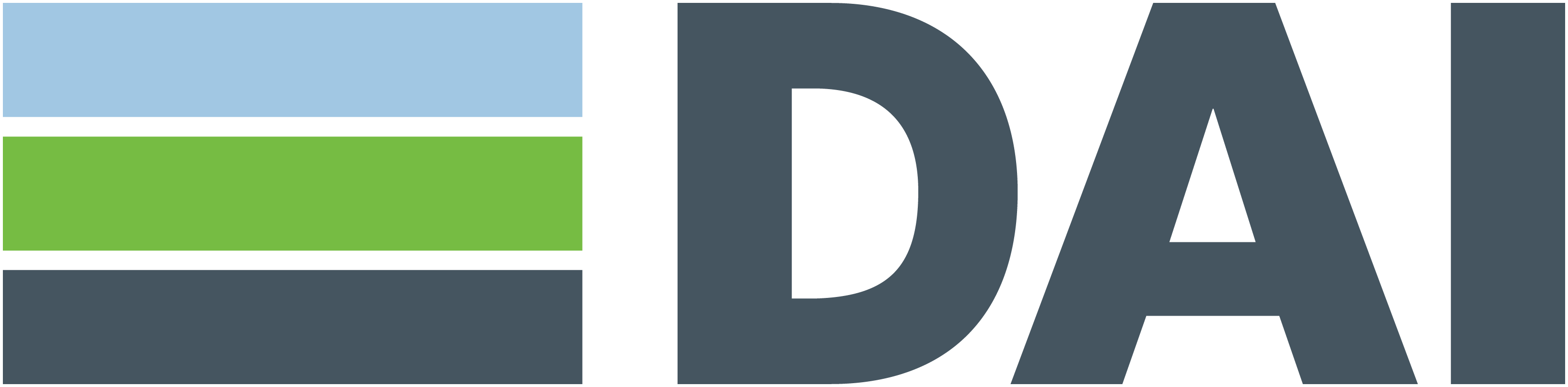 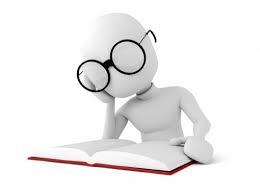 Вимоги ISSAI:
EU-funded project 
“Strengthening Capacities in External Audit in Line with International Standards”
34
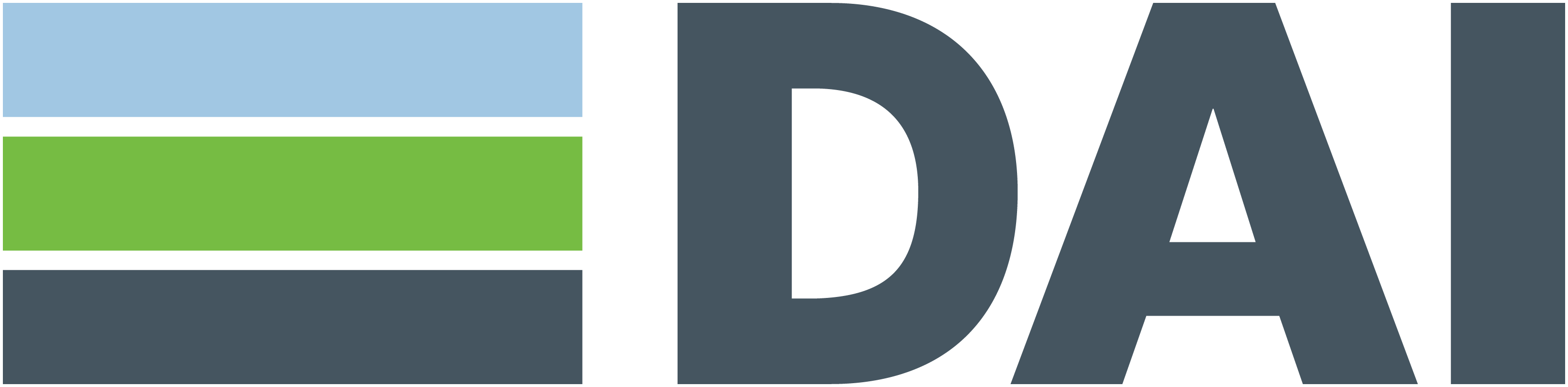 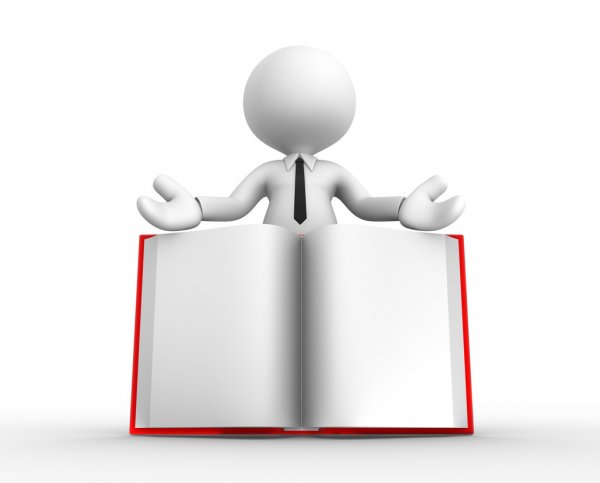 Типи звітів з аудиту відповідності
У завданнях з прямого звітування аудитори можуть не давати чіткої заяви про впевненість щодо предмета аудиту (тобто не висловлювати думку), але повинні забезпечити користувачів необхідним ступенем впевненості, чітко пояснюючи, як збалансовано та аргументовано були розроблені результати, критерії та висновки, і чому комбінації результатів і критеріїв призводять до певного загального висновку або рекомендації.
У звіті про завдання з атестації думки та висновки мають чітко передавати рівень впевненості.
EU-funded project 
“Strengthening Capacities in External Audit in Line with International Standards”
35
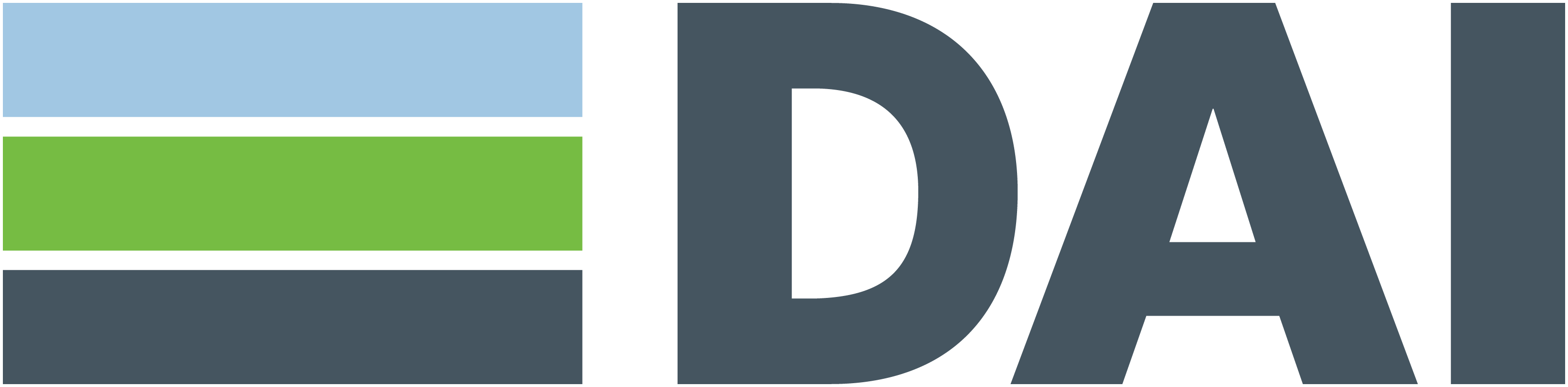 Структура звіту за результатами виконання завдання з прямого звітування
Назва. 
Визначення застосовуваних стандартів аудиту. 
Резюме (залежно від обставин).
Опис предмета та обсягу аудиту. 
Критерії аудиту. 
Пояснення та аргументація використаних методів. 
Результати. 
Висновок(и) або думка на основі відповідей на конкретні питання аудиту. 
Відповіді об’єкта контролю (залежно від обставин).
Рекомендації (залежно від обставин).
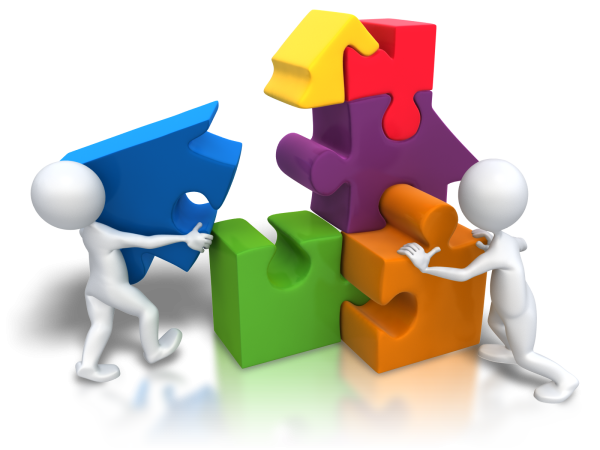 EU-funded project 
“Strengthening Capacities in External Audit in Line with International Standards”
36
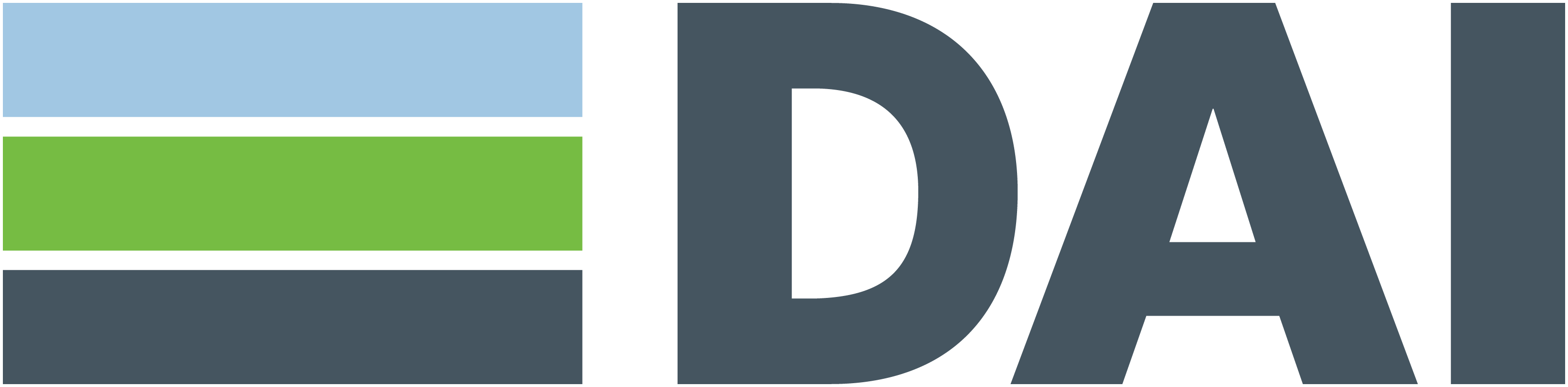 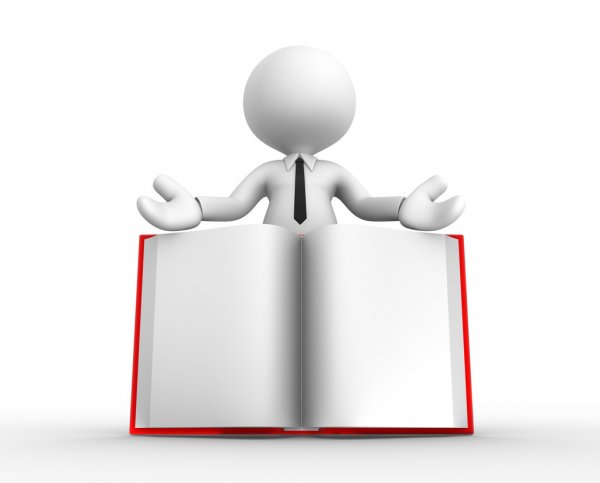 Назва звіту
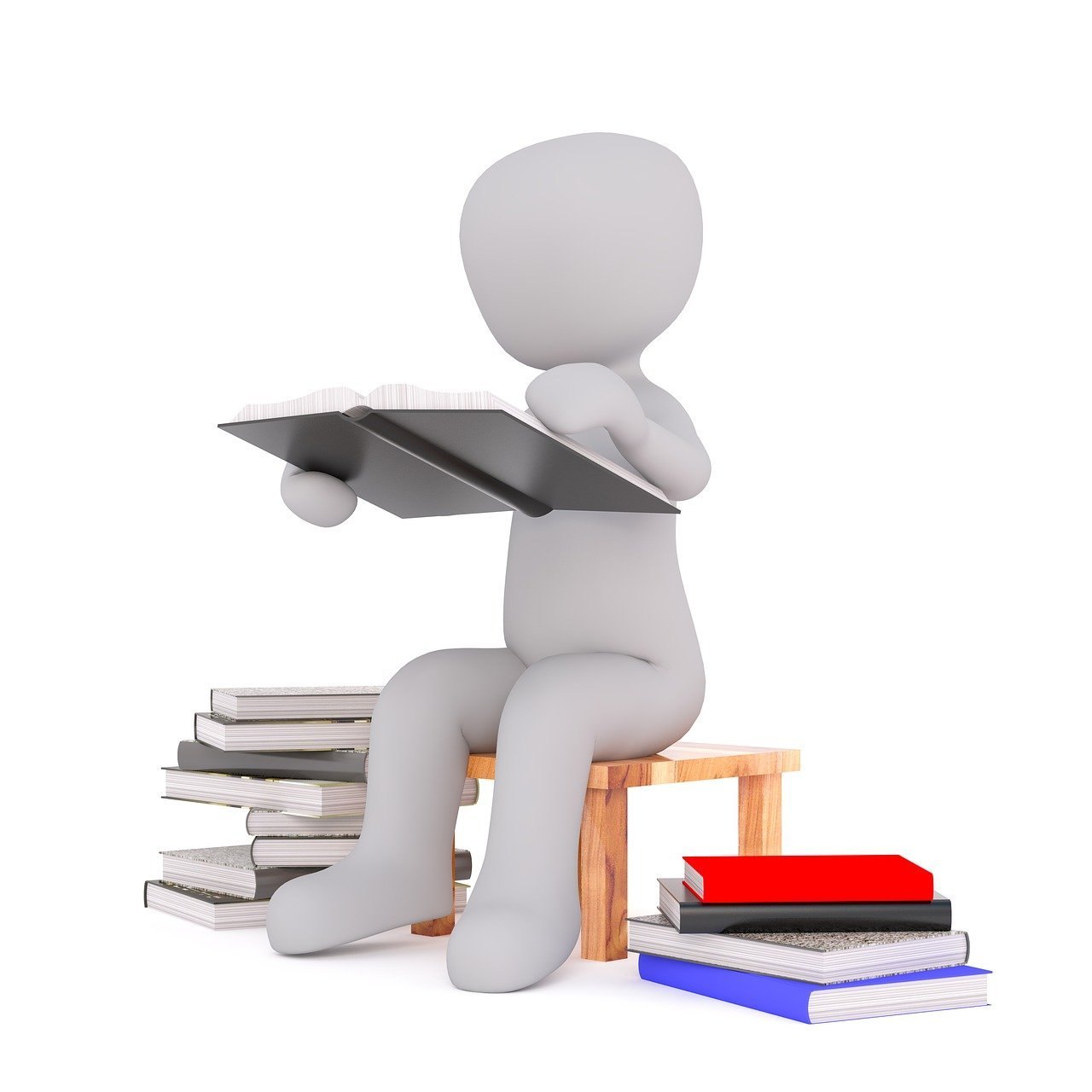 У назві звіту потрібно коротко згадати предмет аудиту у спосіб, який може бути зрозумілим читачам (наприклад, «Звіт про результати аудиту відповідності адміністрування підтримки фермерів» або «Чи відповідає планування науково-дослідних проєктів вимогам нормативно-правових актів?»)
EU-funded project 
“Strengthening Capacities in External Audit in Line with International Standards”
37
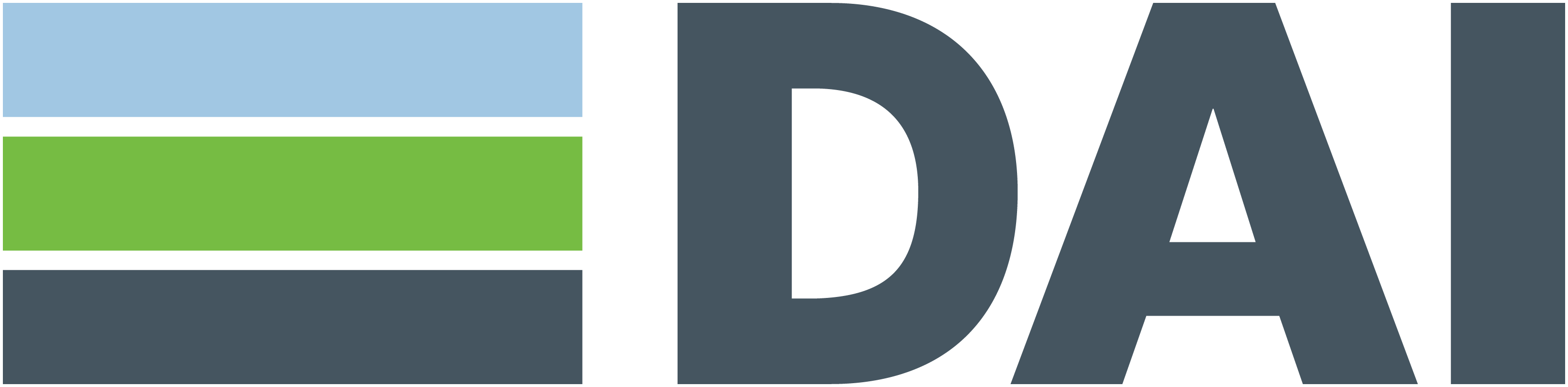 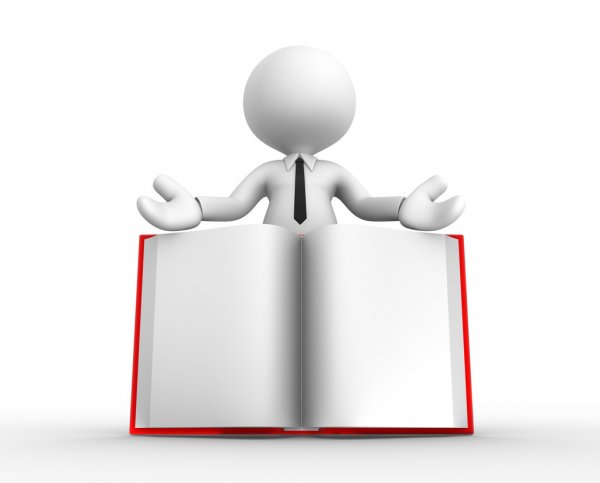 Визначення застосовуваних стандартів аудиту
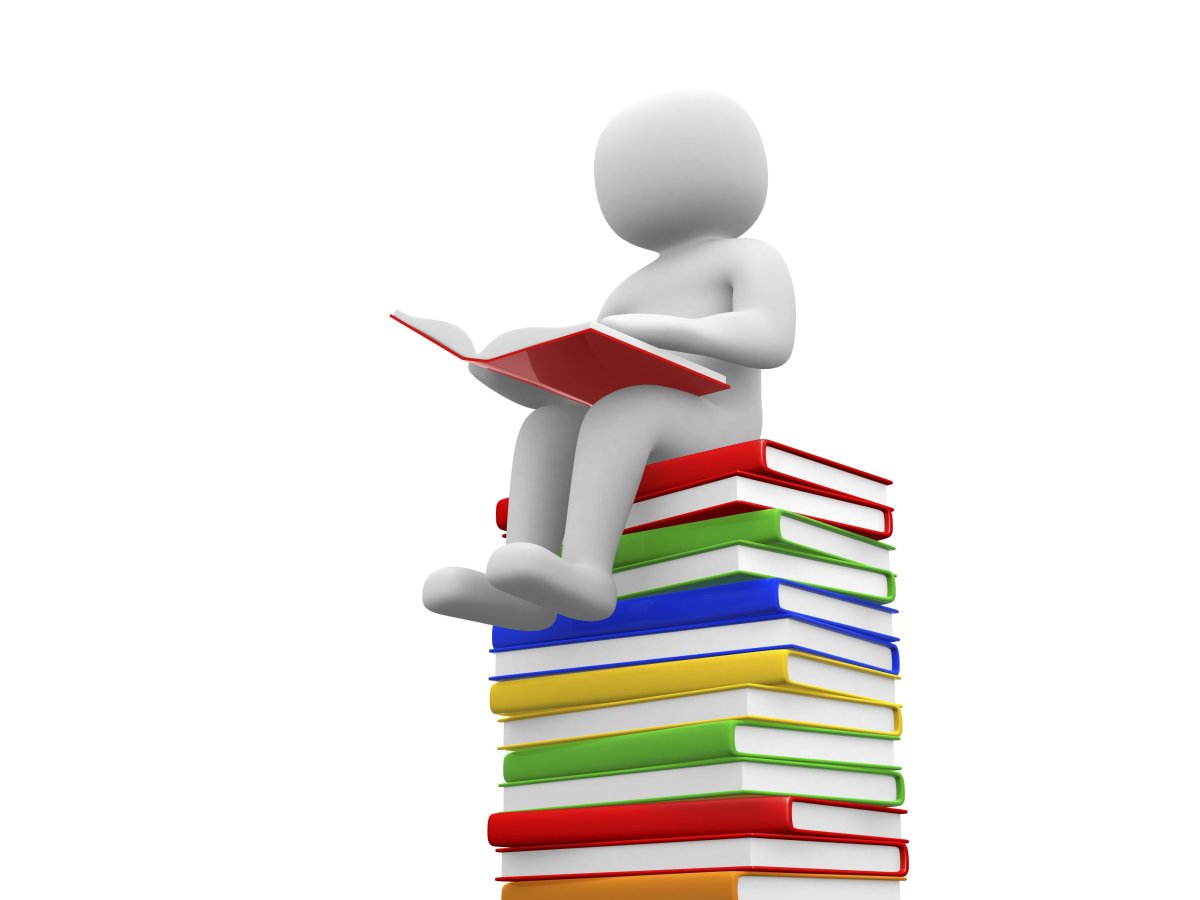 У своїх аудиторських звітах ВОА заявляє, яких стандартів він дотримується при проведенні аудиту. Ця заява має бути доступною для користувачів звітів. 
ВОА повинен посилатися на стандарти аудиту, яких він дотримувався при проведенні конкретного аудиту у звіті. При цьому немає необхідності згадувати кожен окремий стандарт, який він застосував під час аудиту.
Якщо ВОА ухвалив рішення про прийняття Стандартів аудиту відповідності як авторитетних стандартів для своєї роботи, то він має право зробити пряме посилання на застосовувані стандарти у такій формі:
... «Ми провели свій аудит [відповідності] згідно з Міжнародними стандартами вищих органів аудиту [з питань аудиту відповідності]».
EU-funded project 
“Strengthening Capacities in External Audit in Line with International Standards”
38
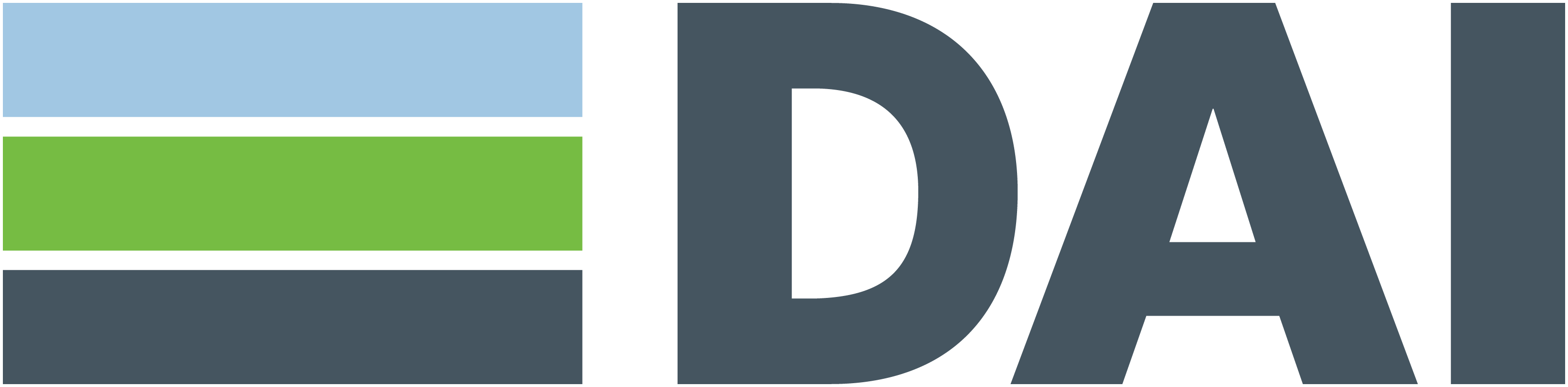 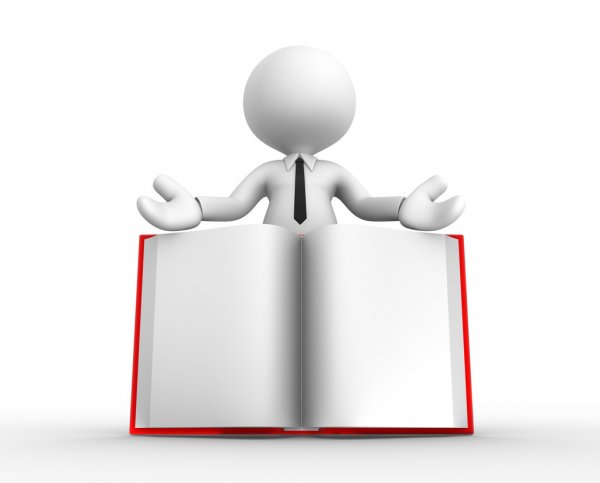 Резюме
Резюме пояснює, які були питання аудиту, як проводився аудит, а також основні результати, висновки та рекомендації. Він дає інформацію в узагальненому вигляді та містить лише найважливішу інформацію звіту. Резюме зазвичай становить від 2 до 3 сторінок, але може бути коротшим, залежно від конкретного аудиту.
Резюме містить параграф про сутність предмету аудиту, важливі передумови для формулювання теми і мети аудиту, опис обставин, що актуалізували необхідність проведення аудиту. Крім того, у резюме викладається мета, питання аудиту, підхід до аудиту та стисло описуються ключові результати та висновки аудиту. Важливим аспектом є включення заяви, яка підтверджує, що об’єкт контролю мав можливість прокоментувати звіт.
Інформація у резюме має подаватися у зрозумілій формі, яка також має бути легкою для читання, щоб у доступній формі донести до користувачів огляд найкритичніших питань цієї теми.
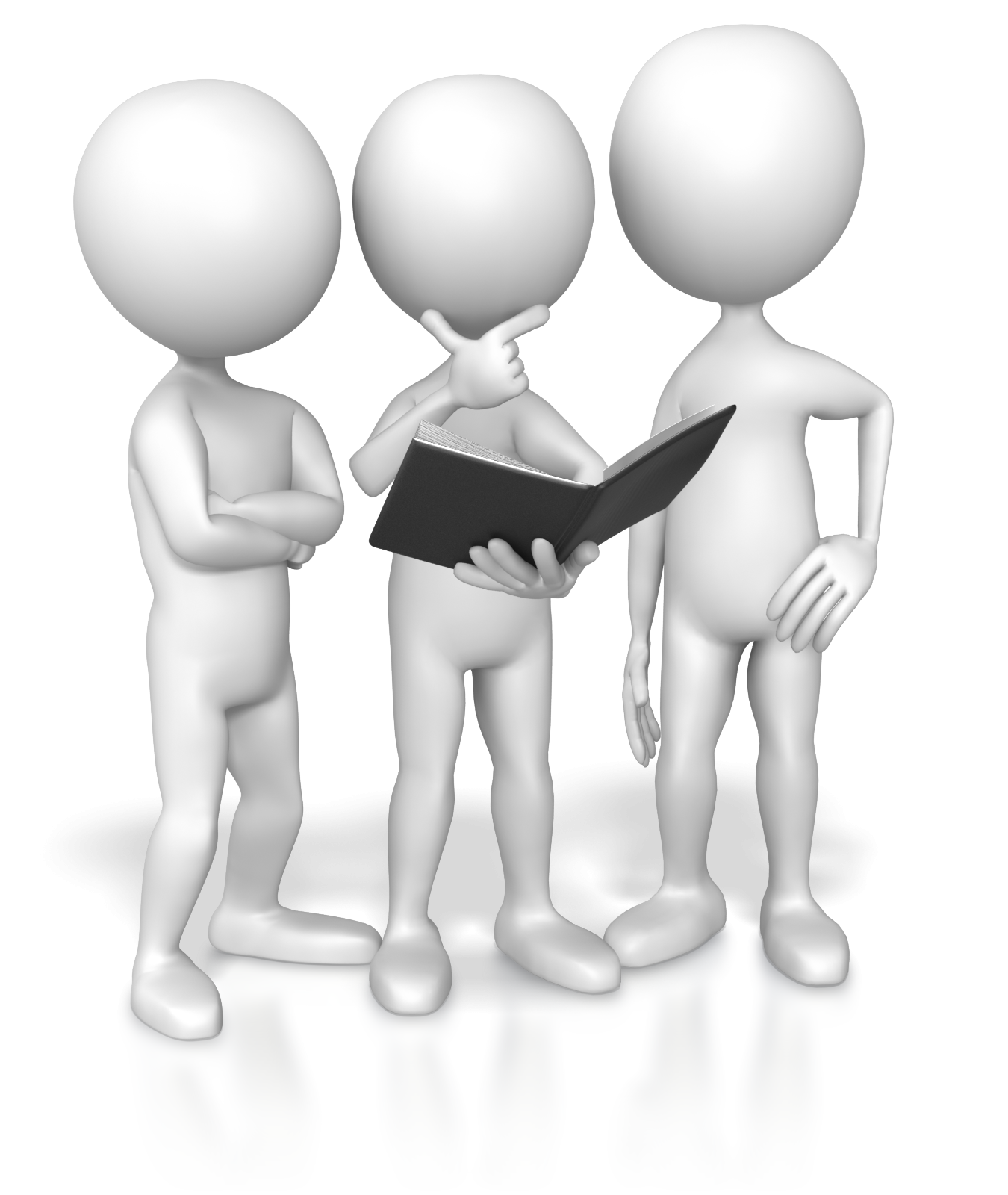 EU-funded project 
“Strengthening Capacities in External Audit in Line with International Standards”
39
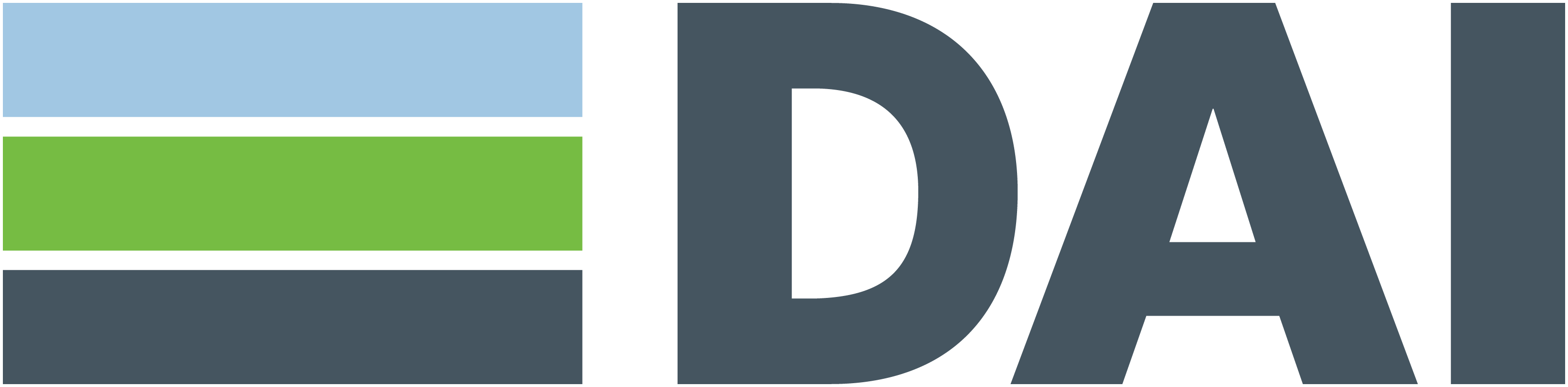 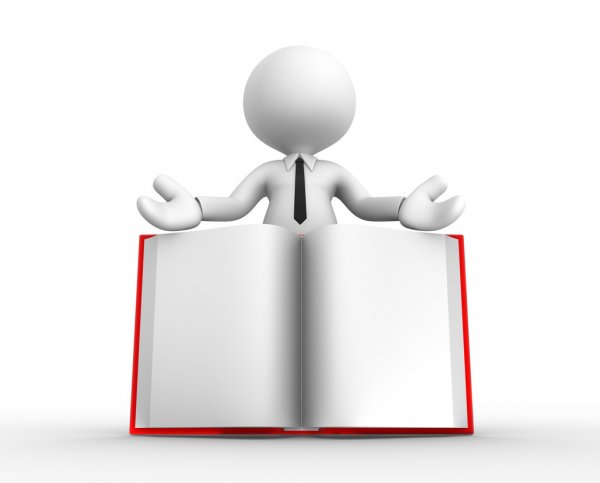 Опис предмета та обсягу аудиту
В аудиторському звіті має бути чітко описано предмет аудиту, що стосується інформації, умов або діяльності, які вимірюються або оцінюються за певними критеріями. 
У цьому параграфі зазначається обсяг аудиту у формі чіткого визначення спрямованості, обсягу та обмежень аудиту з точки зору відповідності предмета аудиту критеріям. 
Також тут зазначається період часу, охоплений аудитом.
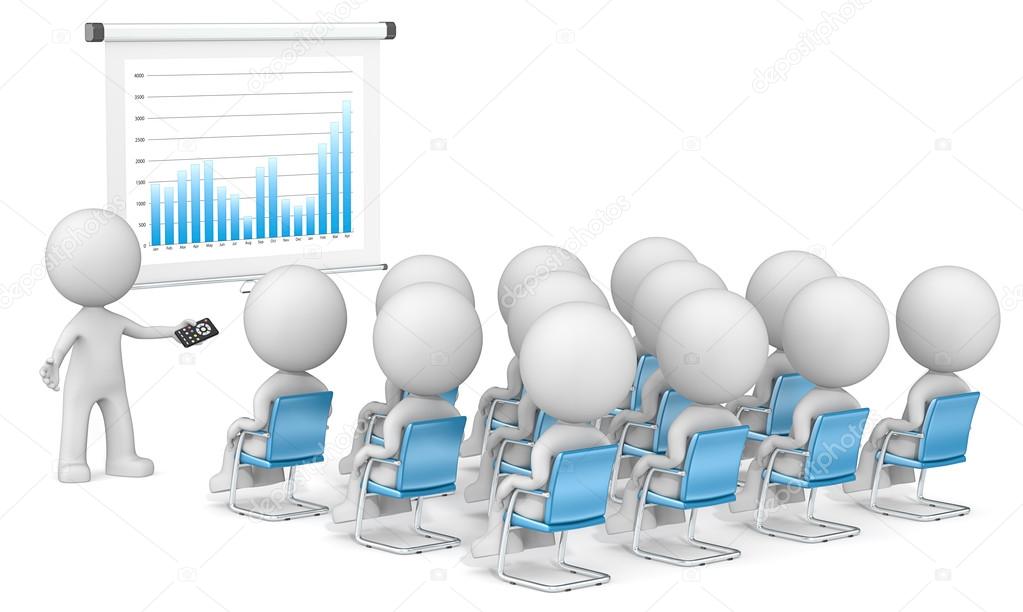 EU-funded project 
“Strengthening Capacities in External Audit in Line with International Standards”
40
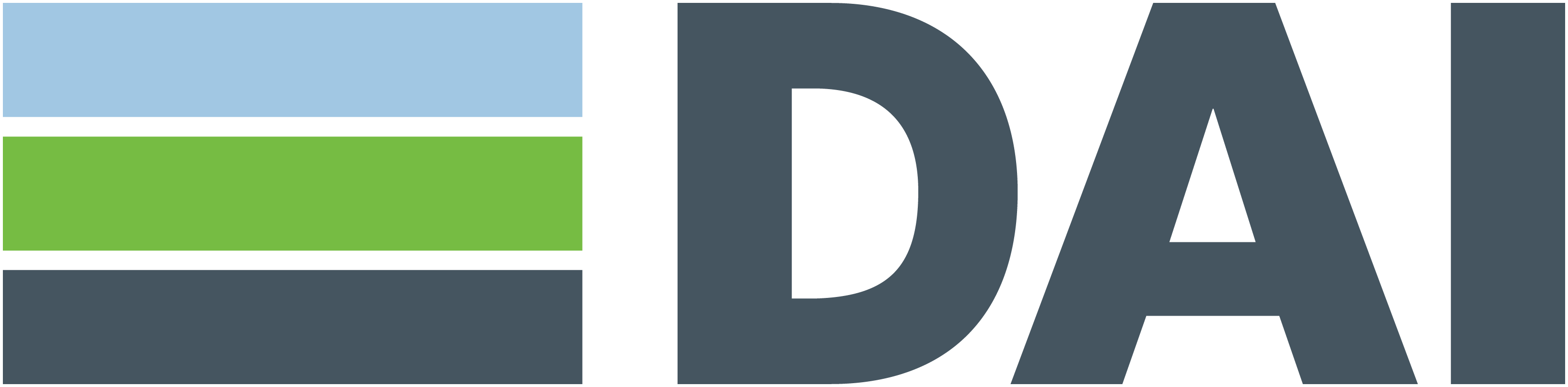 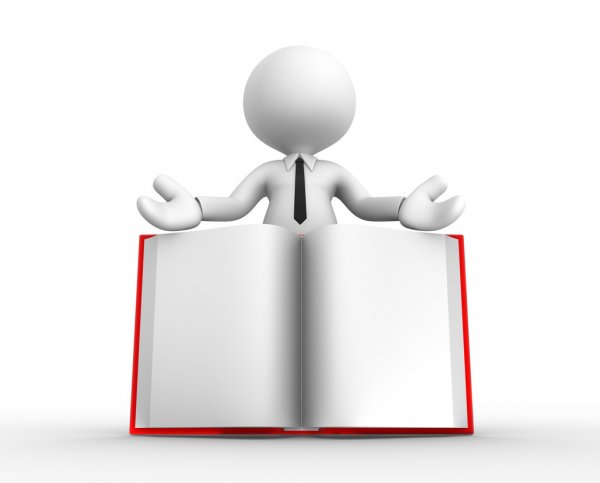 Критерії аудиту
Чітке визначення критеріїв аудиту у звіті є важливим для того, щоб користувачі звіту могли зрозуміти основу роботи та висновки аудиторів державного сектору. На практиці, доцільно розміщати критерії аудиту в додатку до звіту, щоб полегшити читання тексту звіту (особливо, якщо керівні вимоги, які стали основою для критеріїв аудиту, містять значний перелік документів).
У звіті обов’язково зазначається інформація про випадки, коли критерії, застосовані під час аудиту, не можна легко ідентифікувати або вони повинні були бути отримані з відповідних джерел. У випадках наявності суперечливих критеріїв (наприклад, коли різні керівні вимоги описують різні вимоги щодо питань, які підлягають аудиту) має бути роз’яснено причини їх суперечливості. Крім того, доречно розкрити таку інформацію:
джерело застосовних критеріїв, а також те, чи закріплені вони в законі або підзаконному акті, видані уповноваженими чи визнаними експертними органами тощо. Зазначена інформація надається для розуміння придатності визначених аудиторами критеріїв у контексті аудиту;
методи вимірювання або оцінки, що були використані аудиторами у випадку, коли застосовні критерії дозволяють вибрати один із кількох методів; 
будь-які суттєві тлумачення, зроблені аудиторами при застосуванні критеріїв у обставинах завдання з аудиту.
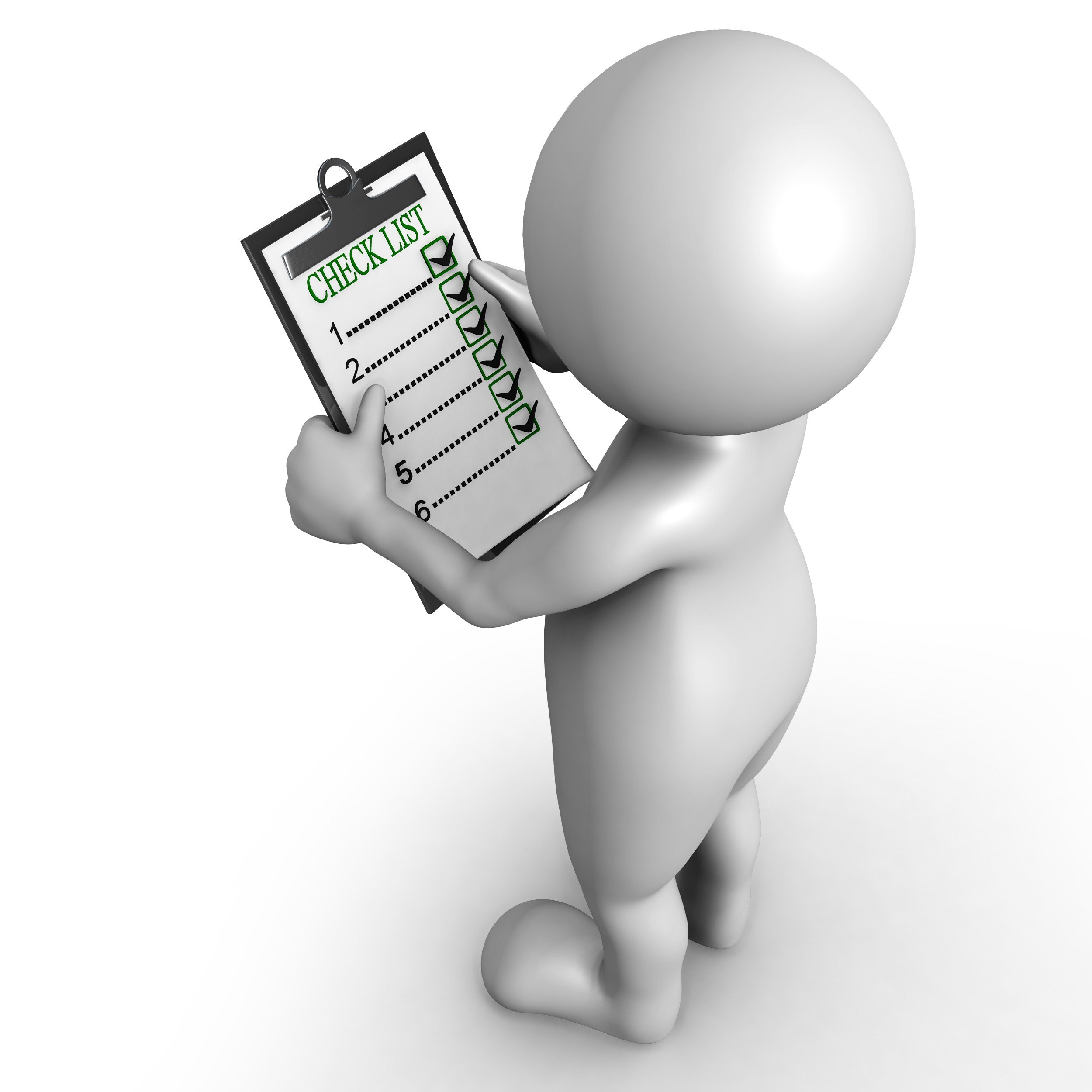 EU-funded project 
“Strengthening Capacities in External Audit in Line with International Standards”
41
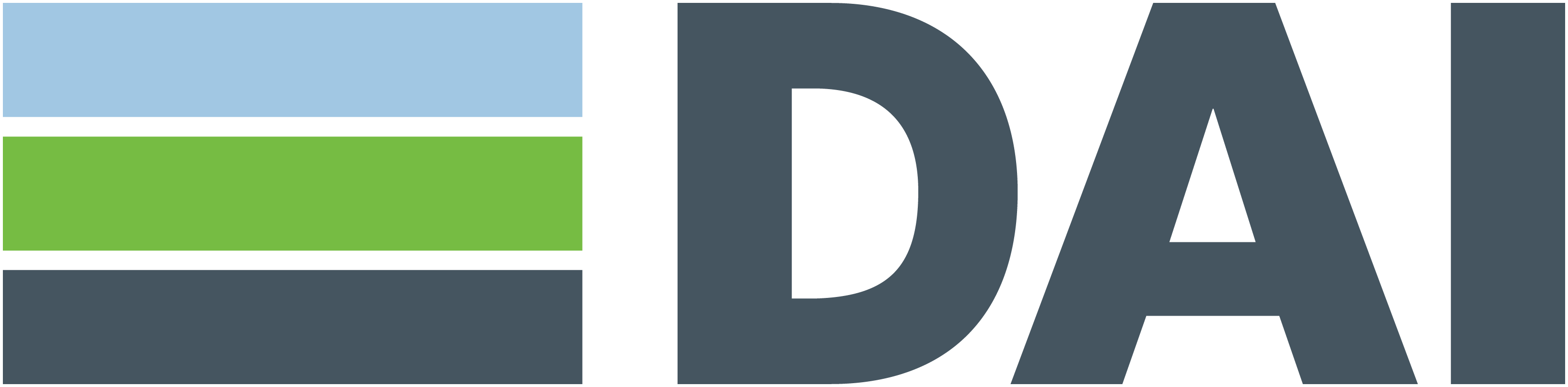 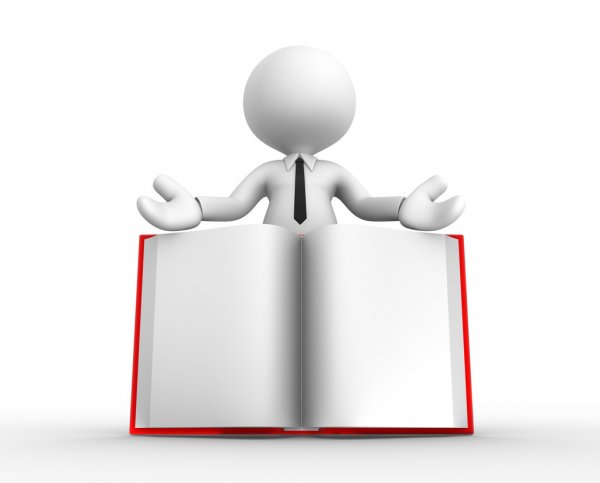 Пояснення та аргументація використаних методів
Аудитори повинні чітко сформулювати процедури, які виконуються для збору доказів, відповідаючи на питання аудиту. Це дозволить користувачеві прочитати та зрозуміти звіт, а також бути впевненим, що зроблені висновки правильні. Деталі виконаної роботи мають такі аспекти:
обставини, характерні для об’єкта контролю (наприклад, інший характер діяльності об’єкта контролю порівняно з типовими для даного сектору);
конкретні обставини аудиту, що впливають на характер та обсяг виконаних процедур;
очікування передбачуваних користувачів щодо рівня деталізації, який буде надано у звіті, на основі ринкової практики або чинного законодавства чи нормативних актів.
Цей параграф звіту має бути збалансованим, не надто стислим та узагальненим, щоб користувачі могли зрозуміти виконану роботу як основу для висновку аудиторів.
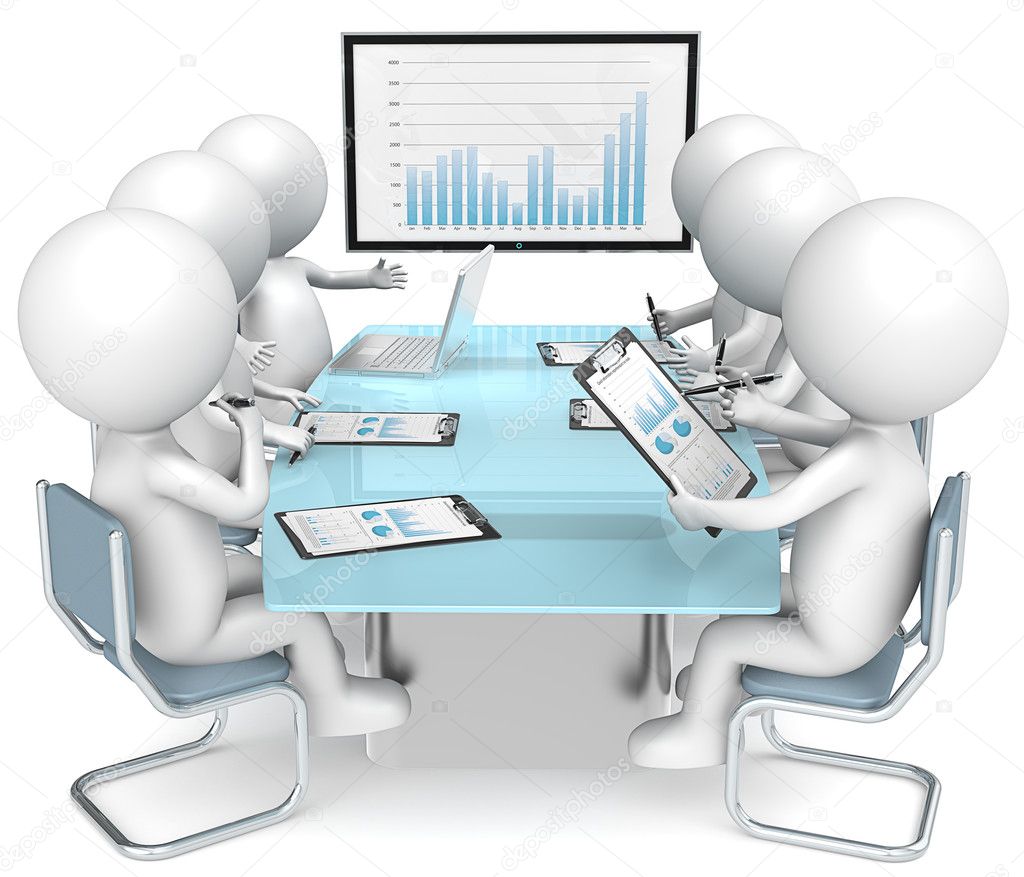 EU-funded project 
“Strengthening Capacities in External Audit in Line with International Standards”
42
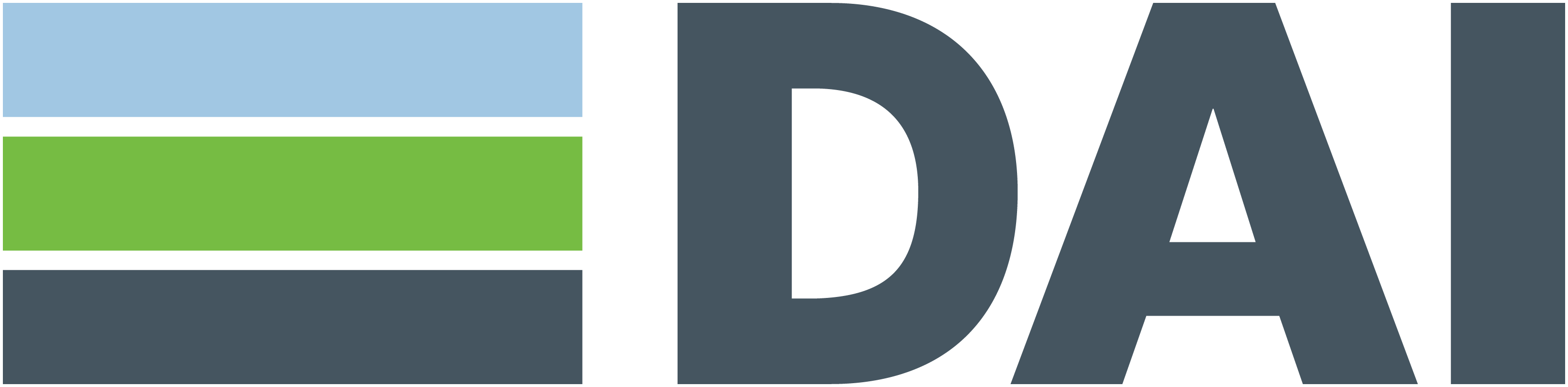 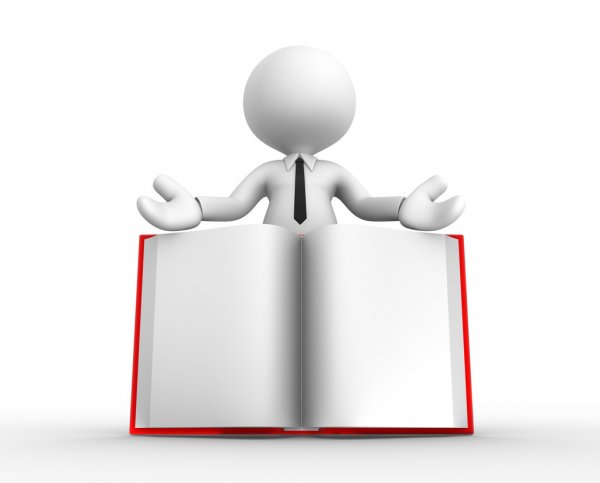 Результати
Параграф містить опис зібраних доказів у порівнянні з критеріями. Він повинен мати логічну структуру, бути заснованим на визначених критеріях таким чином, щоб допомогти користувачеві зрозуміти логіку конкретних аргументів.
Якщо для підтвердження результатів аудиту включено значний обсяг даних, такі дані можуть бути винесені в додатки.
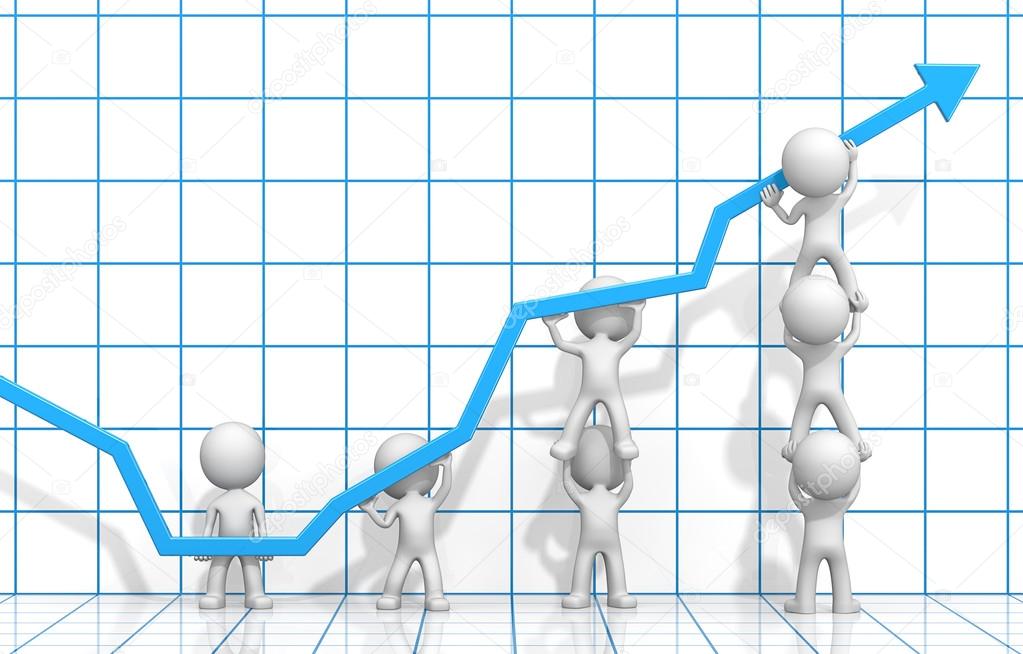 EU-funded project 
“Strengthening Capacities in External Audit in Line with International Standards”
43
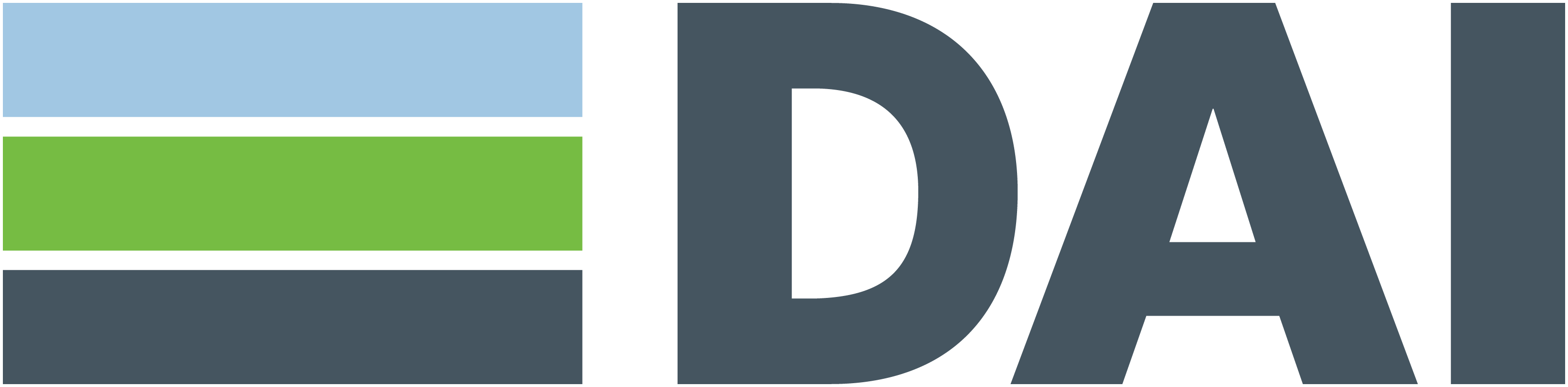 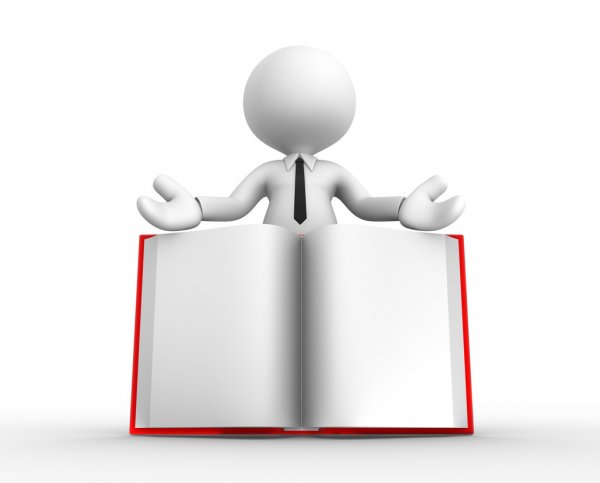 Висновок(и) або думка на основі відповідей на конкретні питання аудиту
Аудиторський звіт з питань відповідності містить висновок або думку на основі проведеної аудиторської роботи. Висновок або думка висловлюються як відповідь на конкретні питання аудиту. На характер формулювання може впливати мандат ВОА та законодавча база, згідно з якою проводиться аудит.
Висновки, надані в завданнях із надання обґрунтованої впевненості щодо прямого звітування, повинні мати прямий зв’язок із предметом аудиту та зібраними доказами. Вони можуть пояснити та додати цінності конкретним результатам у звіті. Невідповідність критеріям має логічно випливати з результатів. 
Висновки не мають повторювати докази. Результати аудиту визначаються шляхом порівняння того, що має бути (критерії оцінки) з тим, що відбувається насправді (умови, що ґрунтуються на аудиторських доказах). 
Висновки відображають резюме звіту на основі цих результатів.
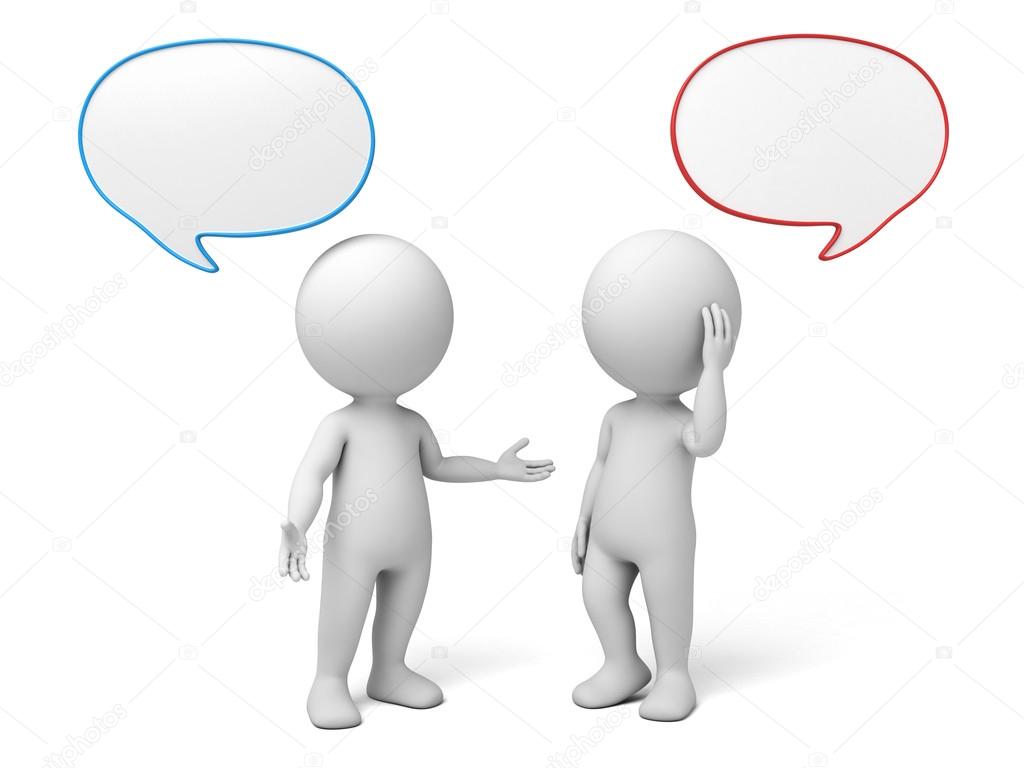 EU-funded project 
“Strengthening Capacities in External Audit in Line with International Standards”
44
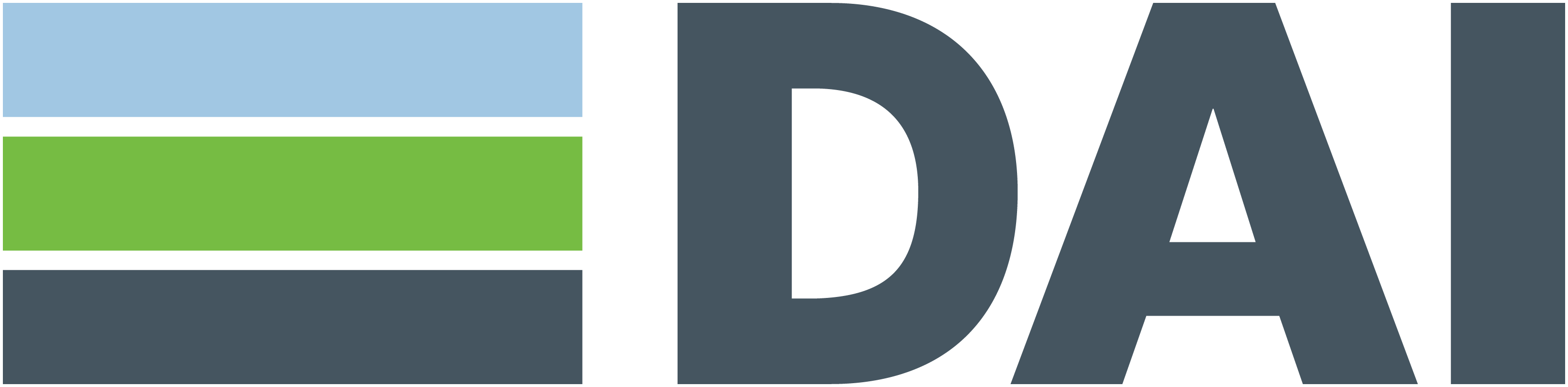 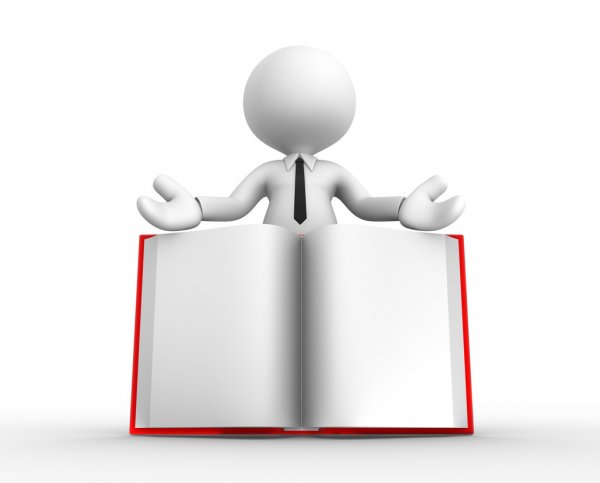 Відповіді об’єкта контролю
Включення відповідей об’єкта контролю шляхом подання думки відповідальної сторони є забезпеченням дотримання принципу змагальності, який є важливим для аудиту державного сектору. Це стосується представлення недоліків або критичних висновків таким чином, щоб спонукати до їх виправлення. 
Узгодження фактів з об’єктом аудиту забезпечує гарантію того, що вони є повними, точними та достовірними. 
Це також передбачає, якщо це доречно, включення дослівної або стислої відповіді об’єкта контролю на порушені питання.
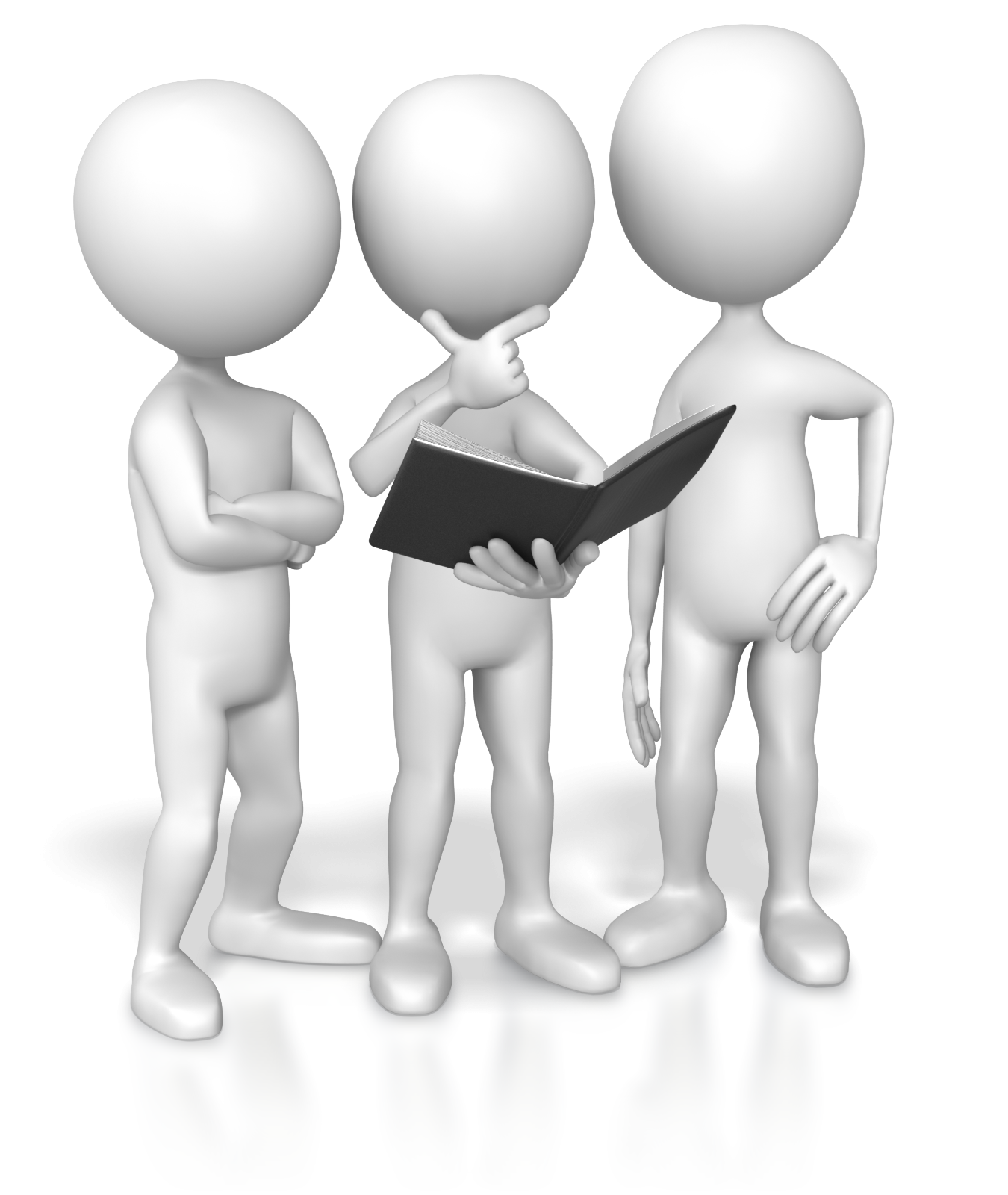 EU-funded project 
“Strengthening Capacities in External Audit in Line with International Standards”
45
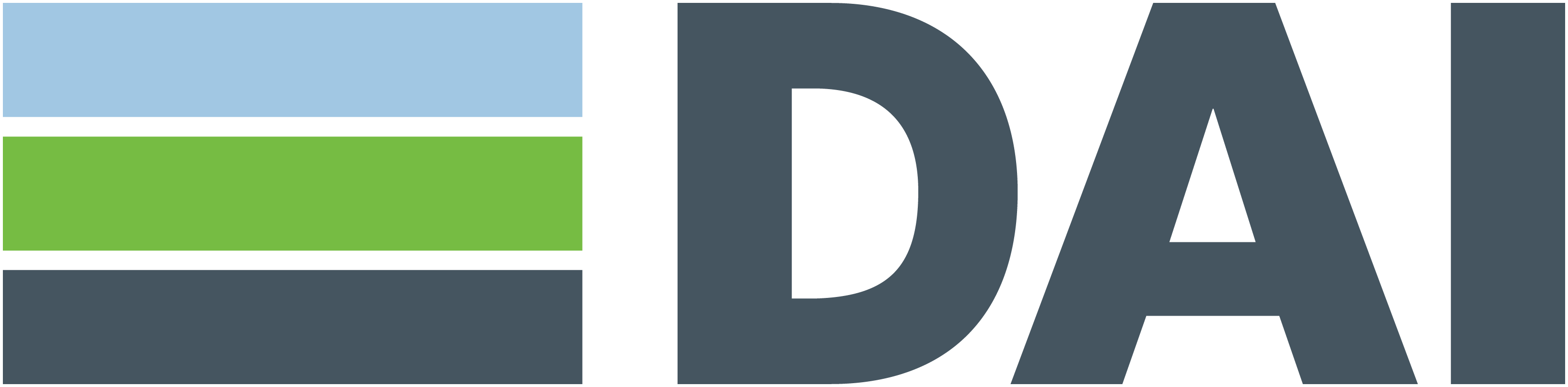 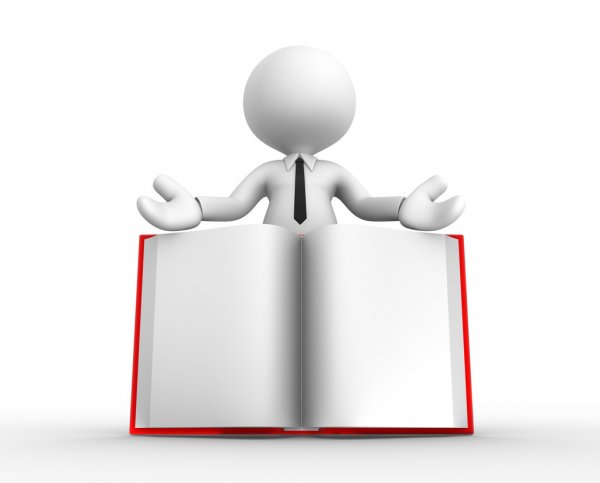 Рекомендації
Аудиторський звіт включає, у відповідних випадках, рекомендації, спрямовані на покращення. 
Хоча такі рекомендації можуть бути конструктивними для об’єкта контролю, вони не повинні бути настільки деталізованими, щоб об'єктивність аудиторів державного сектора могла бути поставлена під сумнів під час майбутніх аудитів. 
Якщо аудитори дають конкретну рекомендацію і відповідальна сторона не виконує цю конкретну рекомендацію, але розглядає інший варіант, у наступних аудитах у аудиторів може виникнути ситуація, коли вони будуть оцінювати це як невідповідність. 
У таких випадках ключовим є визначення того, чи залишають об’єкту контролю можливість використовувати будь-який механізм, який він вважає придатним у даних обставинах, для досягнення відповідності.
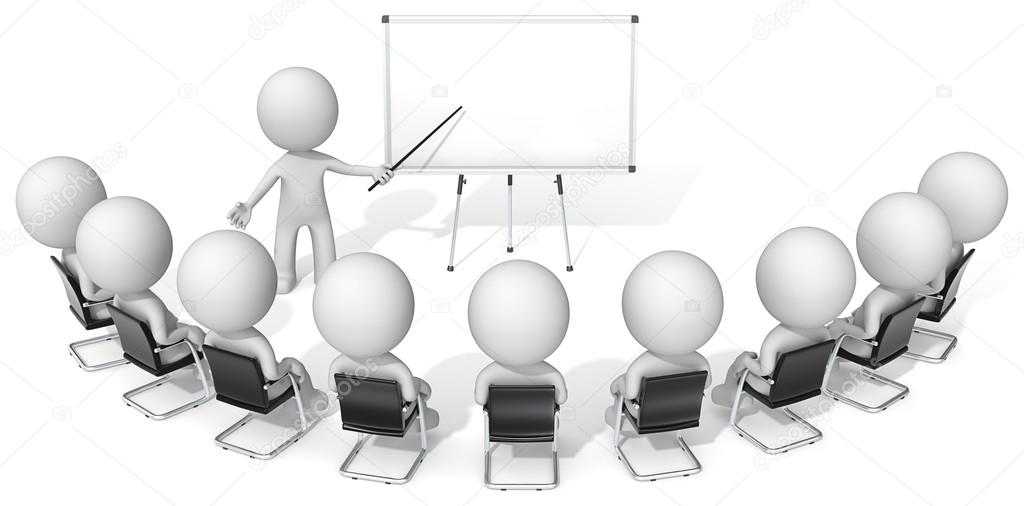 EU-funded project 
“Strengthening Capacities in External Audit in Line with International Standards”
46
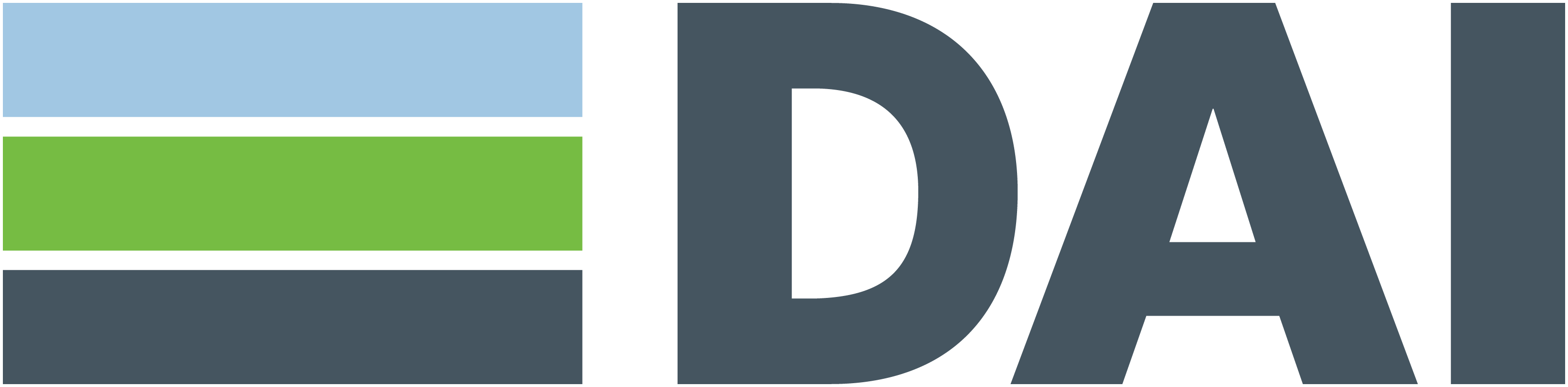 Структура звіту за результатами виконання завдання з атестації
Назва. 
Адресат. 
Опис інформації про предмет аудиту і, відповідно до обставин, предмета аудиту, що служить її підґрунтям.
Обсяг та обмеження аудиту, включаючи охоплений період часу. 
Обов'язки відповідальної сторони та аудитора. 
Критерії аудиту. 
Визначення застосовуваних стандартів аудиту та рівня впевненості. 
Резюме виконаної роботи та використаних методів. 
Думка / висновок.
Відповіді суб’єкта аудиту (залежно від обставин). 
Дата звіту.
Підпис.
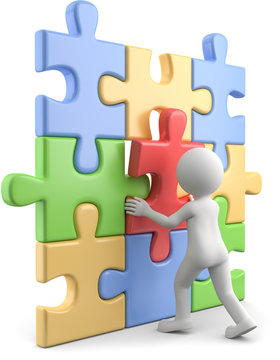 47
EU-funded project 
“Strengthening Capacities in External Audit in Line with International Standards”
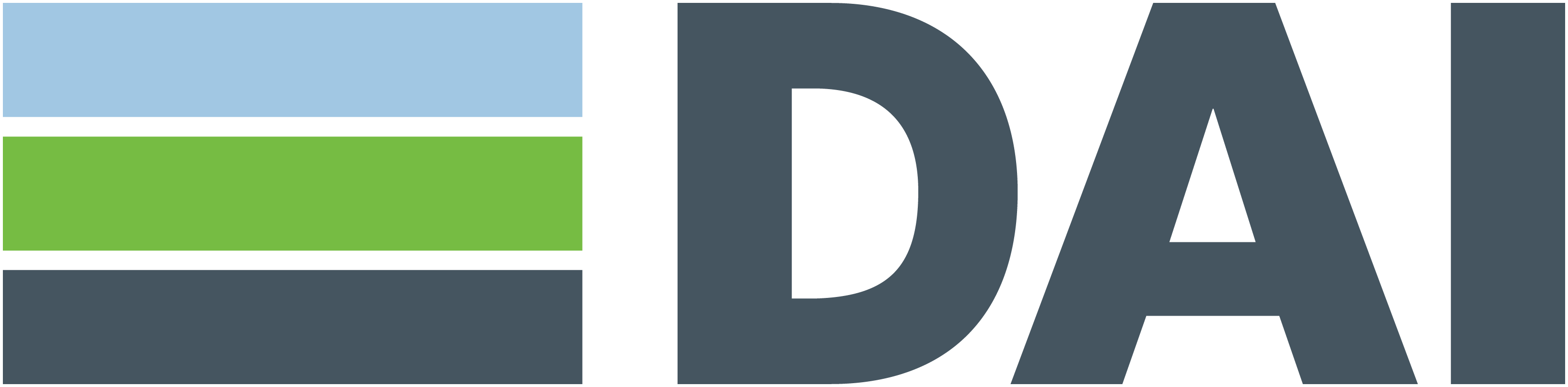 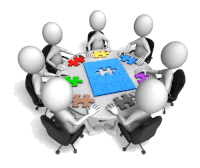 Кейс № 9
Підготовка звіту за результатами аудиту
48
Комунікація та моніторинг виконання рекомендацій
49
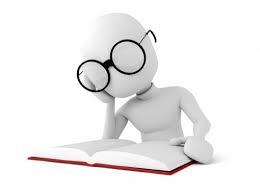 Вимоги ISSAI:
50
EU-funded project 
“Strengthening Capacities in External Audit in Line with International Standards”
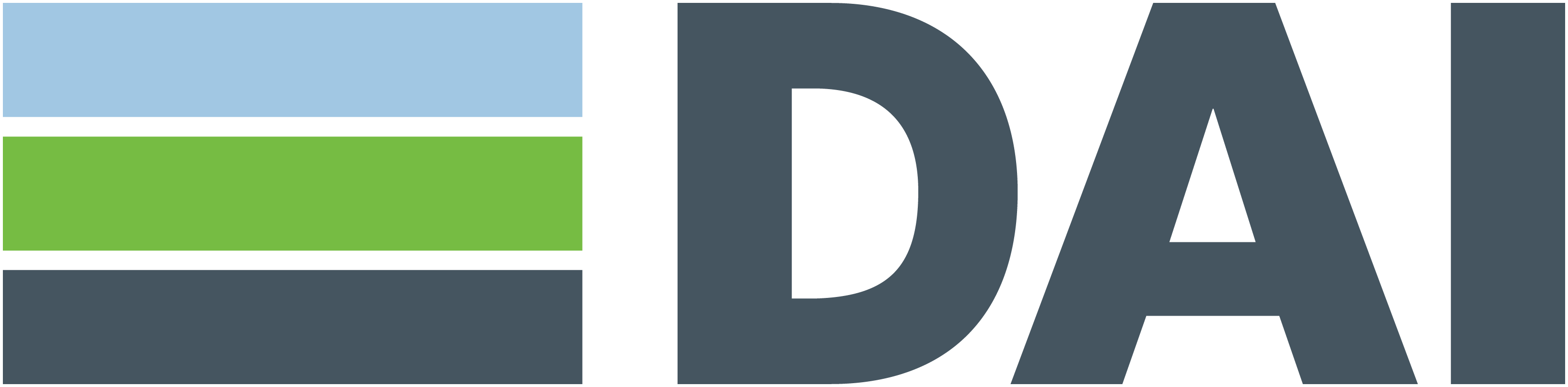 Загальні вимоги
Аудитори повинні своєчасно повідомляти керівництву об’єкта контролю значущі висновки, у тому числі суттєві недоліки системи внутрішнього контролю, протягом усього процесу аудиту, включаючи етап перевірки. 
Доцільно обговорити формат повідомлення значущої інформації з керівництвом об’єкта контролю на початку аудиту (наприклад, під час першої зустрічі).
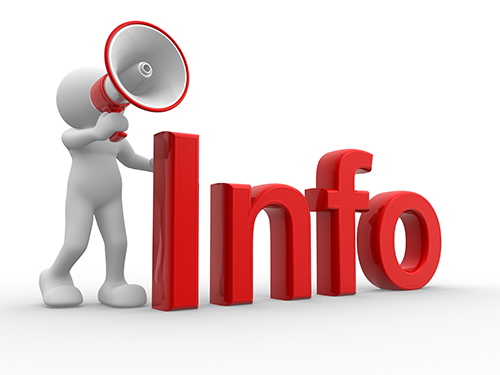 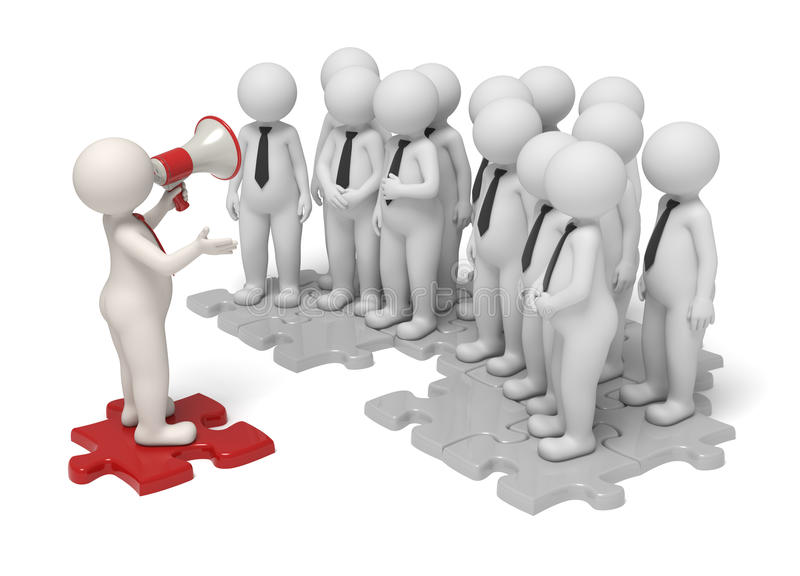 Зазвичай повідомлення важливої інформації відбувається під час зустрічей аудиторської групи з керівництвом об’єкта контролю наприкінці аудиту (наприклад, при обговоренні важливих результатів аудиту). 
Разом з тим письмове повідомлення або зустріч (зокрема, засобами он-лайн зв’язку) може відбуватися після тестування певної частини операцій чи діяльності об’єкта контролю (наприклад, після перевірки окремого територіального підрозділу чи групи операцій об’єкта контролю тощо).
EU-funded project 
“Strengthening Capacities in External Audit in Line with International Standards”
51
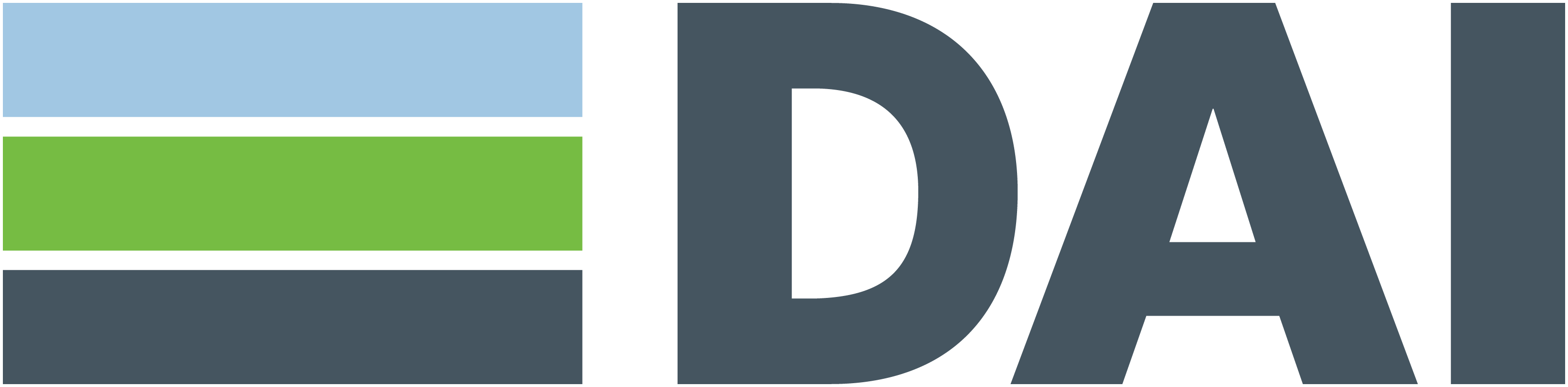 Загальні вимоги
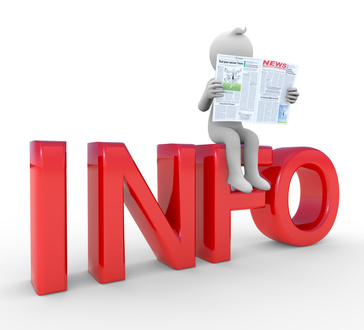 Важливість повідомлення попередніх результатів аудиту об’єкту контролю полягає у тому, що аудиторська група, надаючи можливість об’єкту контролю пояснити, надати відповіді, уточнити певну інформацію, водночас перевіряє правильність та надійність фактів, обставин та подій, а також власних міркувань та зроблених висновків.
Аудитори повинні проаналізувати пояснення / відповідь об’єкта контролю та, за необхідності, врахувати її при формулюванні остаточних висновків за результатами аудиту, що будуть відображені в акті та звіті.
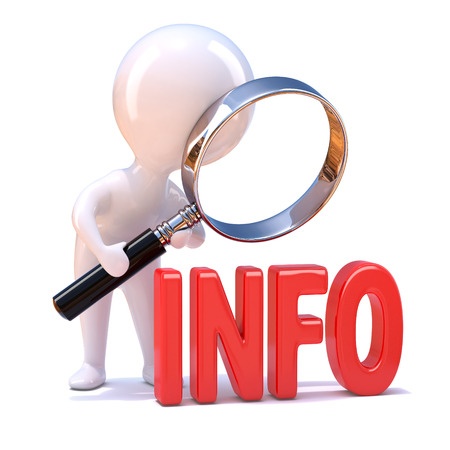 Разом з тим аудиторам важливо пам’ятати про те, що виявлені за результатами аудиту факти, що носять ознаки шахрайства, мають повідомлятися з належною обережністю тим, кого наділено найвищими повноваженнями. А у випадках наявності в аудиторів обґрунтованої підозри щодо можливої участі керівництва об’єкта контролю та тих, кого наділено найвищими повноваженнями, у шахрайських операціях, результати аудиту мають повідомлятися відповідним правоохоронним органам відповідно до вимог законодавства України.
52
EU-funded project 
“Strengthening Capacities in External Audit in Line with International Standards”
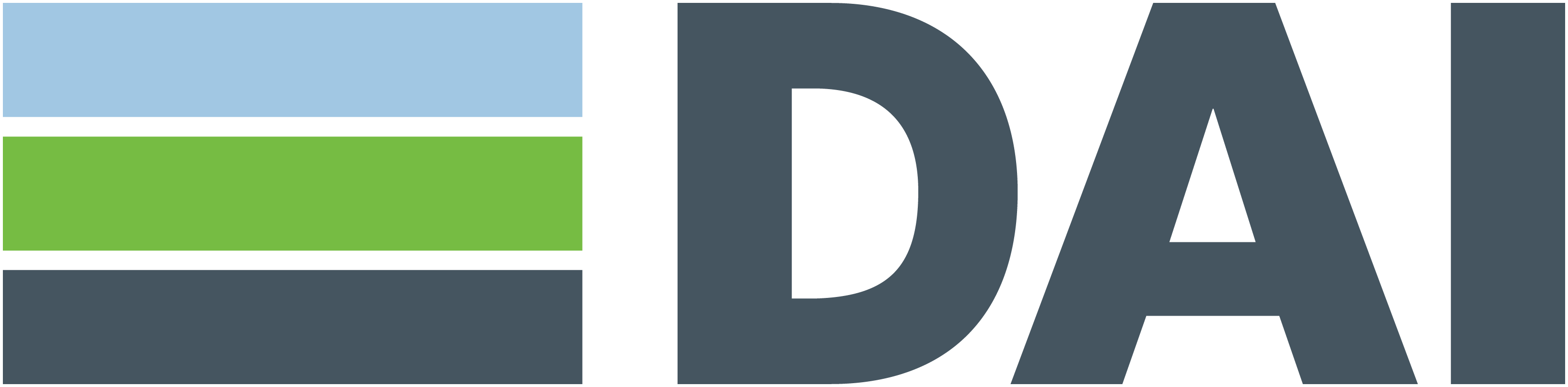 Комунікація відбувається між аудиторами та управлінським персоналом у контексті:
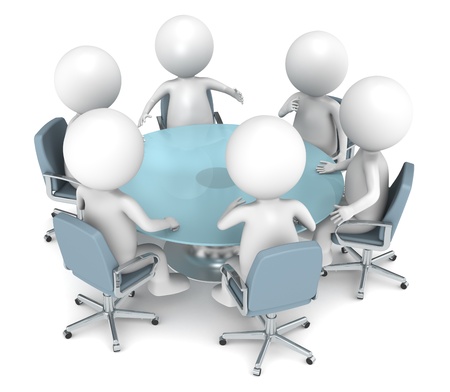 питань, що стосуються предмету аудиту. Такі стосунки повинні розвиватись при збереженні незалежності та об’єктивності аудитора;
повідомлення інформації іншим рівням управління, а також законодавчим органам з питань, що становлять суспільний інтерес;
визначення джерел інформації про аудиторські докази
53
EU-funded project 
“Strengthening Capacities in External Audit in Line with International Standards”
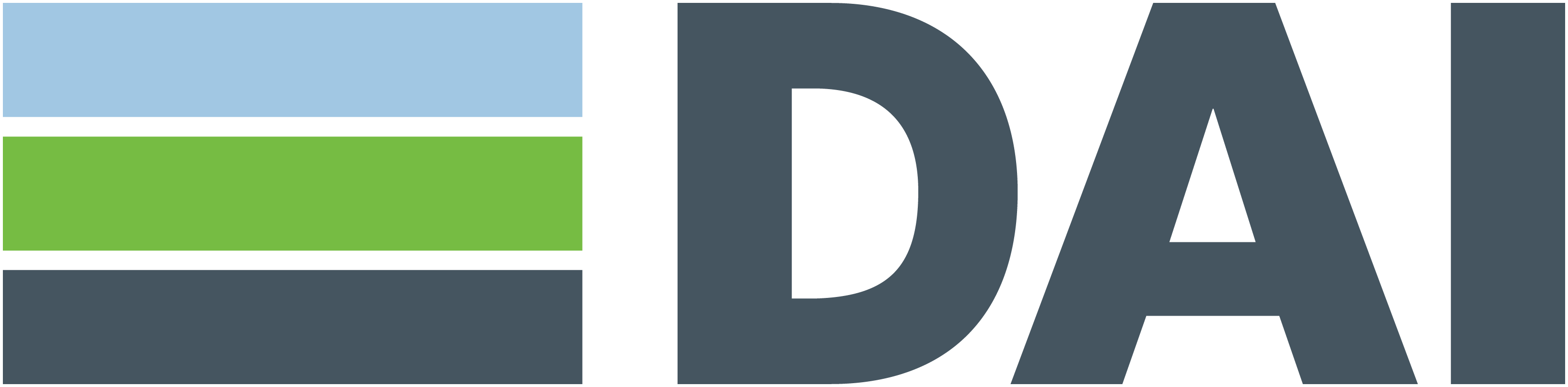 Важливо!
Якщо двостороння комунікація є недостатньою, аудитори повинні прийняти відповідні дії, які можуть включати спілкування з законодавчим органом або регуляторними органами.
Двостороння комунікація потребує зміни підходів у випадку, якщо аудитори виявили ризики причетності керівництва до недотримання законодавства.
Якщо двостороння комунікація не є адекватною, рекомендується вжити відповідних заходів (наприклад, спілкування з законодавчим органом, відповідними регуляторними органами чи фінансовими установами). 
Нормативно-правові акти можуть обмежувати повідомлення аудиторами щодо певних питань тих, кого наділено найвищими повноваженнями. Наприклад, нормативно-правові акти можуть спеціально забороняти повідомлення чи інші дії, які можуть зашкодити розслідуванню відповідним органом фактичного чи підозрюваного протиправного діяння. 
За деяких обставин потенційні конфлікти між обов’язком аудиторів щодо конфіденційності та зобов’язанням повідомляти можуть бути складними. У таких випадках аудиторам доречно розглянути питання про отримання юридичної консультації.
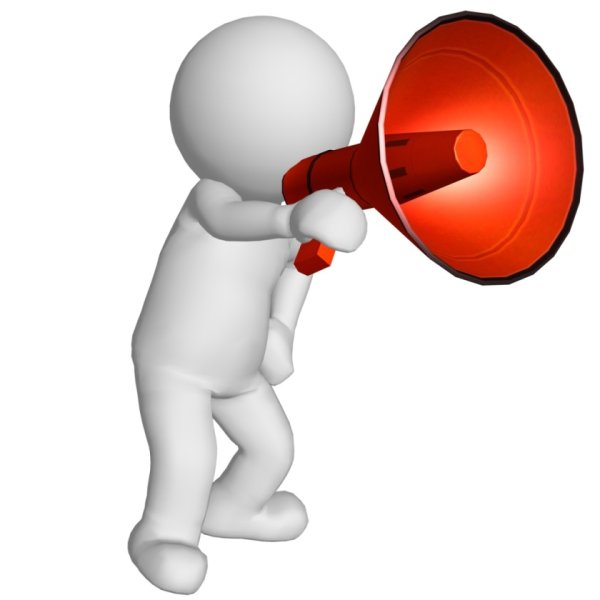 54
EU-funded project 
“Strengthening Capacities in External Audit in Line with International Standards”
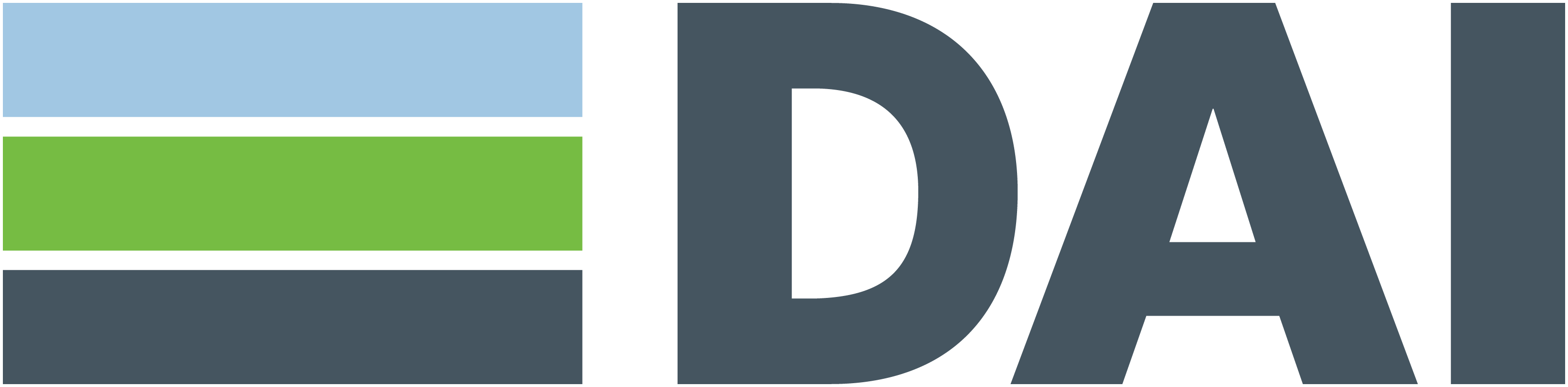 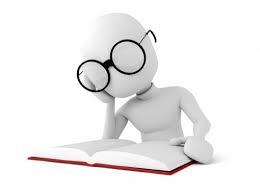 Вимоги ISSAI:
EU-funded project 
“Strengthening Capacities in External Audit in Line with International Standards”
55
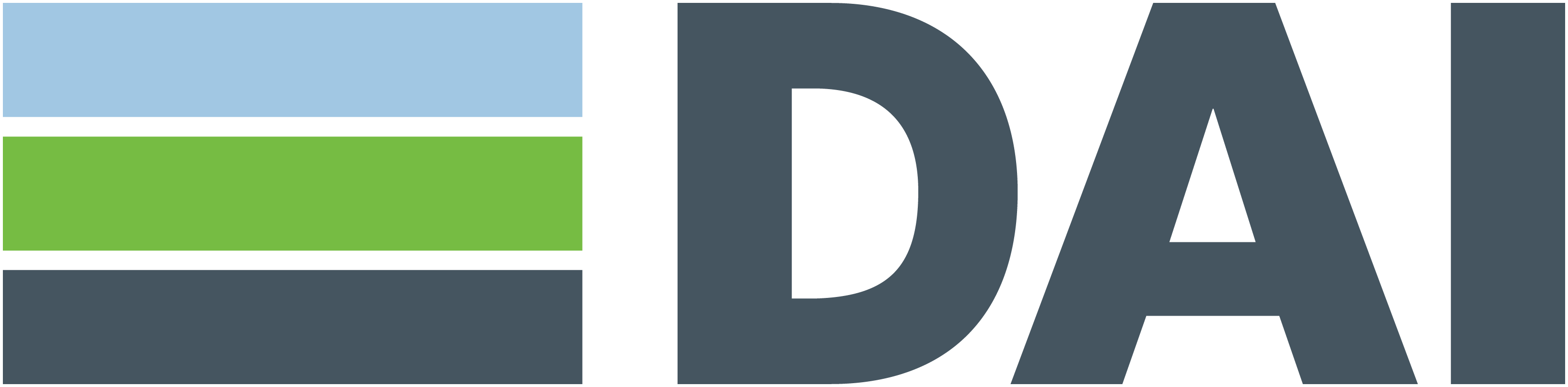 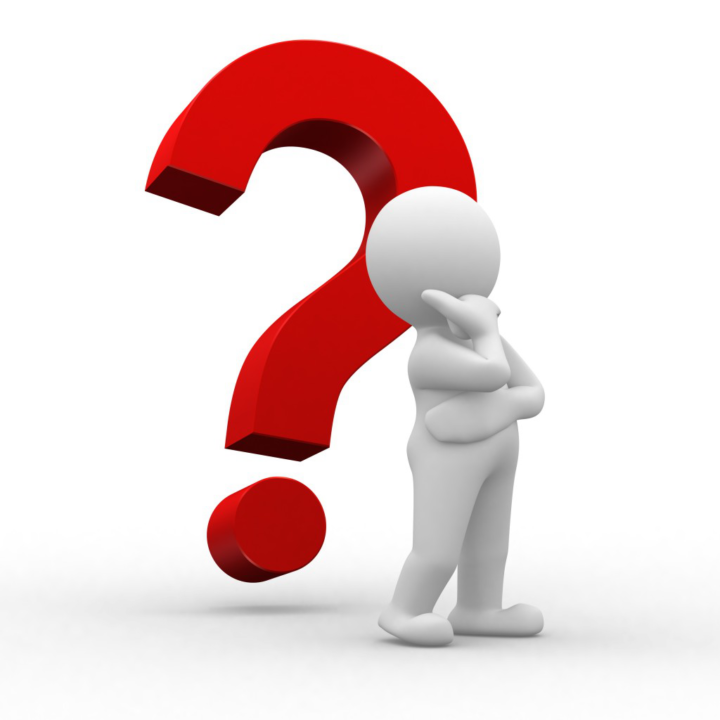 Для чого потрібно проводити контроль виконання рекомендацій?
ВОА відіграє роль у моніторингу дій, вжитих відповідальною стороною у відповідь на питання, порушені в аудиторському звіті. 
Необхідність контролю виконання рекомендацій щодо випадків невідповідності, про які повідомлялося в аудиторському звіті, залежить від характеру предмета аудиту, виявленої невідповідності та конкретних обставин аудиту. 
Процес контролю виконання рекомендацій сприяє ефективному впровадженню коригувальних дій і надає корисний зворотний зв'язок аудитованому суб'єкту, користувачам звіту та аудиторам при плануванні майбутніх аудитів. 
Контроль виконання рекомендацій служить багатьом цілям для трьох сторін, а саме:
Для відповідальної сторони: демонструє ефективність аудитованого суб’єкта у вирішенні проблем.
Для передбачуваного користувача: надає оновлену інформацію про те, що було досягнуто відповідальною стороною, і існуючі прогалини, якщо такі є.
Для аудитора: для оцінки ефективності його роботи.
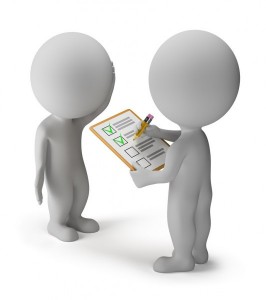 56
EU-funded project 
“Strengthening Capacities in External Audit in Line with International Standards”
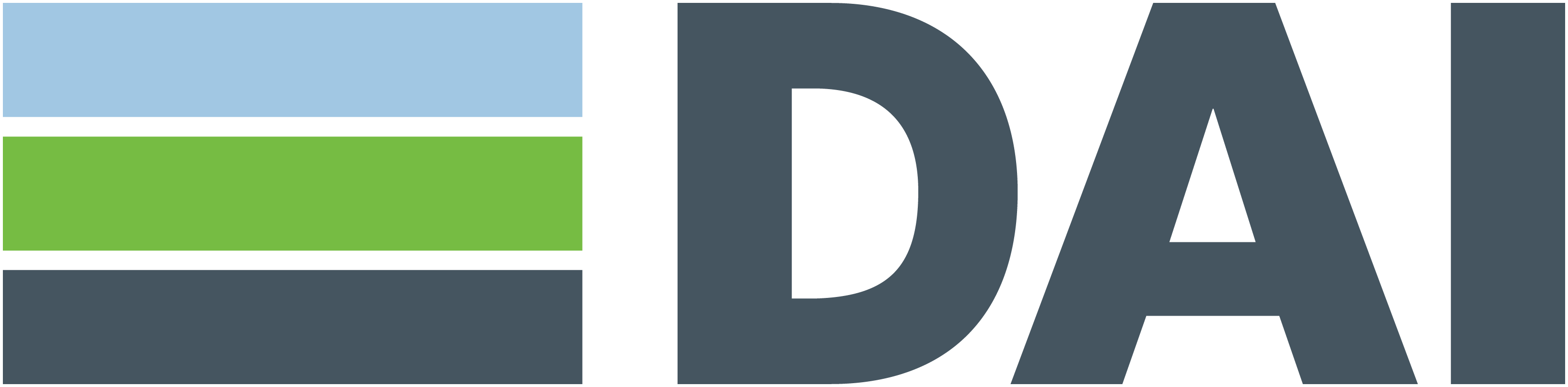 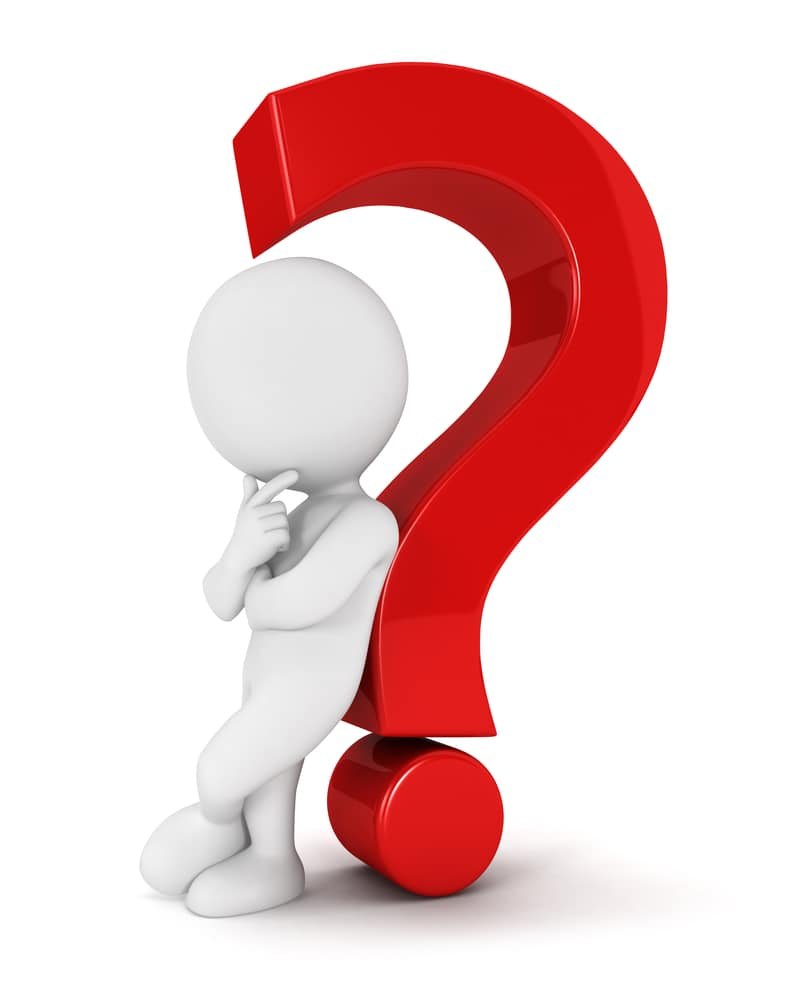 Що піддавати контролю?
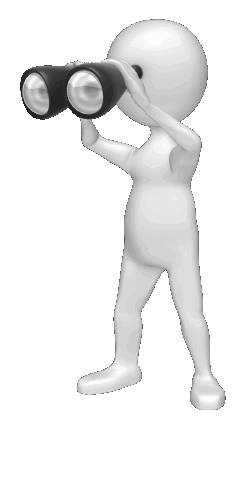 Контроль виконання рекомендацій зосереджується на тому, чи аудитований суб’єкт належним чином розглянув порушені питання в конкретному аудиторському звіті.
Приклади питань, які потрібно піддавати контролю:
рекомендації в аудиторському звіті;
питання, порушені передбачуваними користувачами (наприклад, парламентом, комітетом з питань публічних фінансів або громадськістю).
Аудитор може розширити сферу, щоб включити інші відповідні аспекти поза його рекомендаціями. Ключовим тут є визначення того, чи виконав суб’єкт усі необхідні директиви.
57
EU-funded project 
“Strengthening Capacities in External Audit in Line with International Standards”
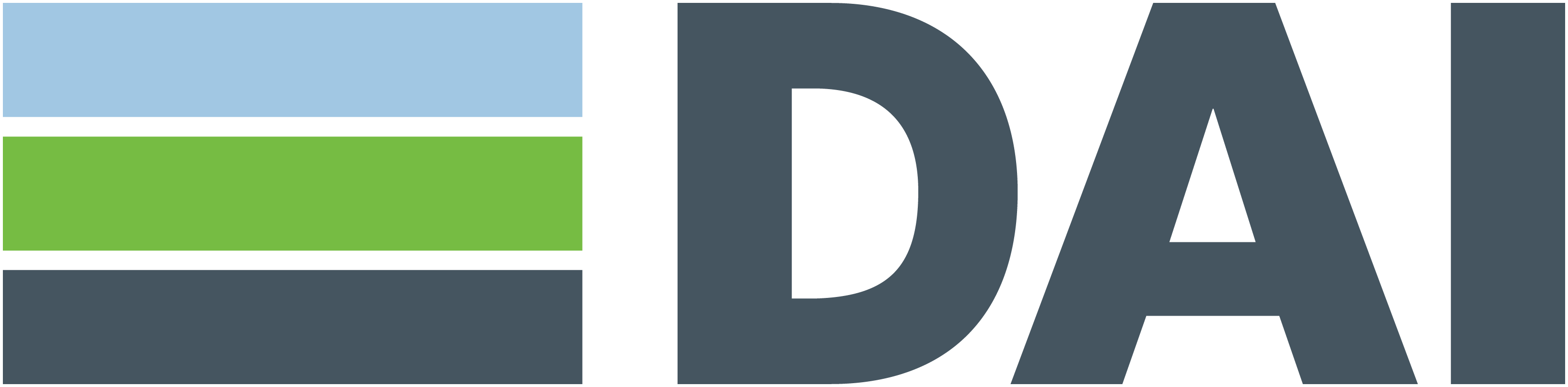 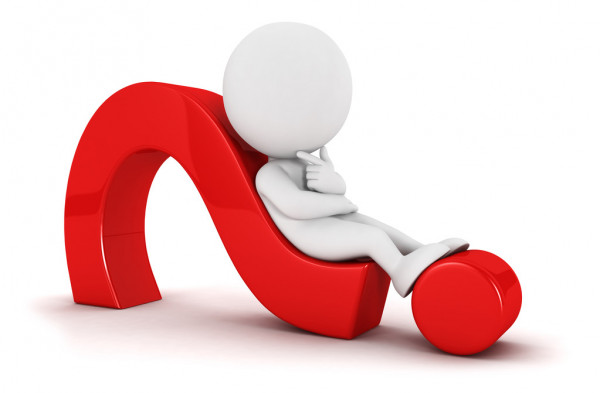 Коли потрібно проводити контроль виконання рекомендацій?
Рішення про те, коли потрібно проводити контроль рекомендацій, ґрунтуватиметься на низці факторів. 
Якщо аудит був одноразовим завданням з атестації, контроль виконання рекомендацій може не знадобитися. 
Однак, якщо аудитори виявляють значні відхилення, що мають наслідки для громадян, навіть якщо аудит є одноразовим, його результати слід контролювати. 
Якщо було виконано завдання прямого звітування і проведено у певні періоди, то може знадобитися контроль виконання рекомендацій. 
Аудитор повинен надати відповідальній стороні достатньо часу для виконання рекомендацій, але при цьому переконатися, що контроль виконання рекомендацій є актуальним для передбачуваних користувачів. Як наслідок, аудитор виносить професійне судження щодо цього. 
Деякі ВОА можуть, залежно від частоти аудиторських завдань, проводити процедури подальшого контролю під час виконання поточних аудитів.
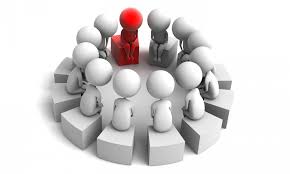 58
EU-funded project 
“Strengthening Capacities in External Audit in Line with International Standards”
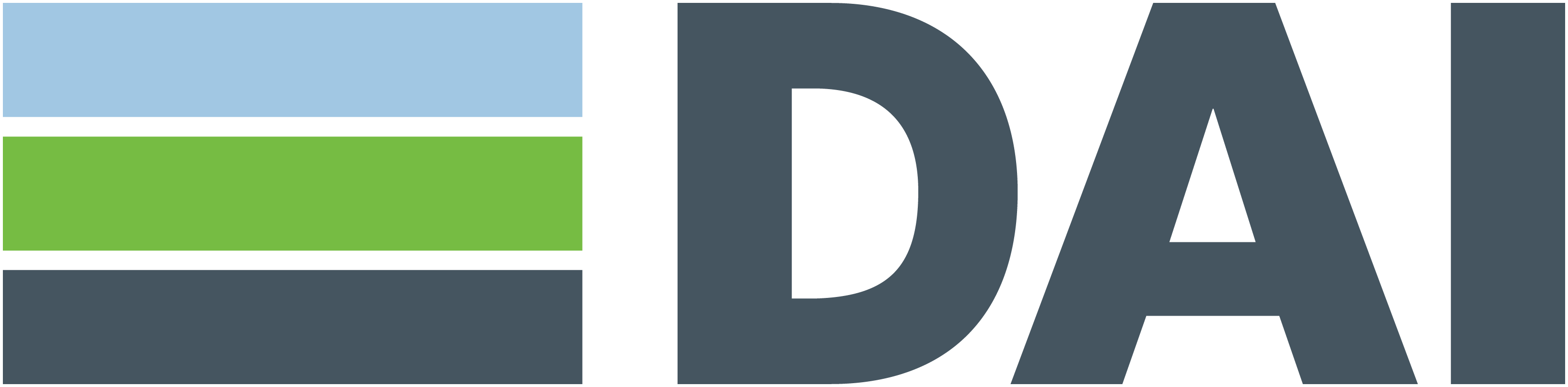 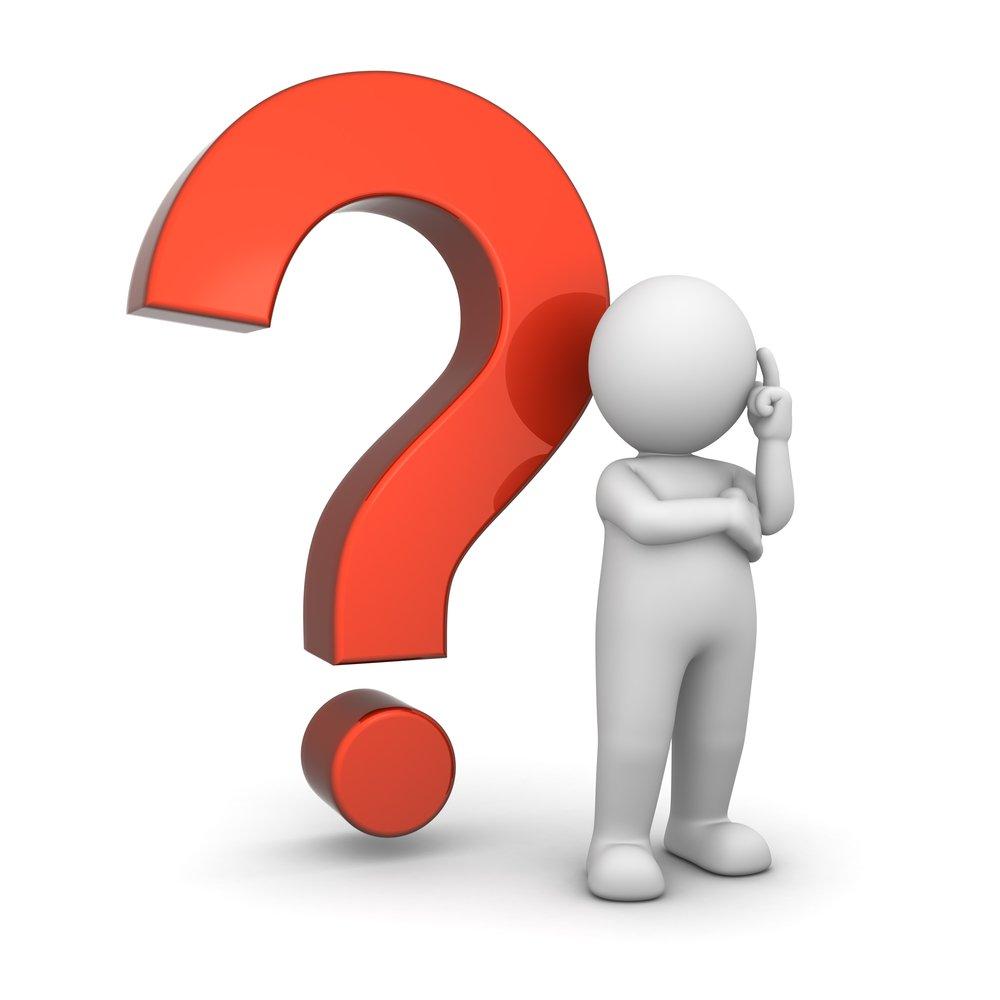 Як потрібно проводити контроль виконання рекомендацій?
Аудитор може підготувати план аудиту з визначенням ресурсів, які будуть використані, рекомендацій і результатів аудиту, які необхідно вивчити, і часових рамок, протягом яких потрібно виконати контроль.
Деякі аудиторські процедури, які використовувалися під час первинного аудиту, можуть бути застосовані під час контролю виконання рекомендацій. 
Незалежно від форми, аудитор повинен отримати достатні та прийнятні аудиторські докази для підтвердження результатів і висновків. 
Звіт про контроль виконання рекомендацій може відповідати тим самим принципам звітності, що й аудиторське завдання, включаючи подання відповідним передбачуваним користувачам.
ВОА може прийняти рішення, ґрунтуючись на результатах контролю виконання рекомендацій, продовжити моніторинг заходів, що впроваджуються аудитованим суб’єктом, або він може прийняти рішення виконати абсолютно нове завдання з аудиту. 
Для аудитів, що проводяться на регулярній основі, процедури подальшого контролю можуть бути частиною оцінки ризиків наступного року.
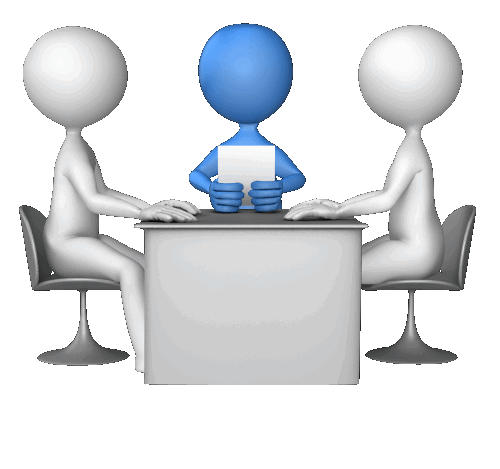 59
EU-funded project 
“Strengthening Capacities in External Audit in Line with International Standards”
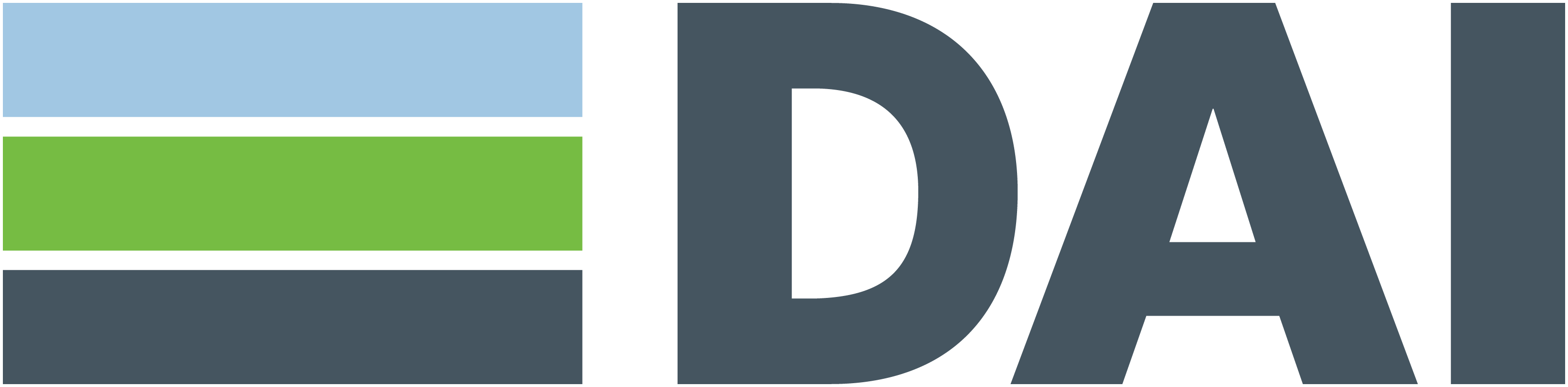 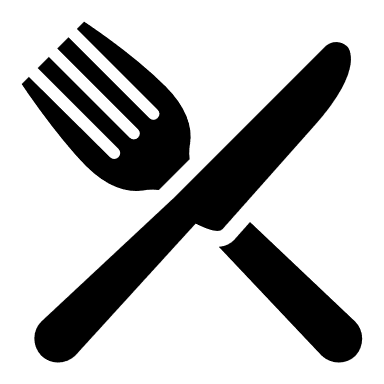 ДЯКУЄМО ЗА УВАГУ!
60
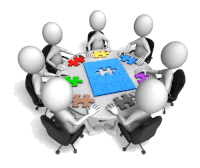 ФІНАЛЬНИЙ КЕЙС
Формулювання висновків і рекомендацій за результатами аудиту відповідності
61
EU-funded project 
“Strengthening Capacities in External Audit in Line with International Standards”
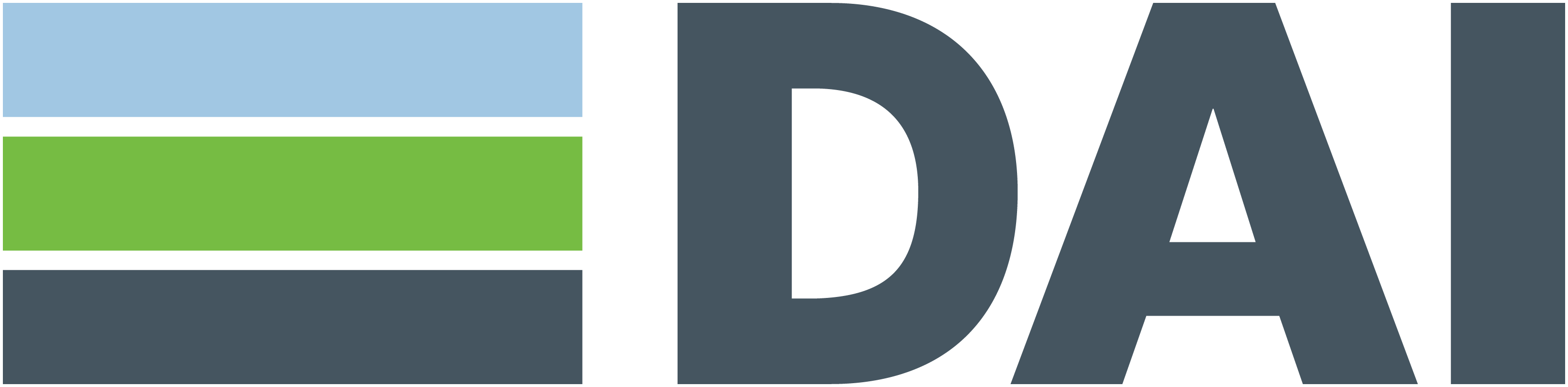 ДЯКУЄМО ЗА УВАГУ!
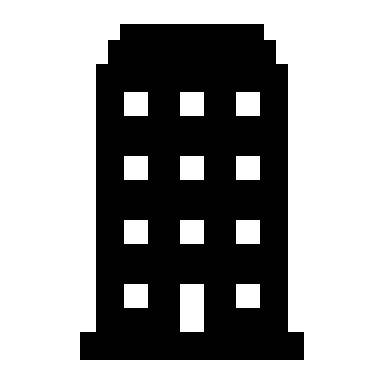 62